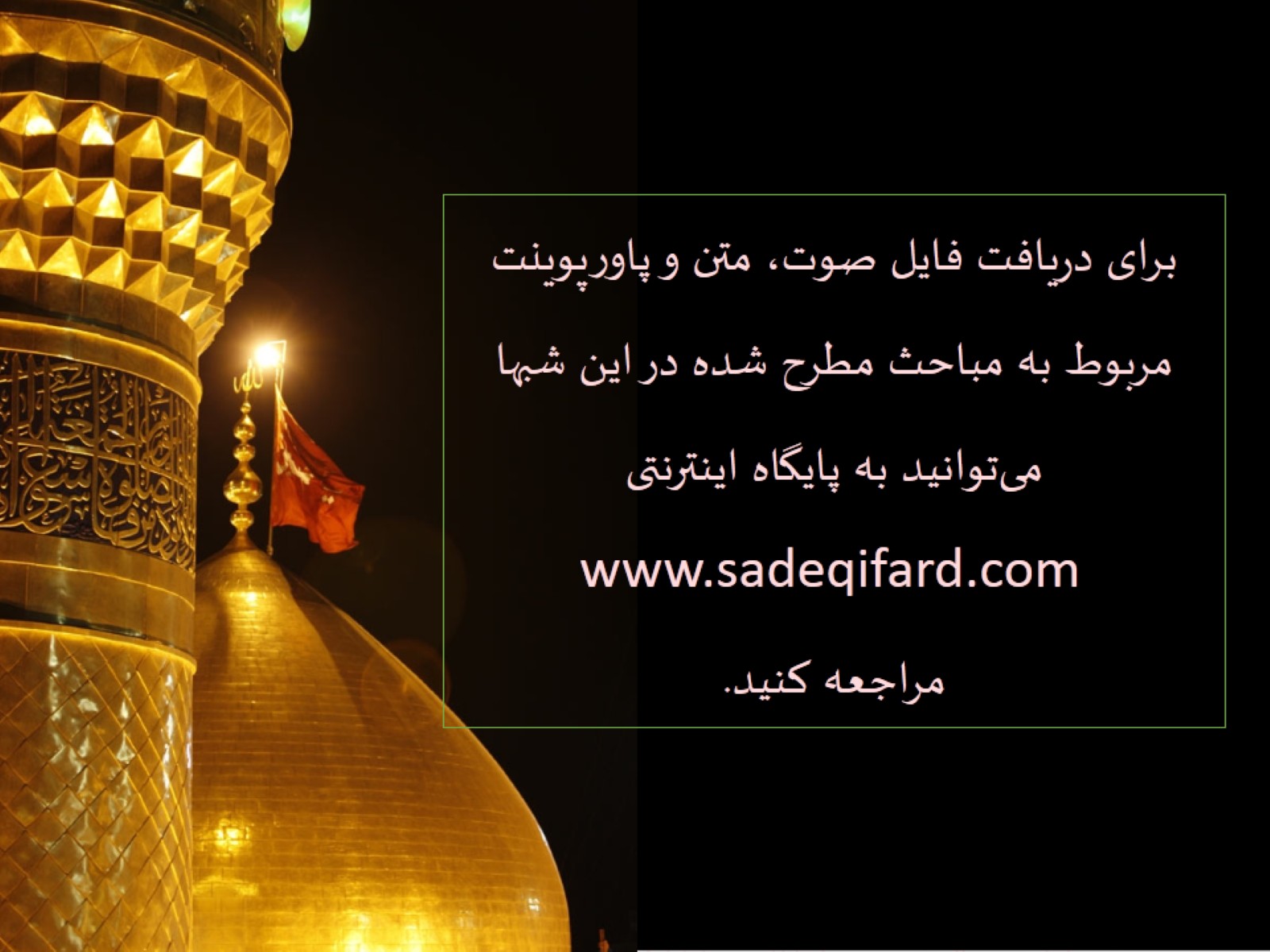 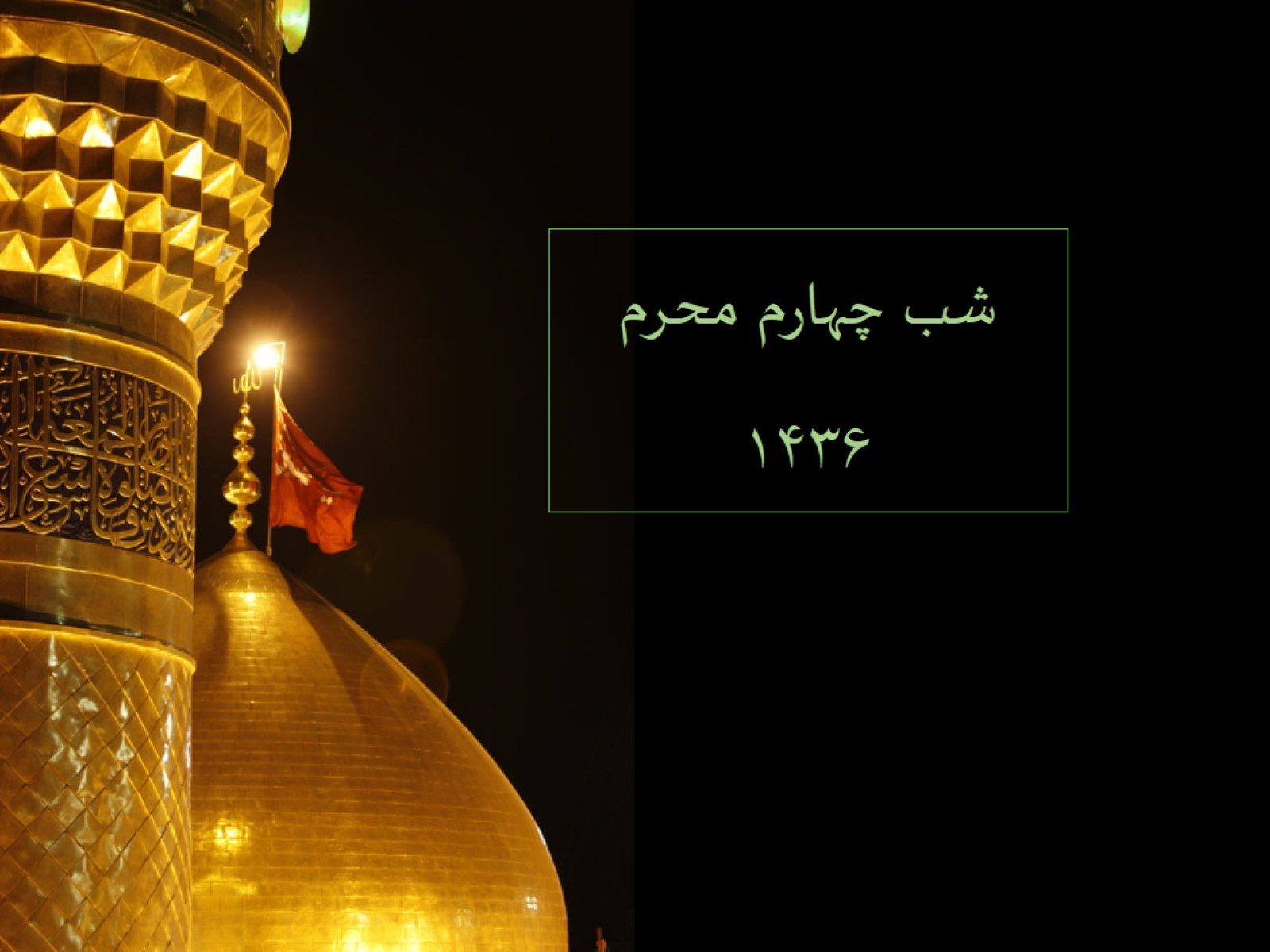 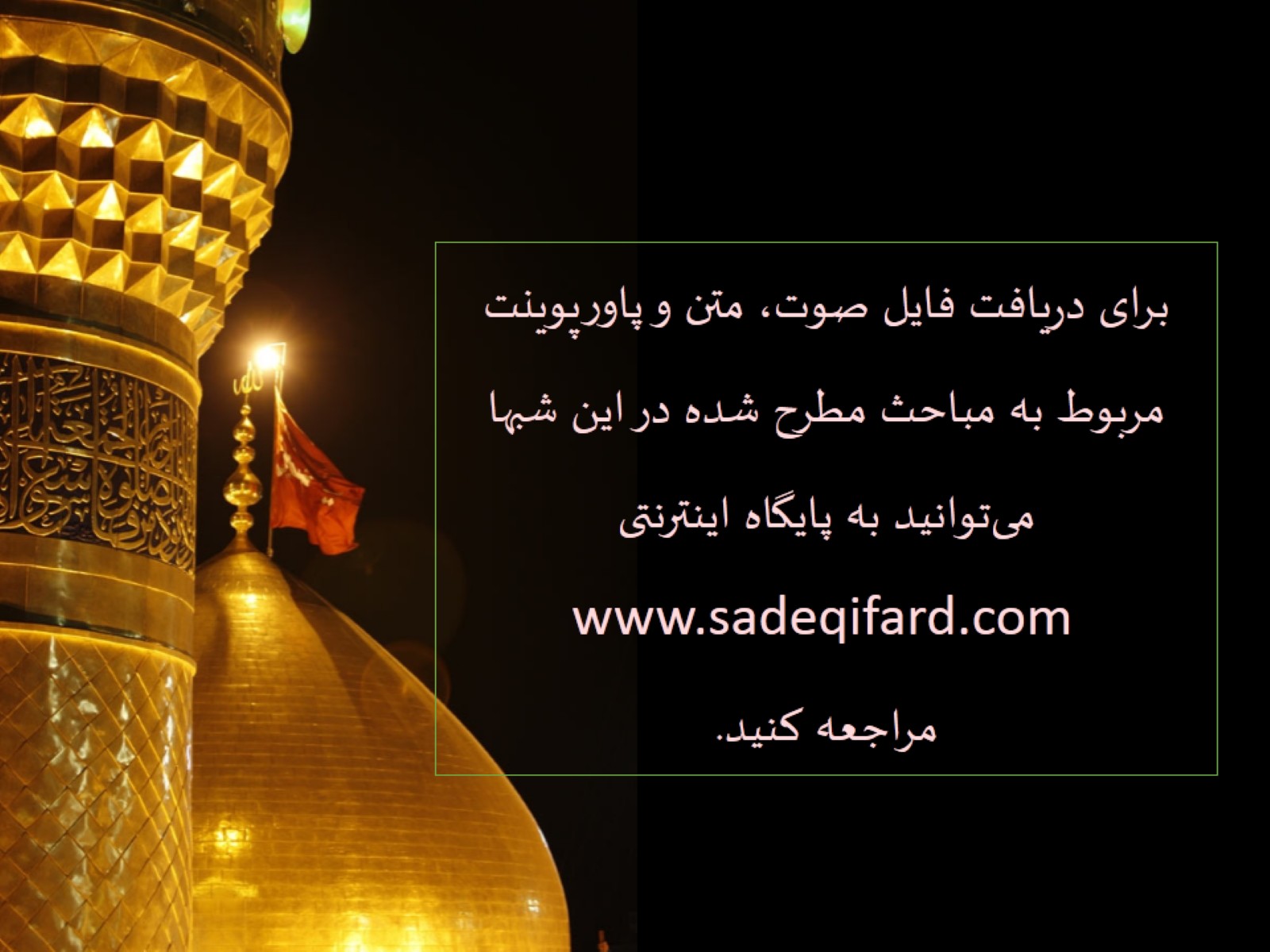 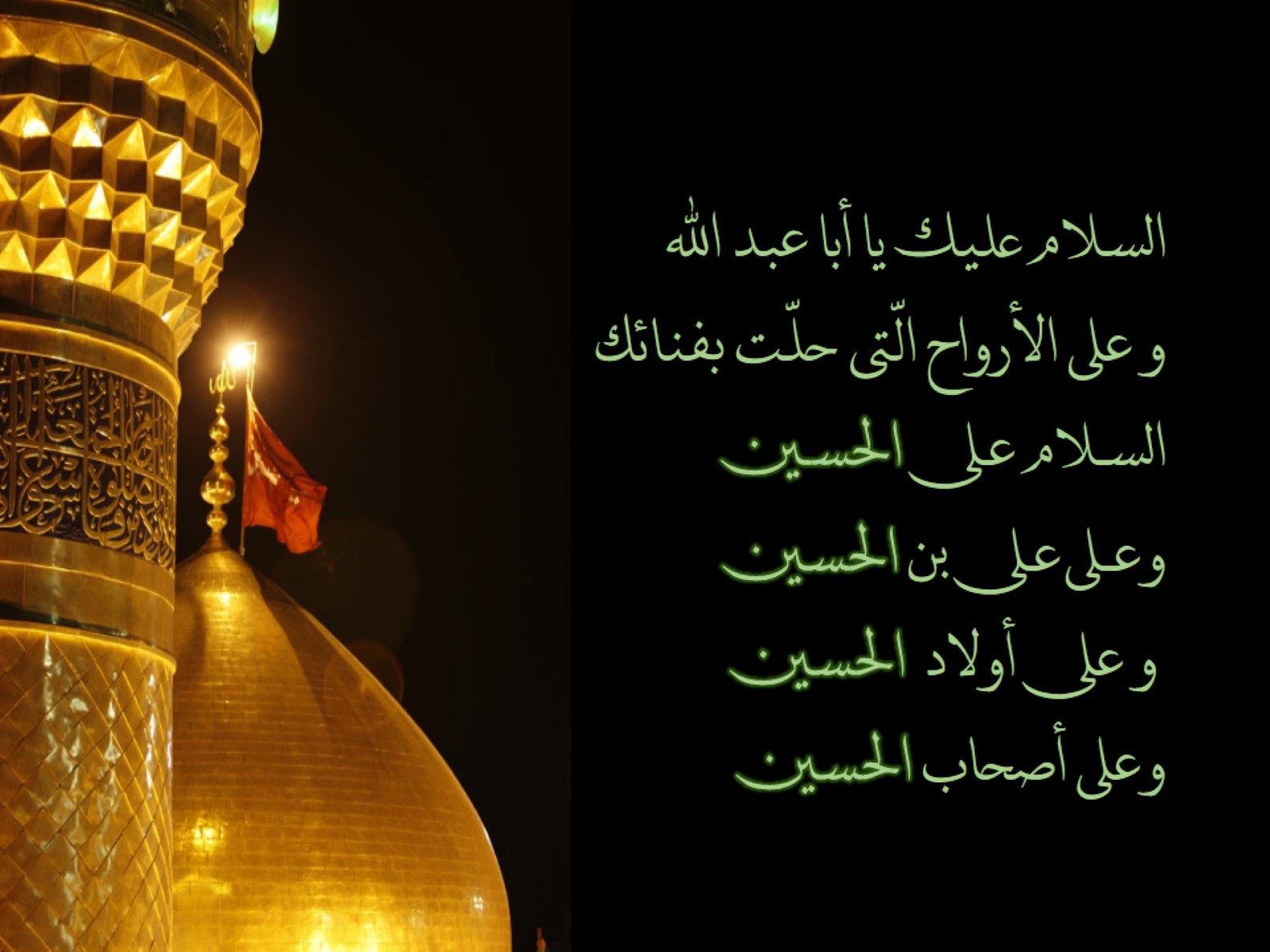 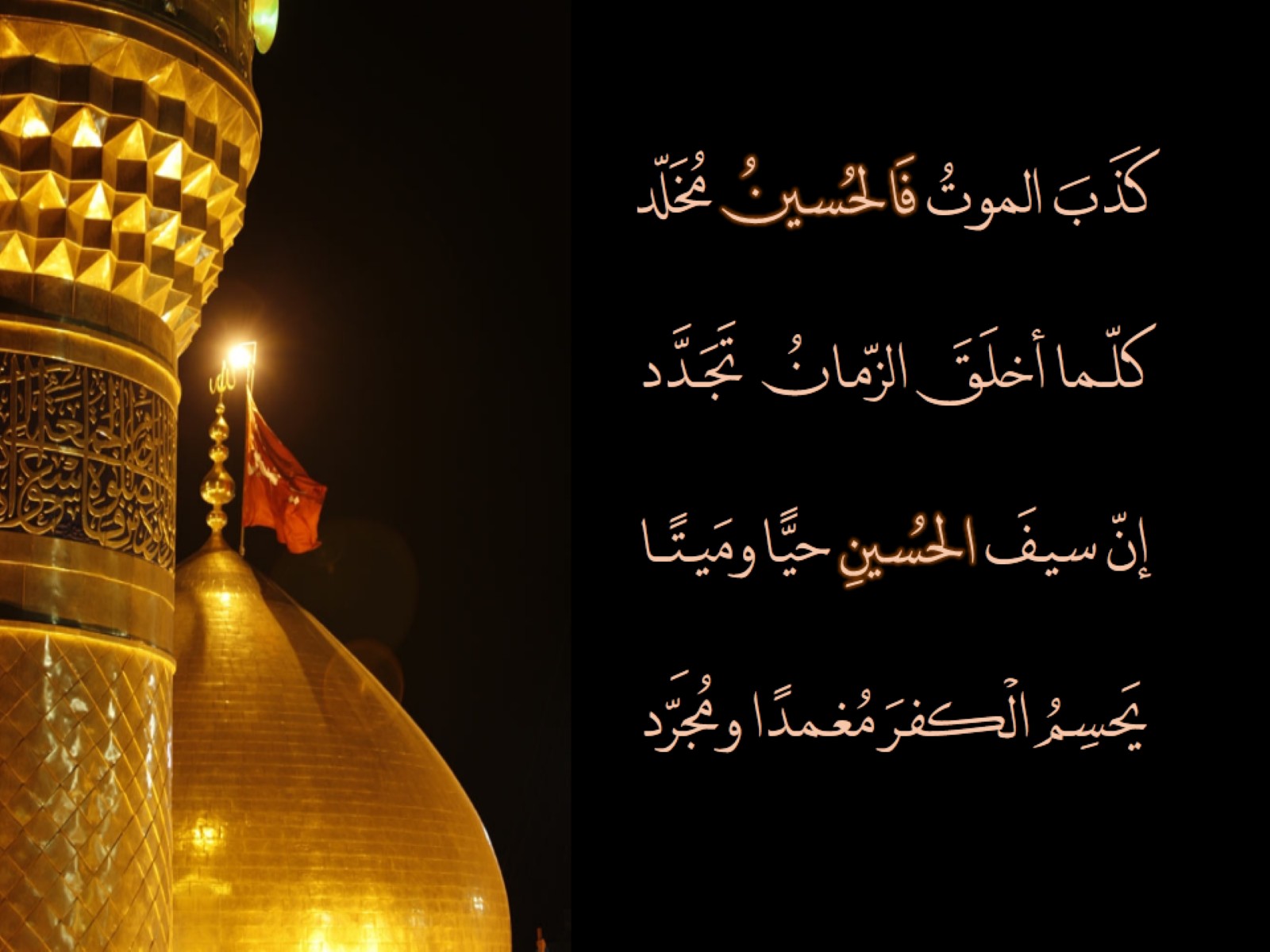 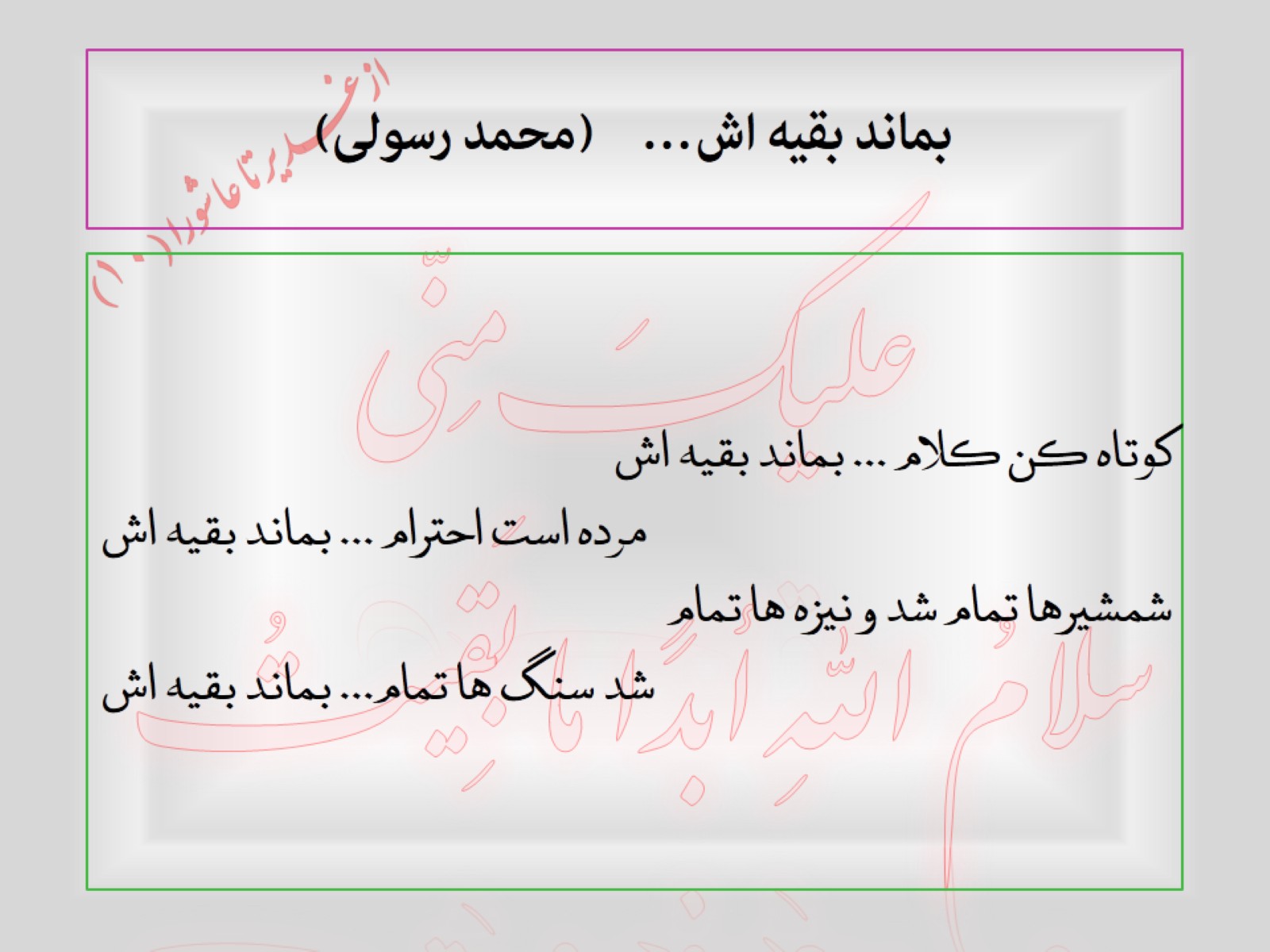 بماند بقیه اش...     (محمد رسولی)
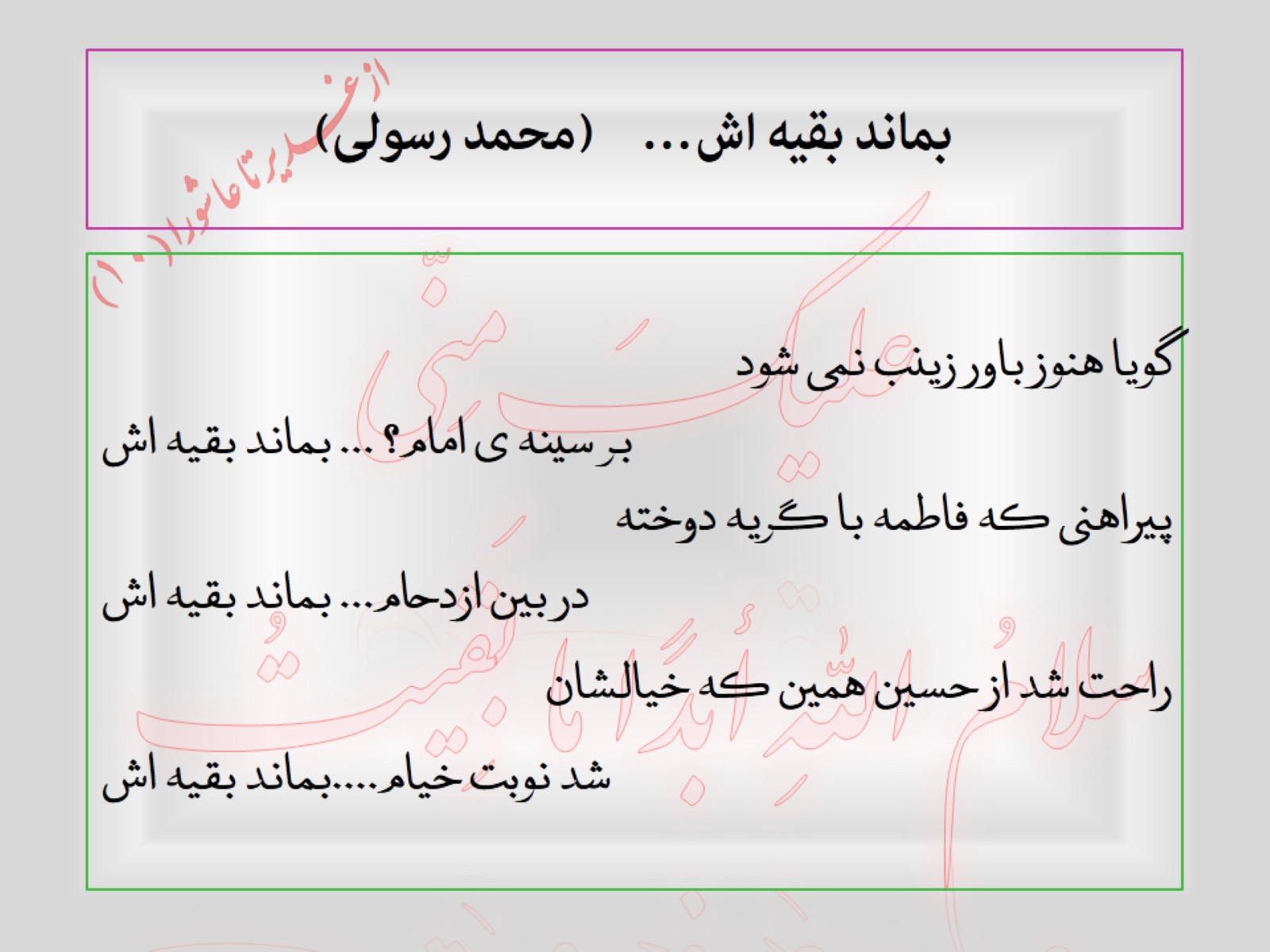 بماند بقیه اش...     (محمد رسولی)
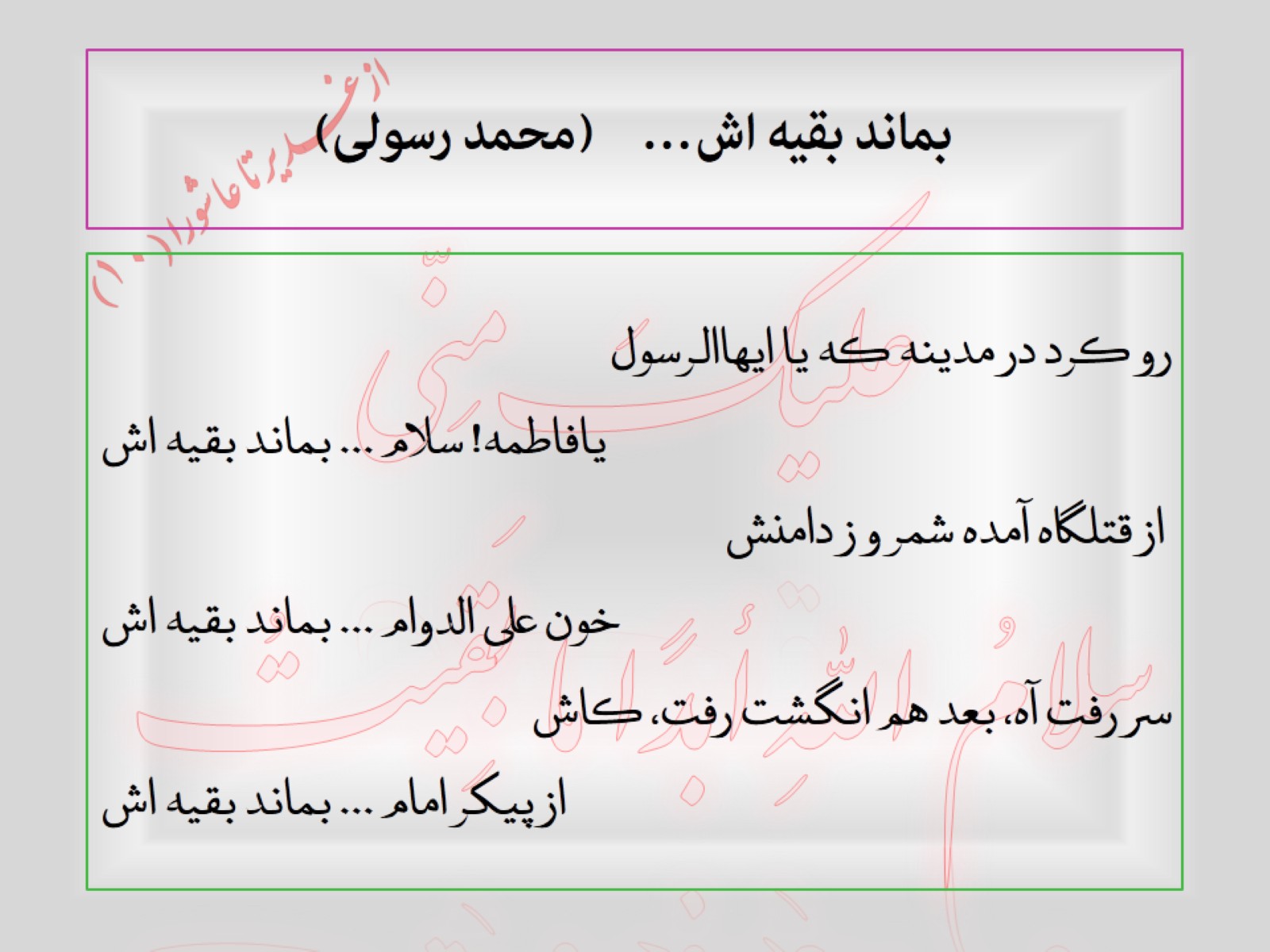 بماند بقیه اش...     (محمد رسولی)
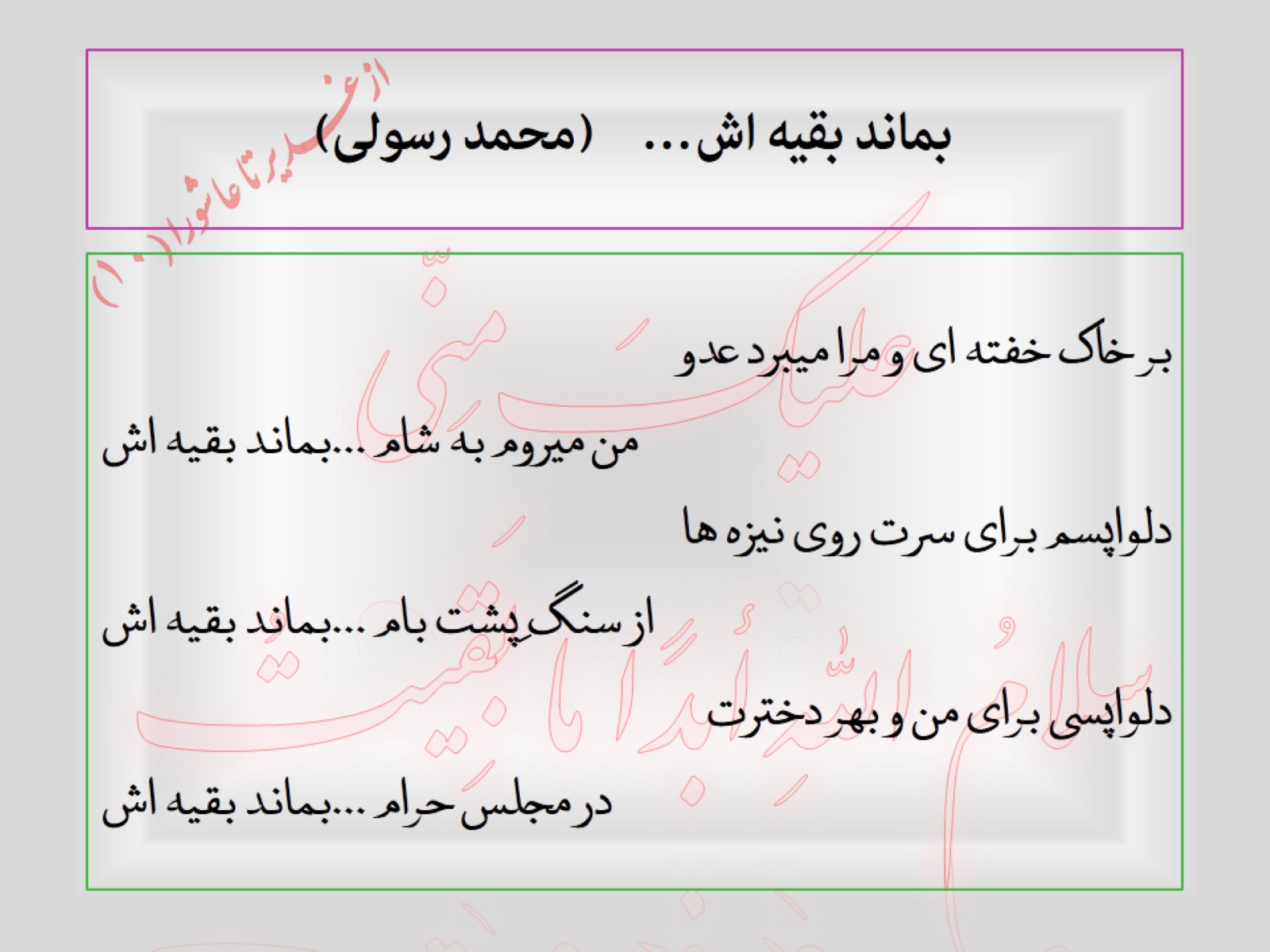 بماند بقیه اش...     (محمد رسولی)
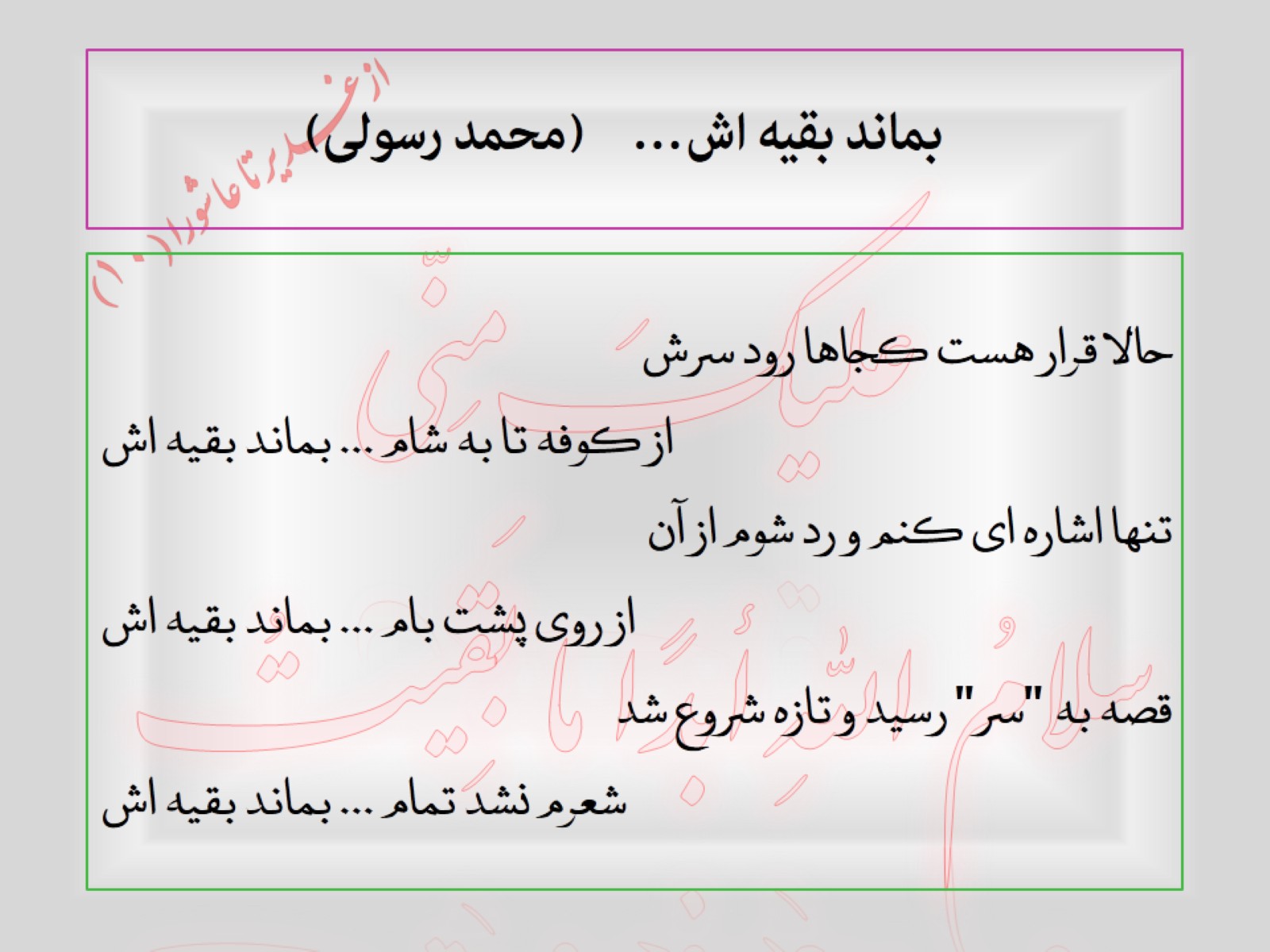 بماند بقیه اش...     (محمد رسولی)
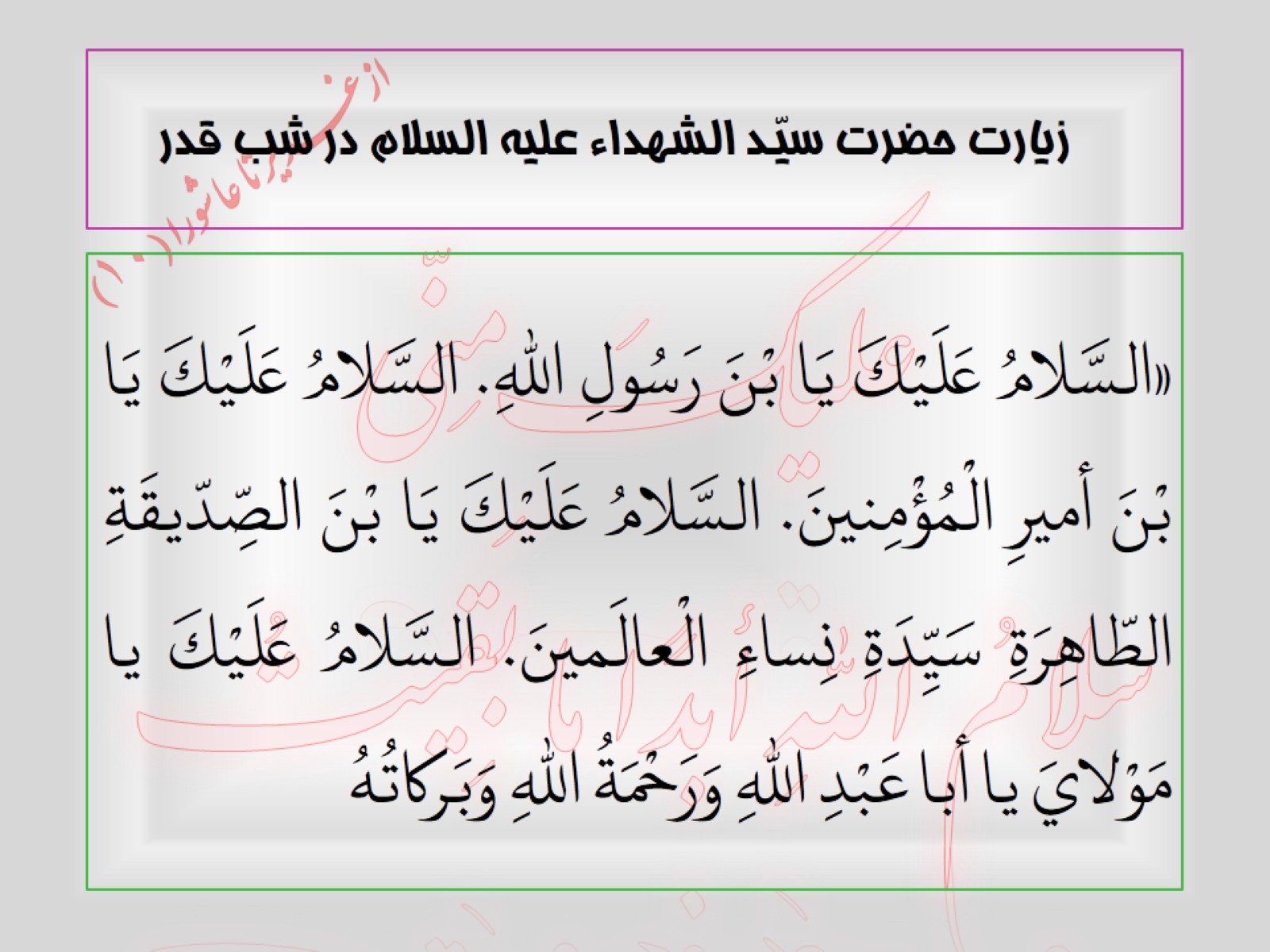 زيارت حضرت سيّـد الشهداء علیه السلام در شب قدر
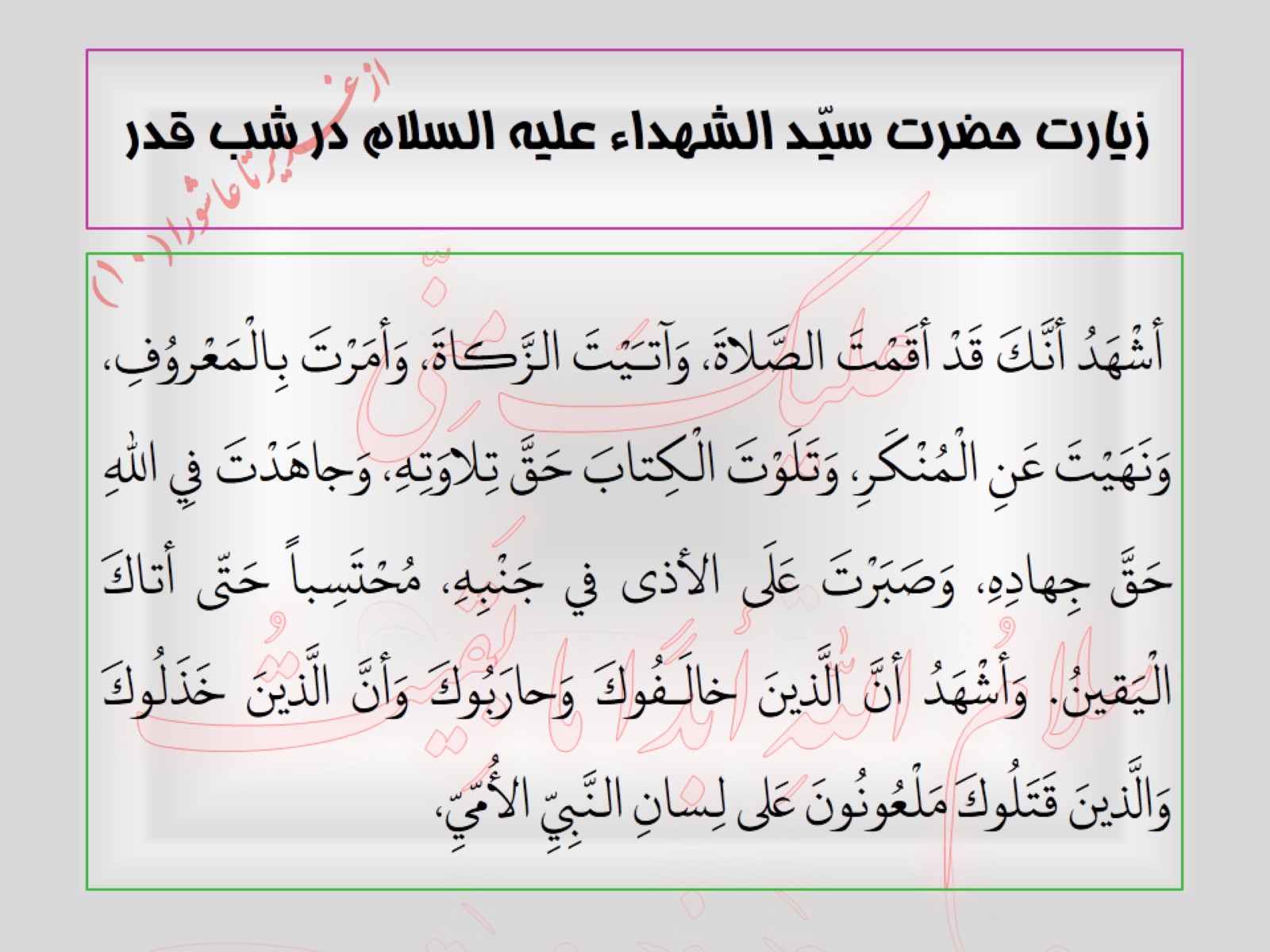 زيارت حضرت سيّـد الشهداء علیه السلام در شب قدر
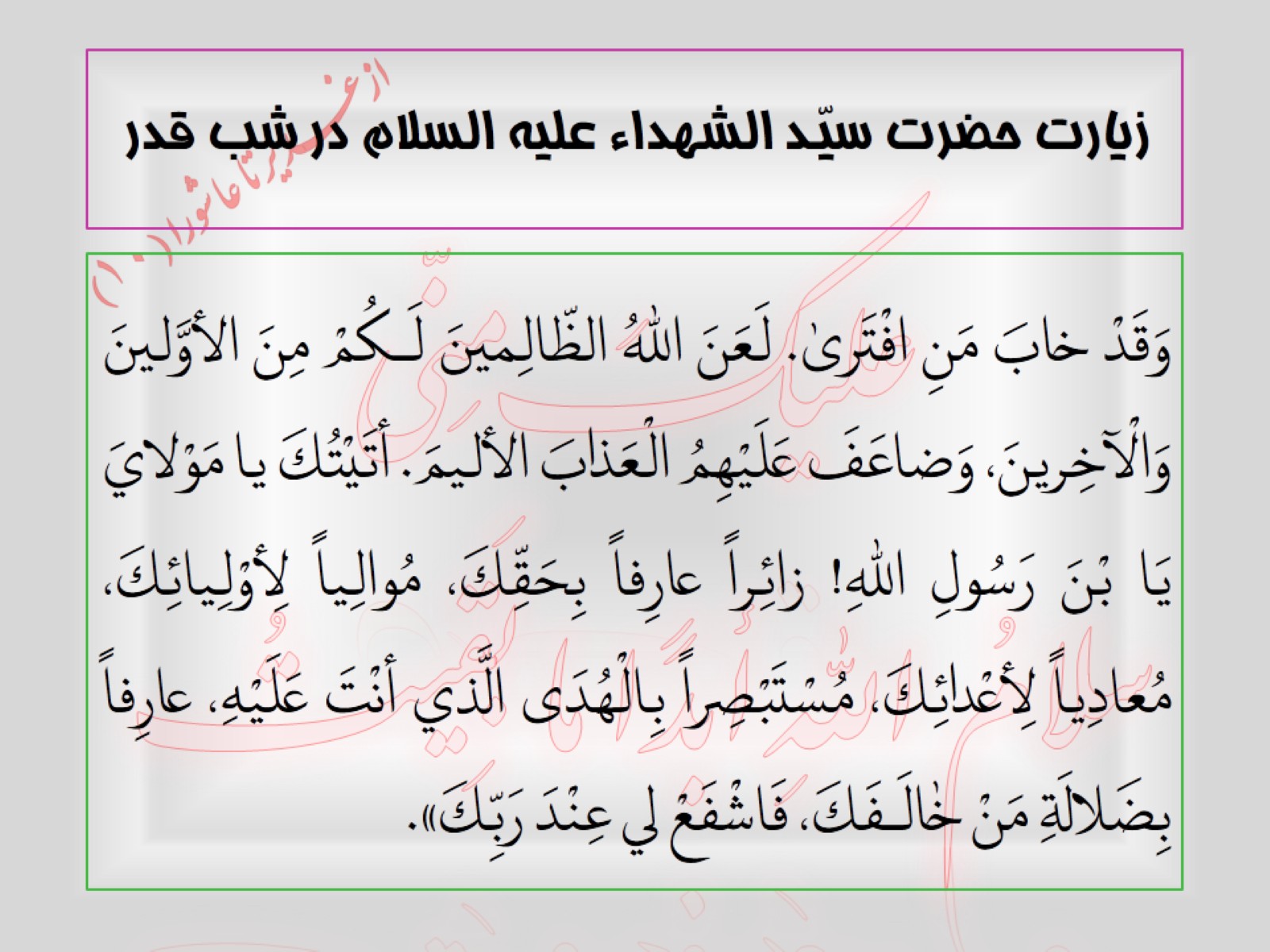 زيارت حضرت سيّـد الشهداء علیه السلام در شب قدر
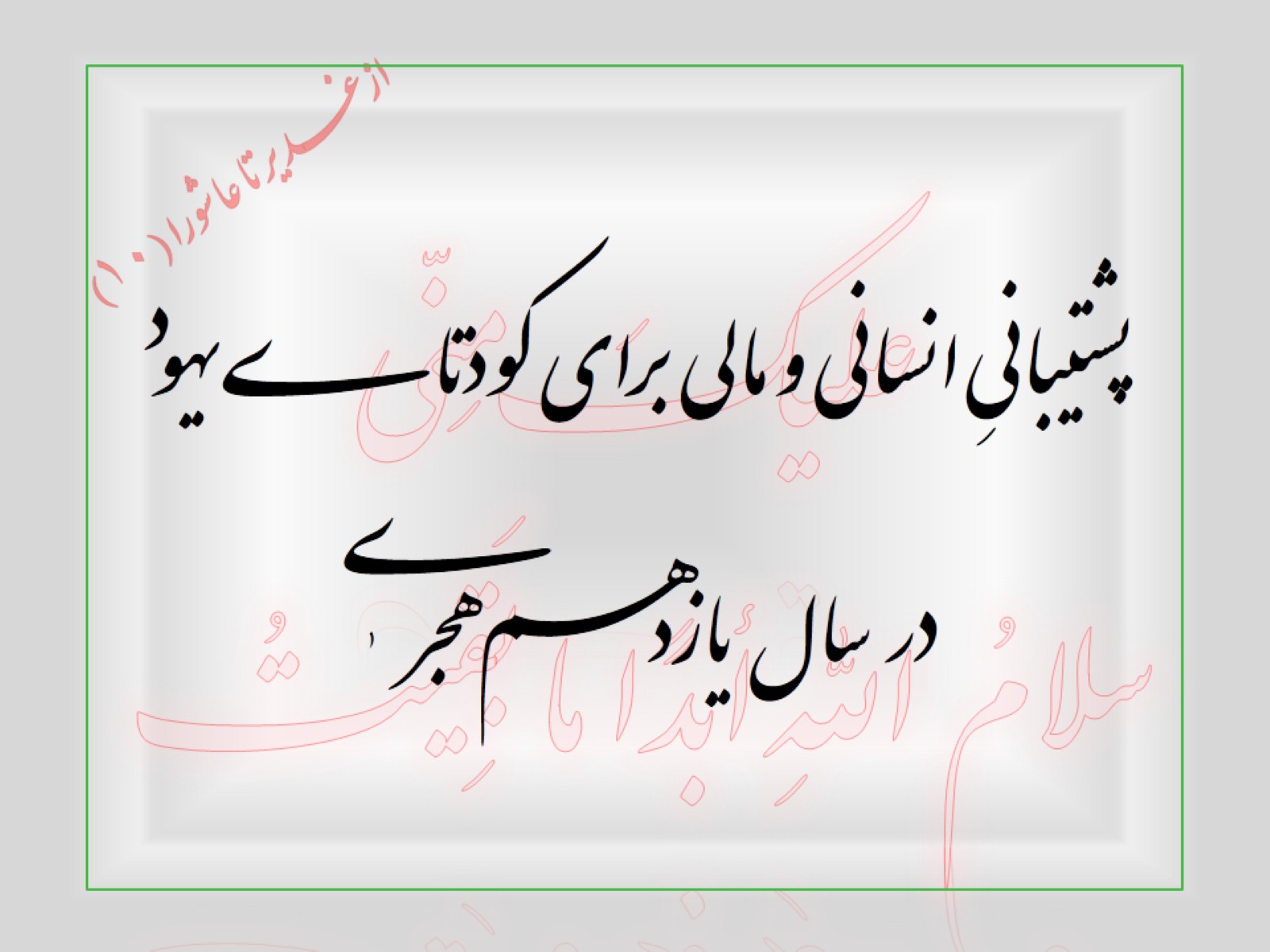 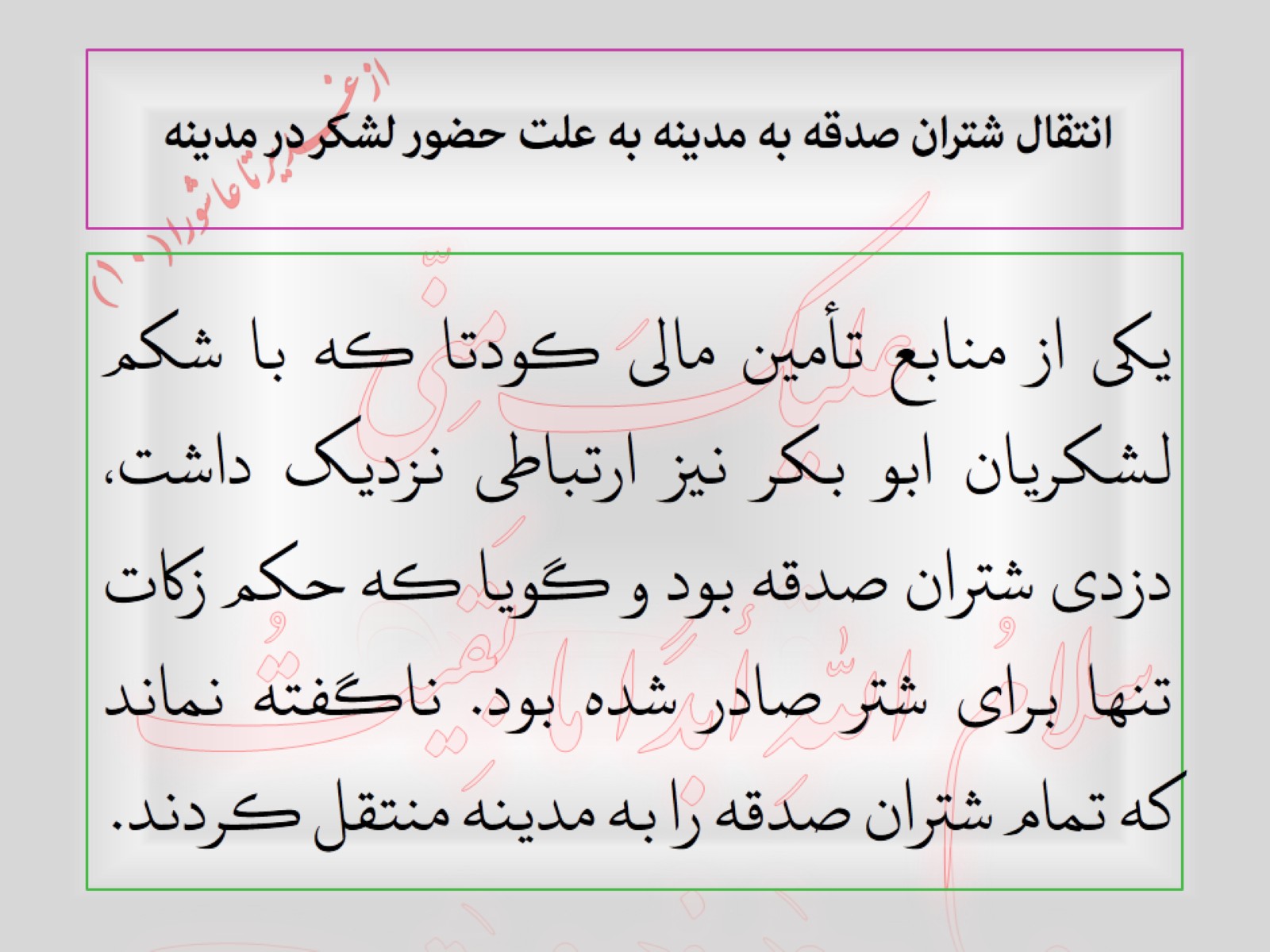 انتقال شتران صدقه به مدینه به علت حضور لشکر در مدینه
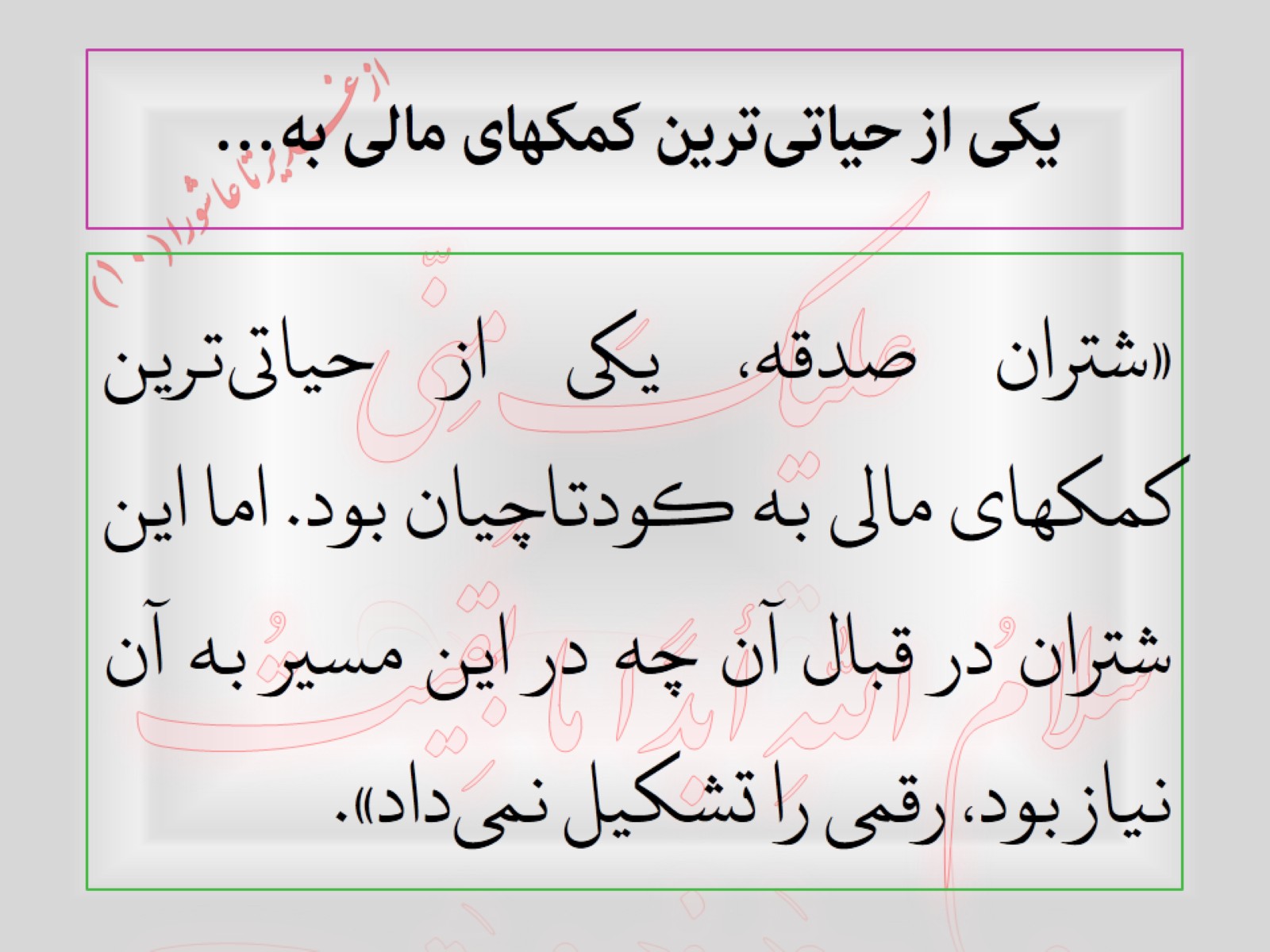 یکی از حیاتی‌ترین کمکهای مالی به...
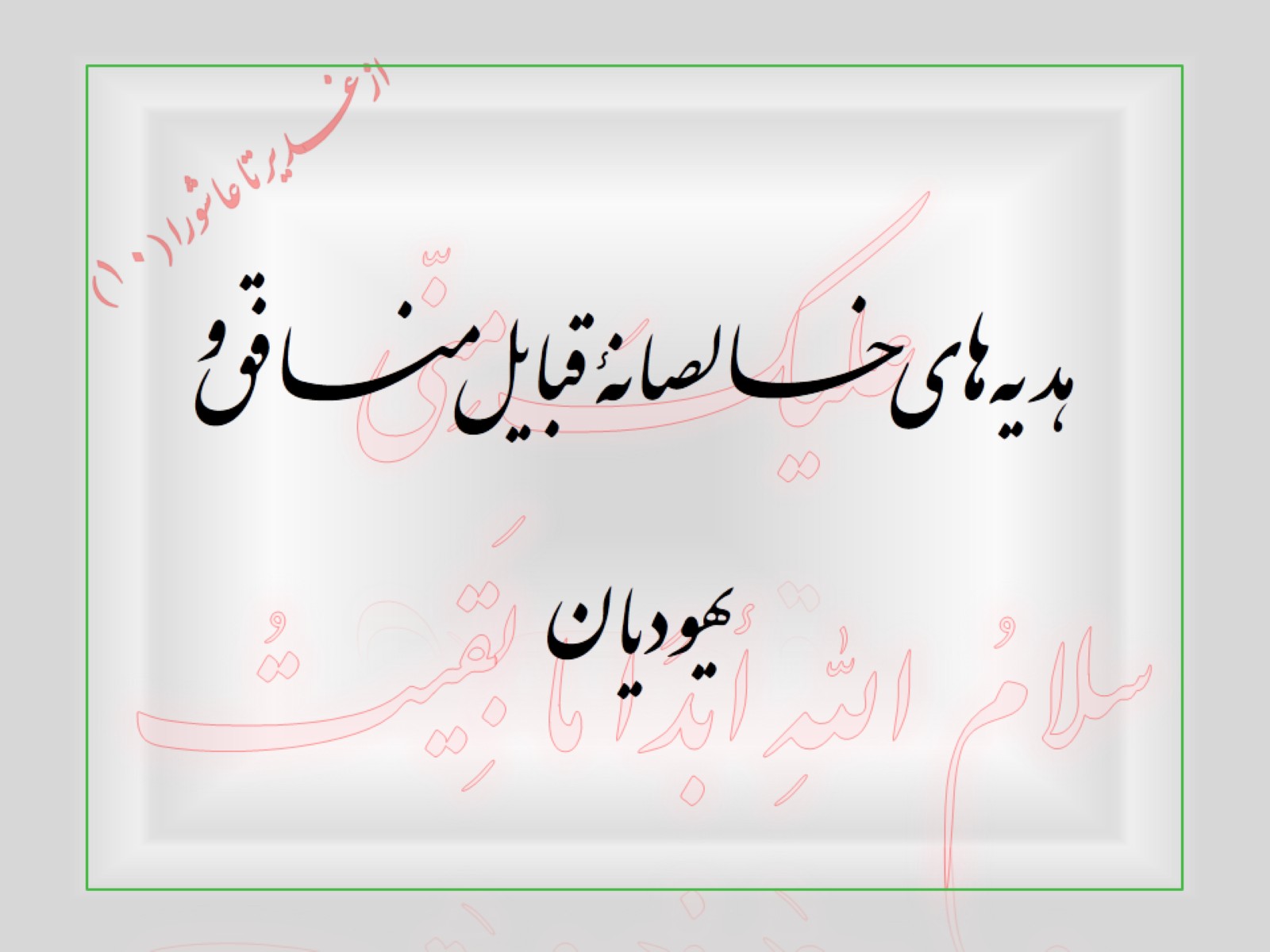 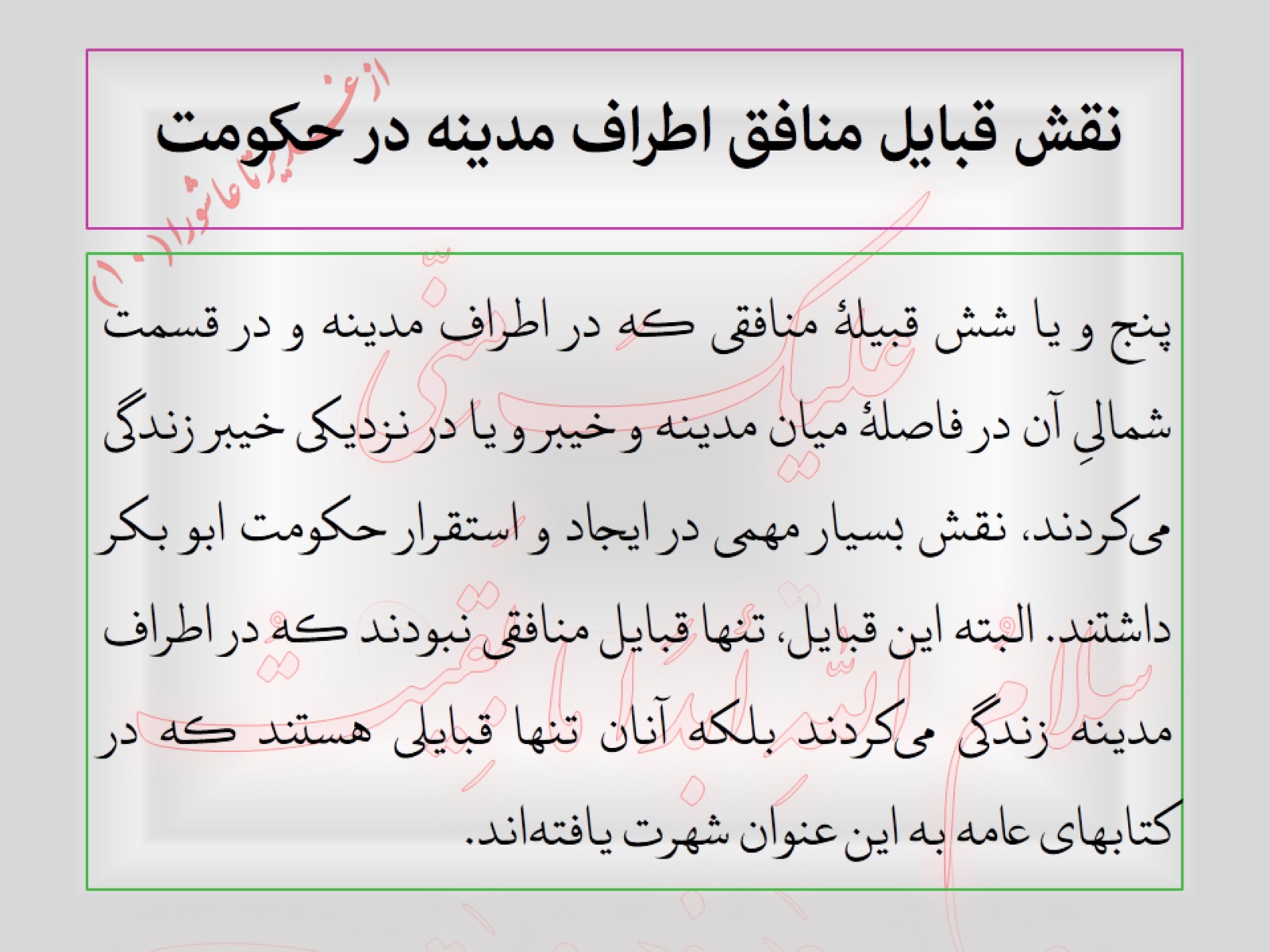 نقش قبایل منافق اطراف مدینه در حکومت
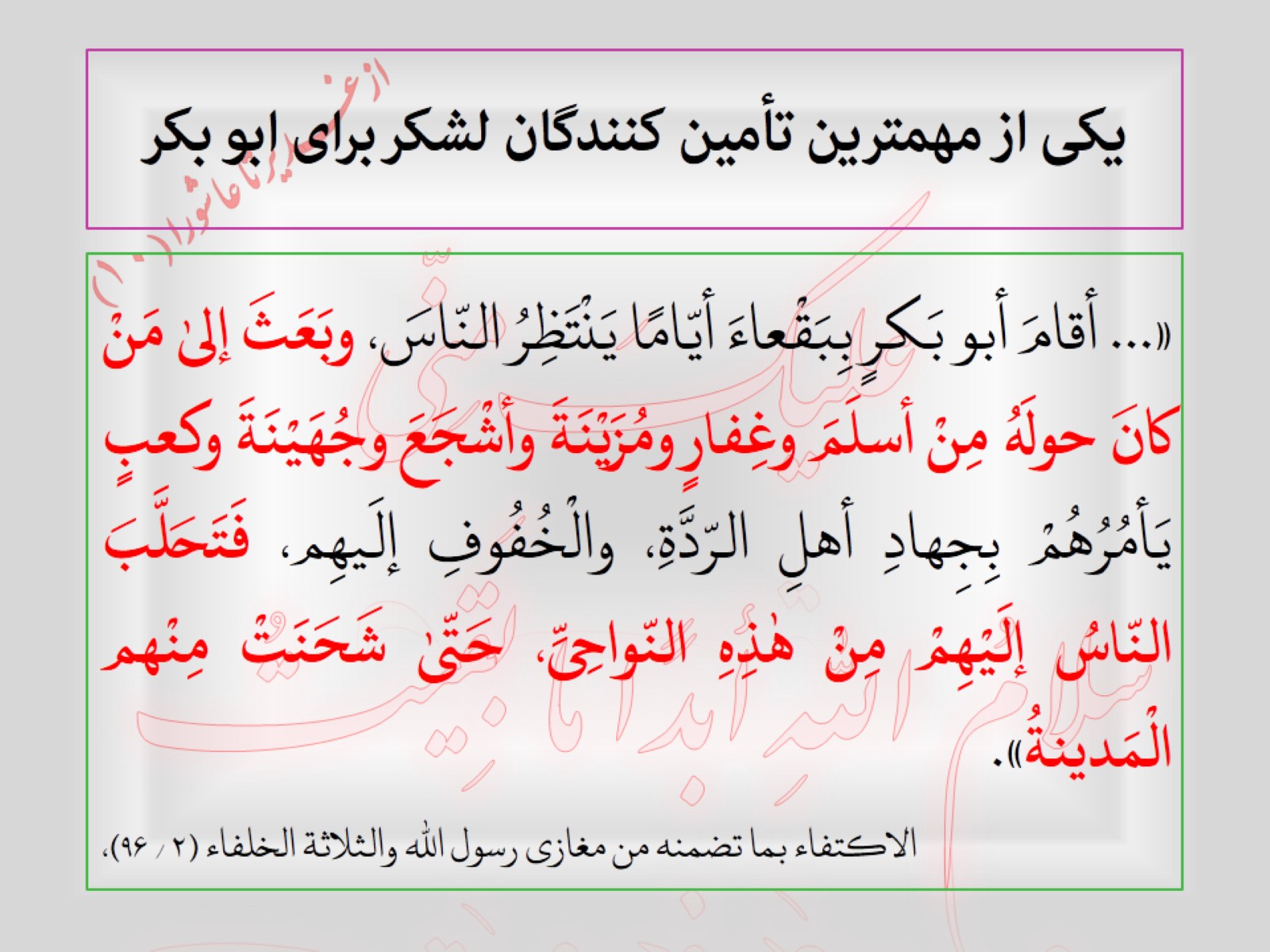 یکی از مهمترین تأمین کنندگان لشکر برای ابو بکر
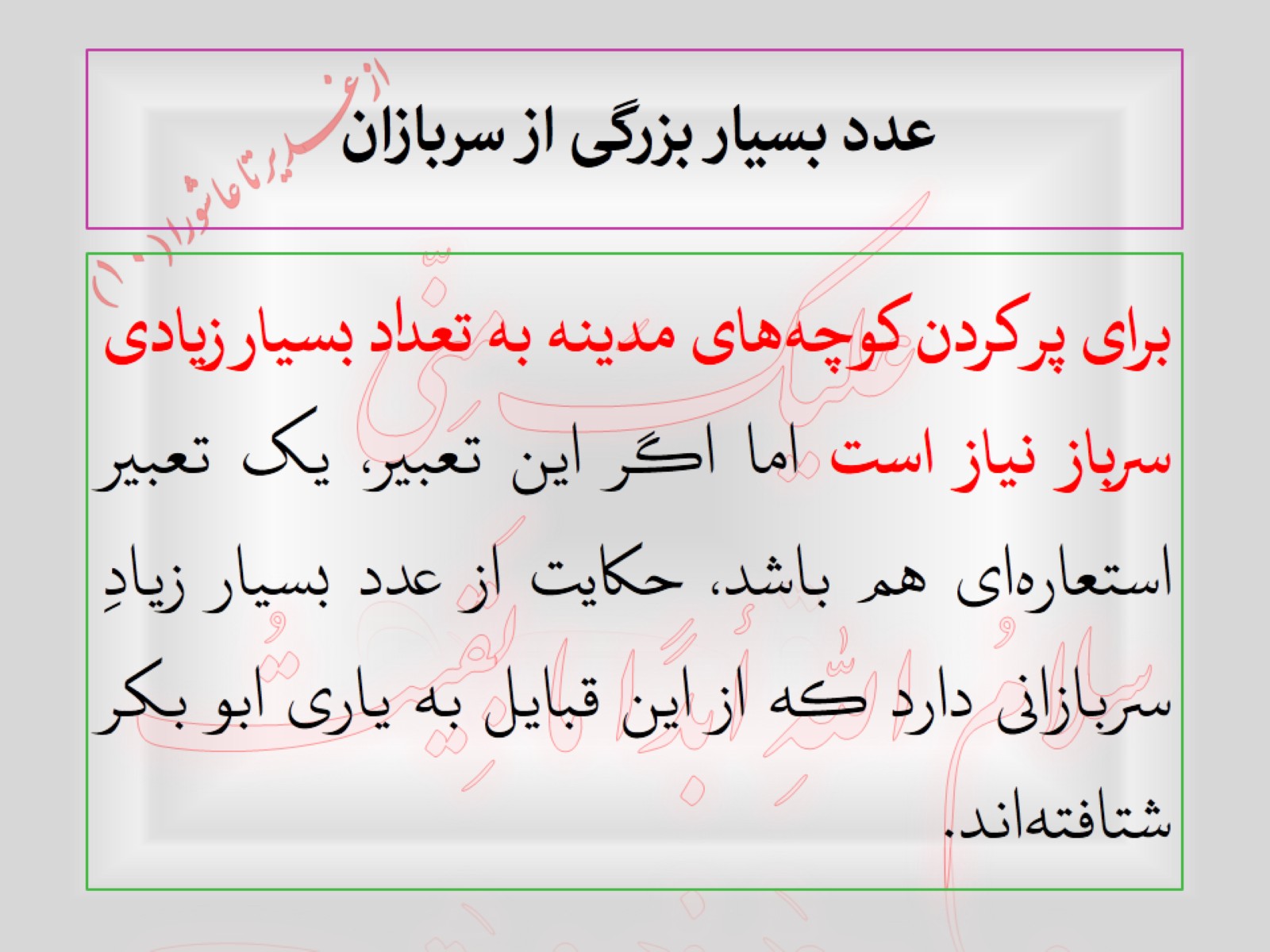 عدد بسیار بزرگی از سربازان
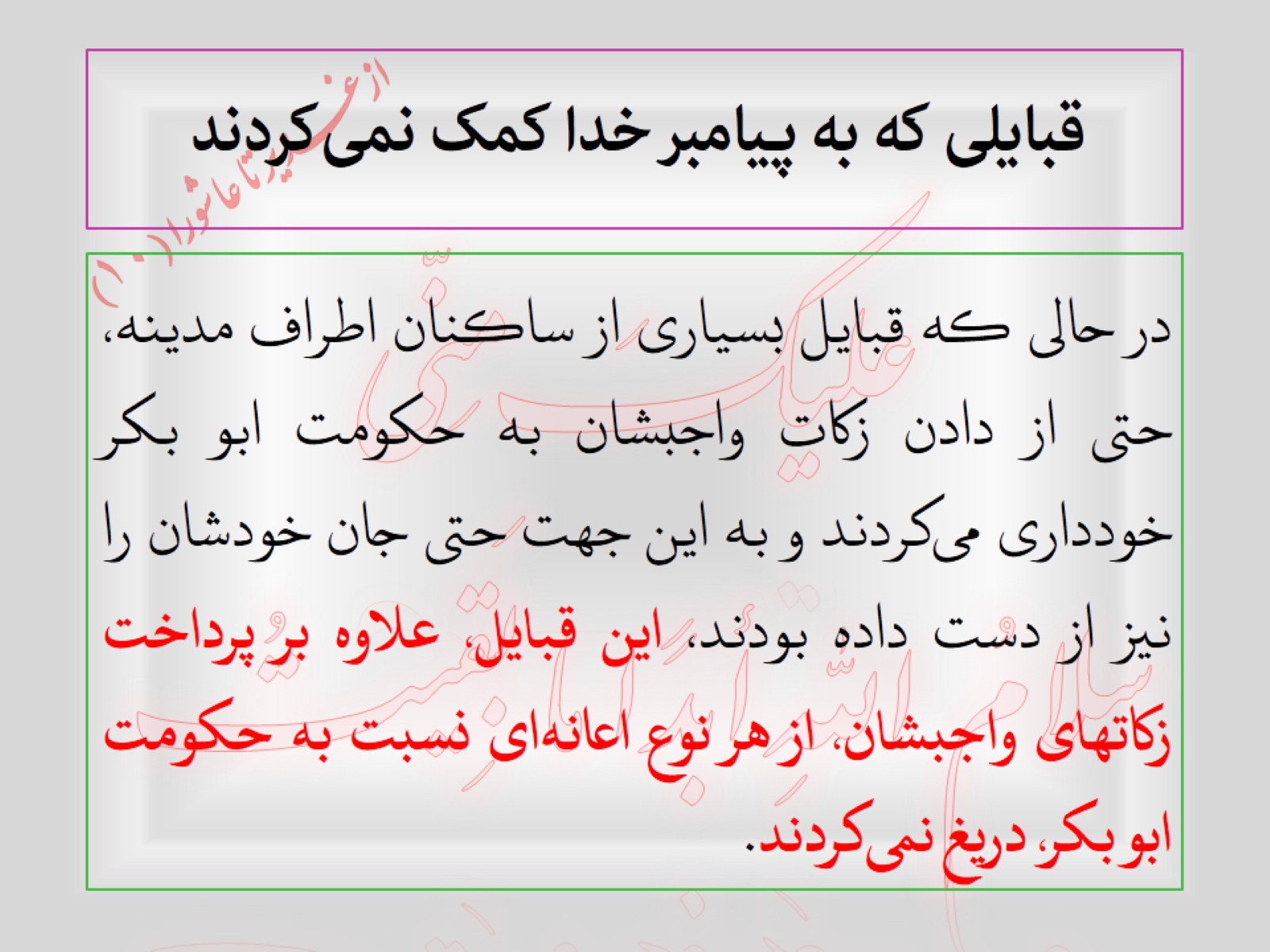 قبایلی که به پیامبر خدا کمک نمی‌کردند
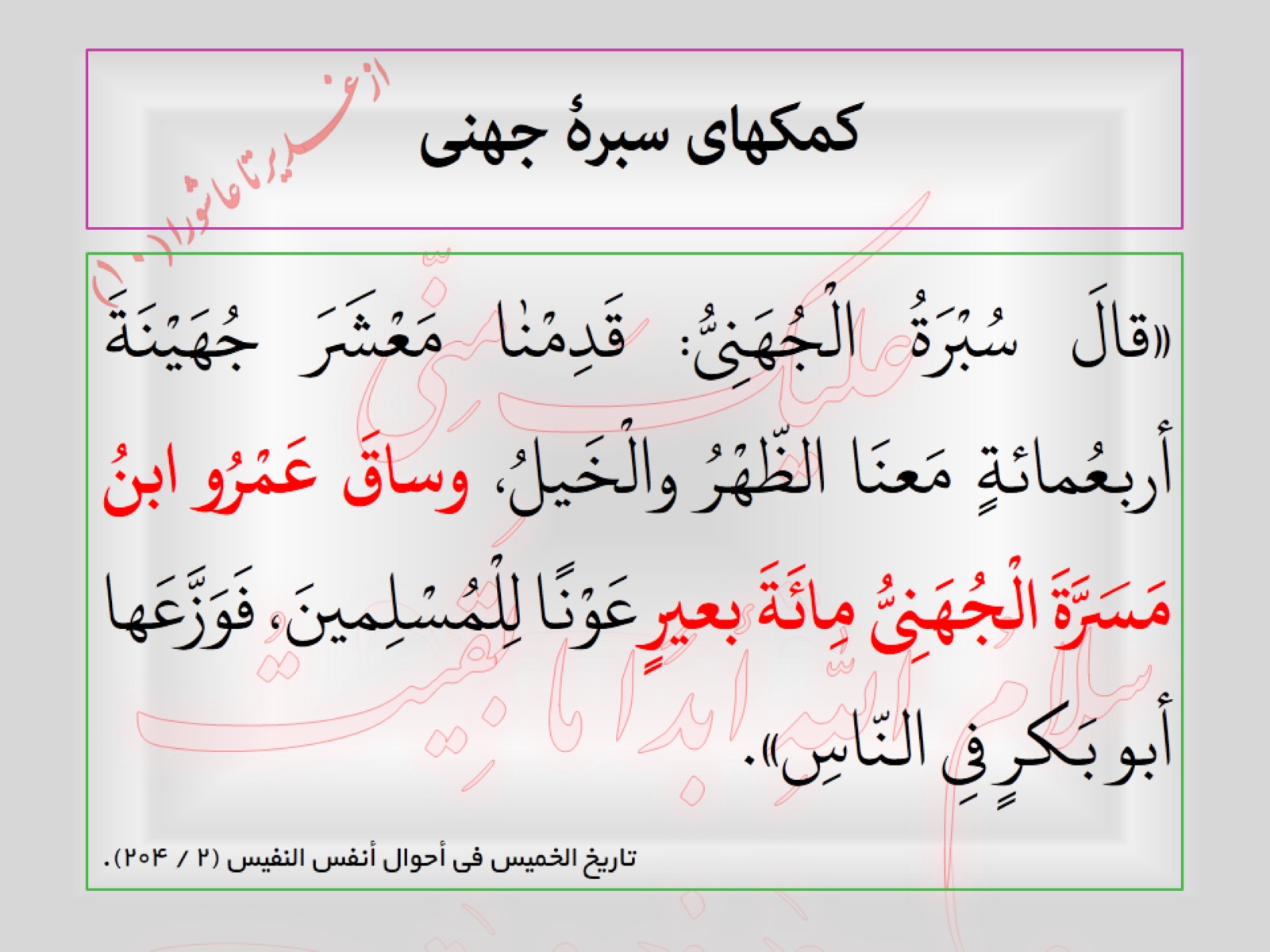 کمکهای سبرۀ جهنی
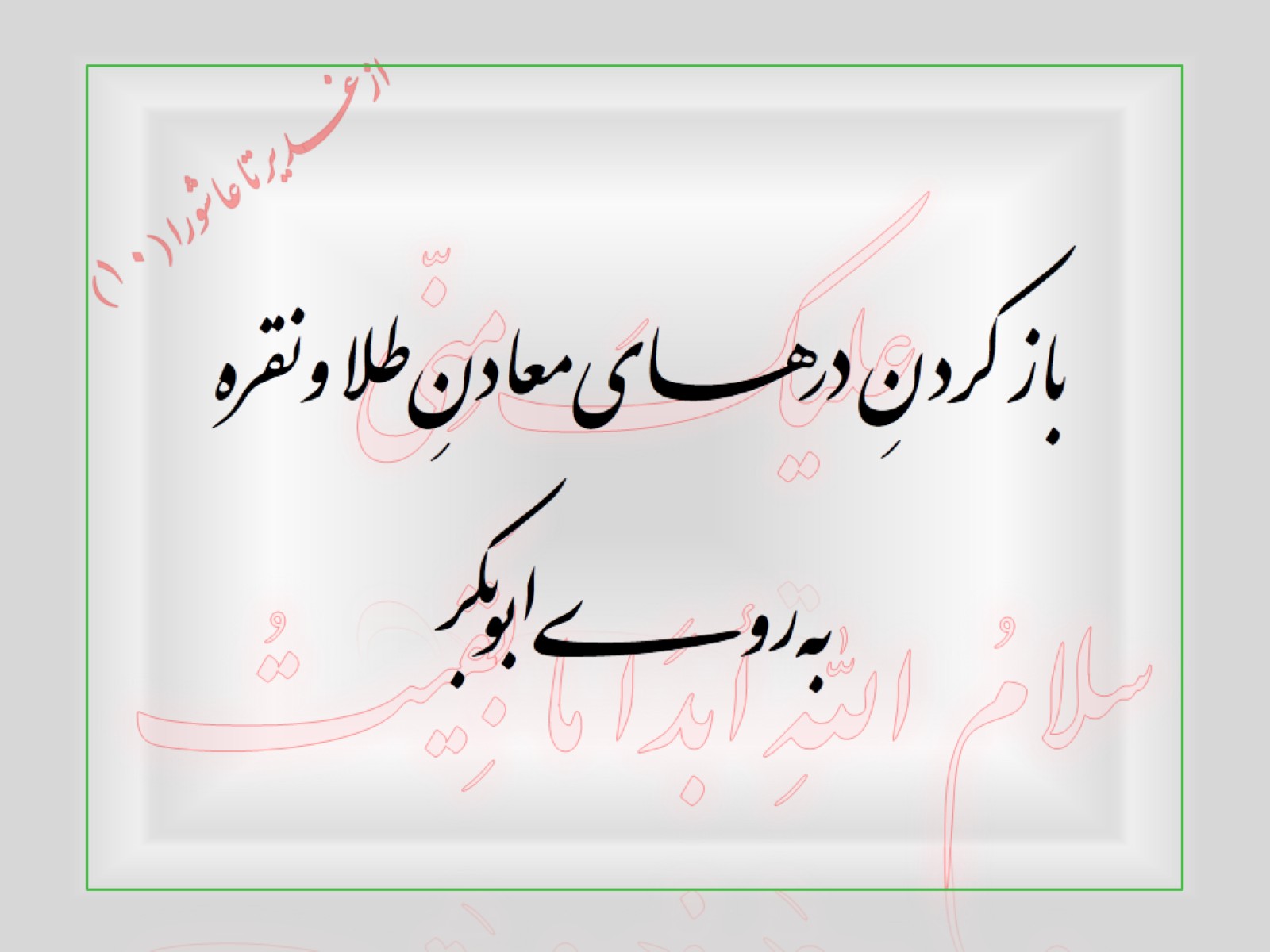 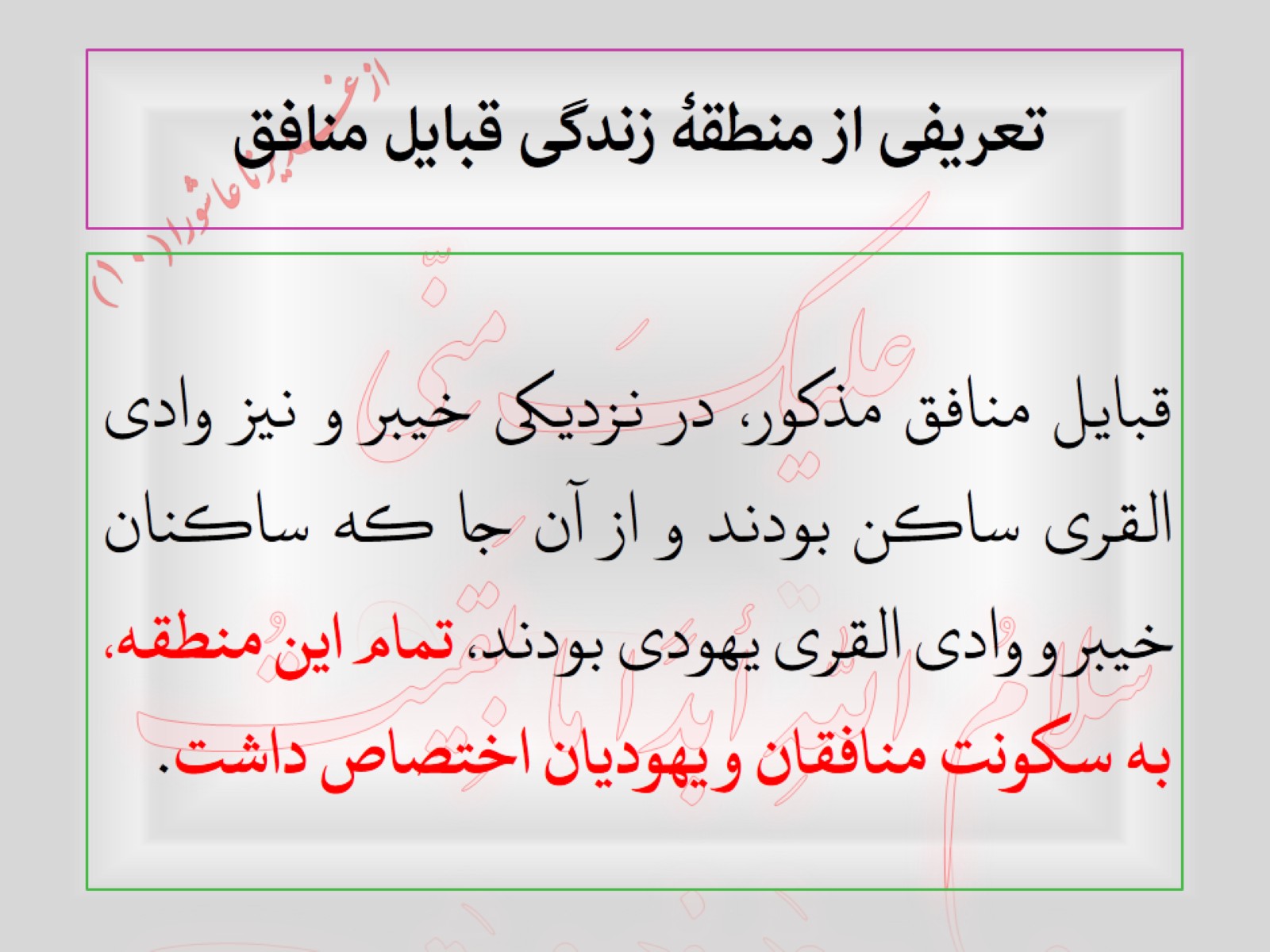 تعریفی از منطقۀ زندگی قبایل منافق
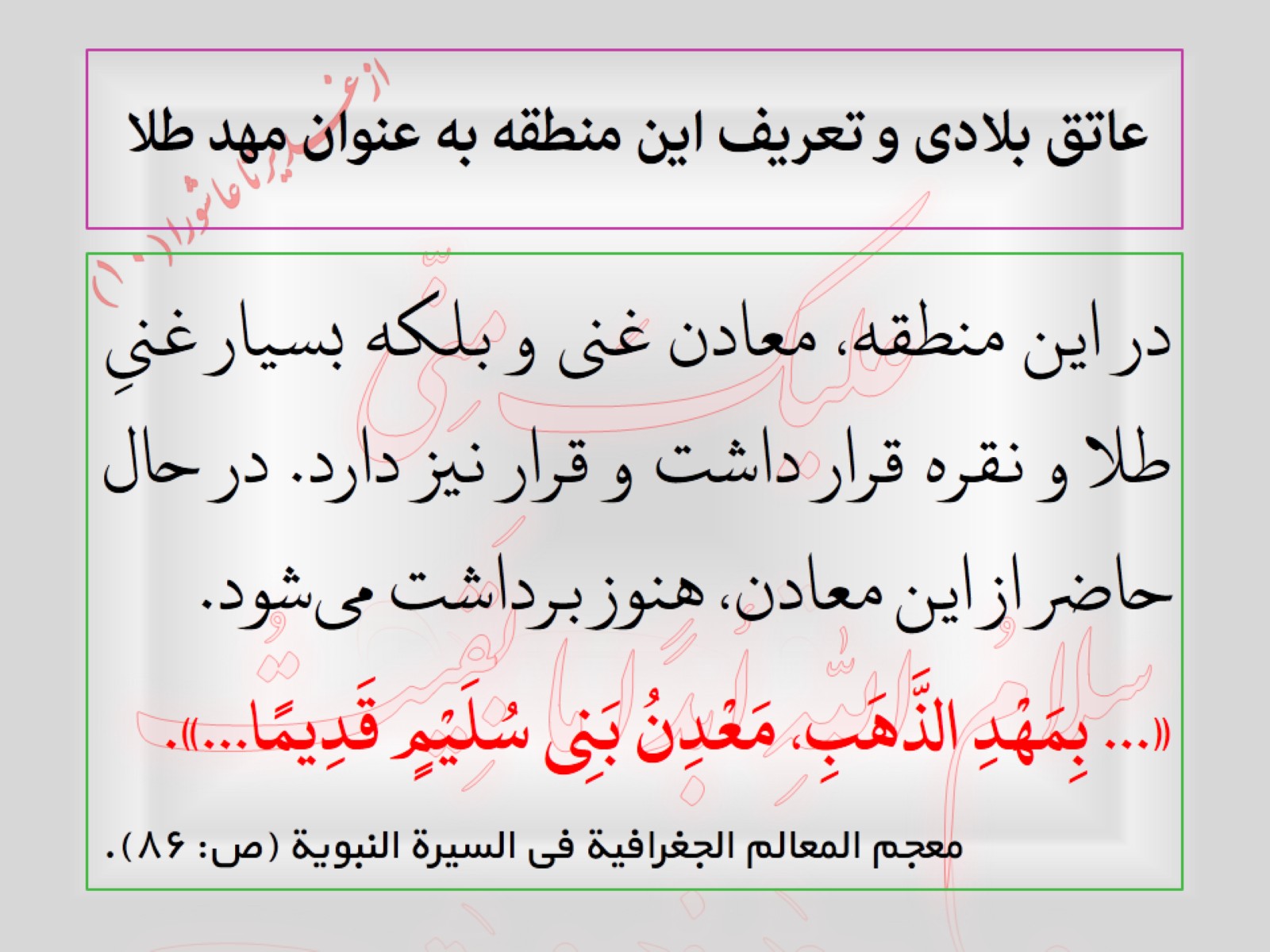 عاتق بلادی و تعریف این منطقه به عنوان مهد طلا
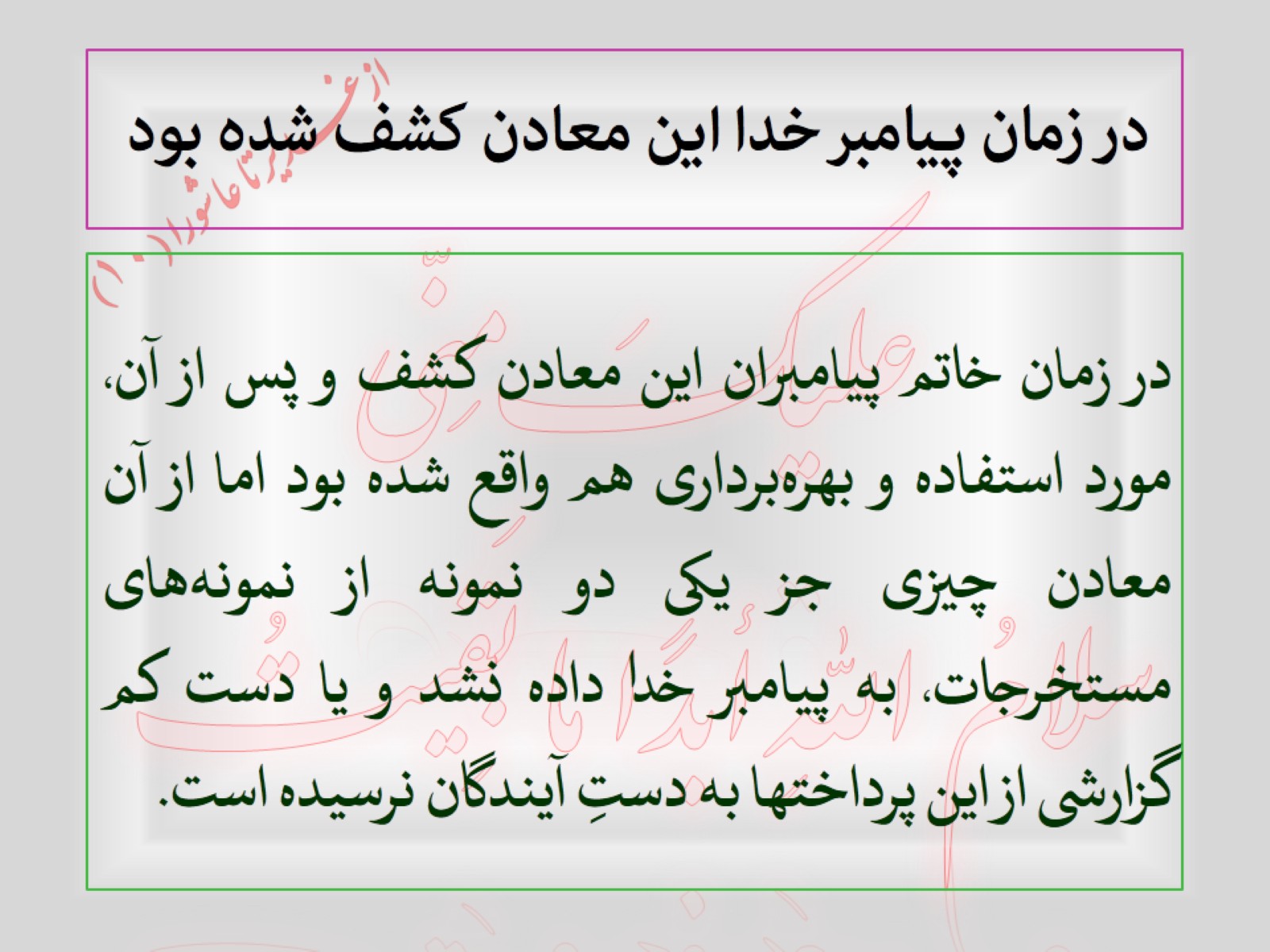 در زمان پیامبر خدا این معادن کشف شده بود
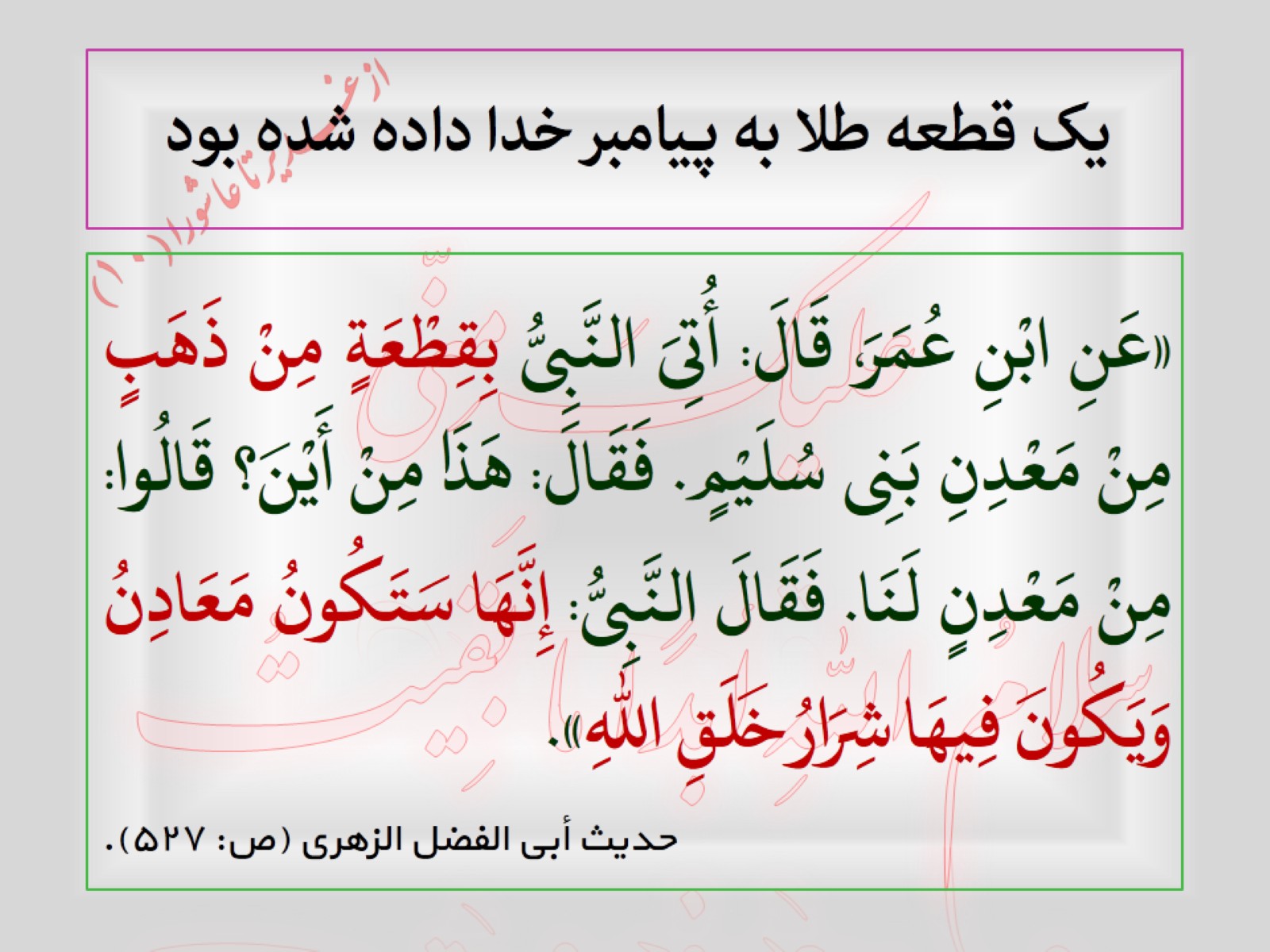 یک قطعه طلا به پیامبر خدا داده شده بود
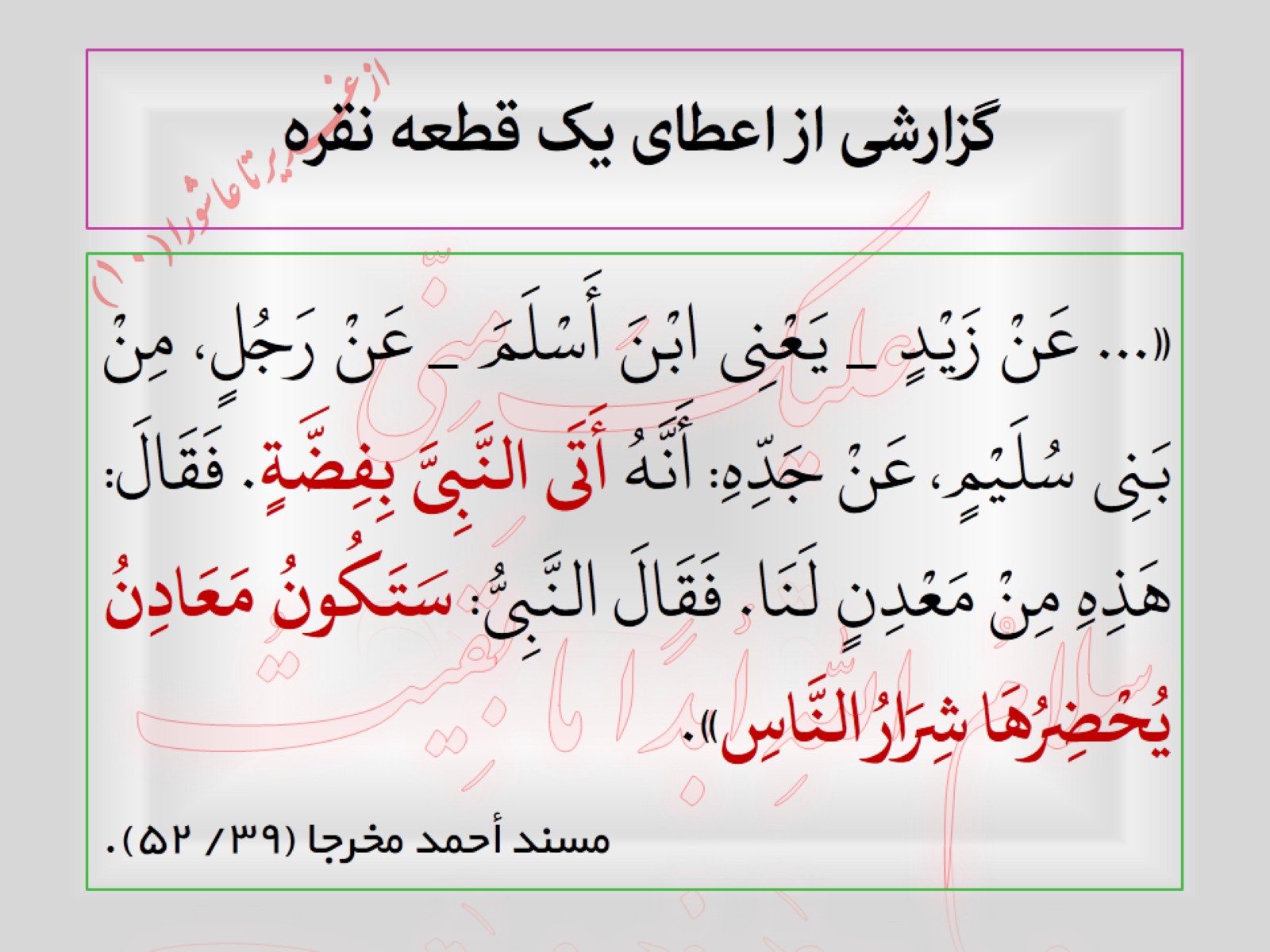 گزارشی از اعطای یک قطعه نقره
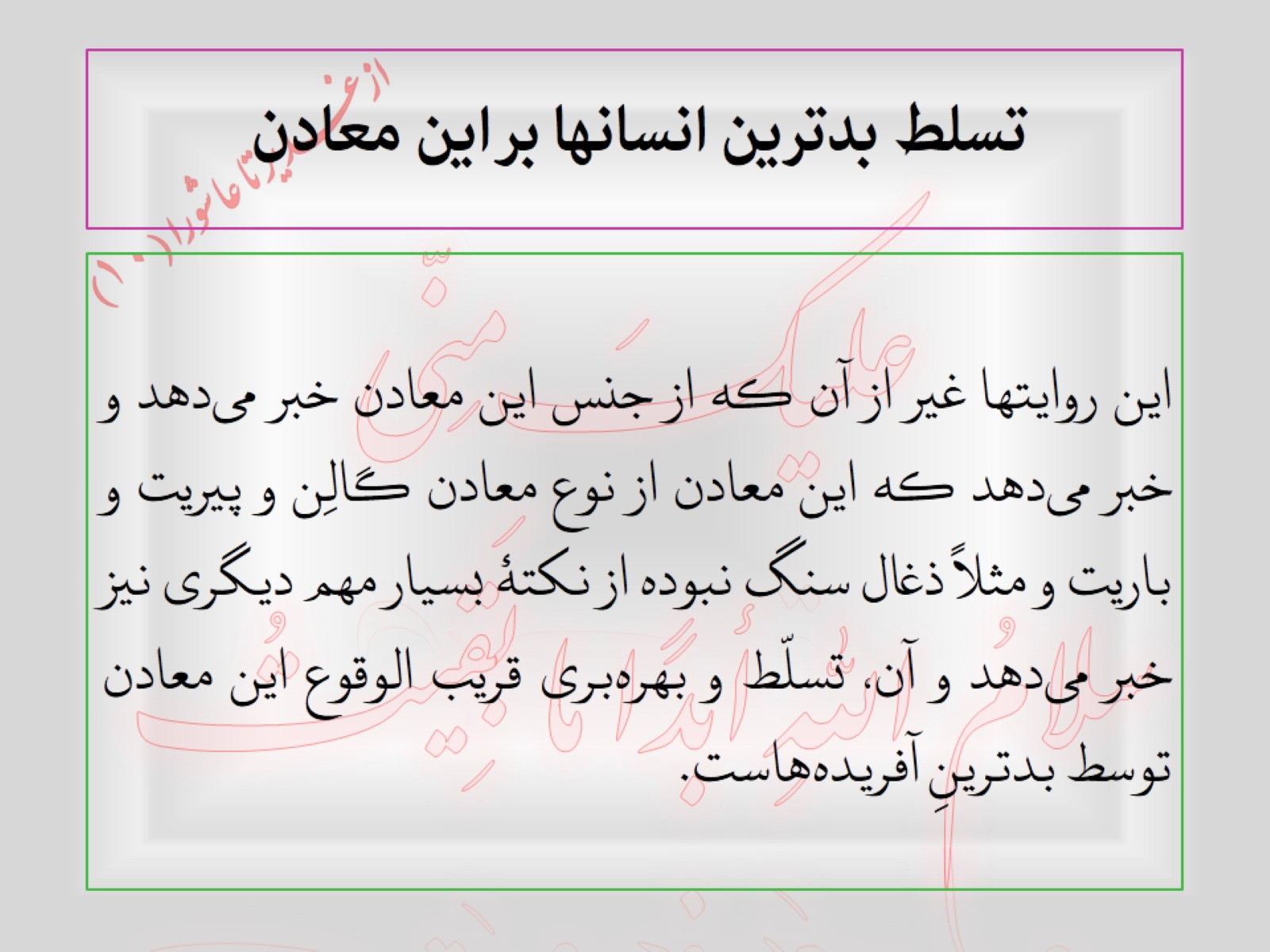 تسلط بدترین انسانها بر این معادن
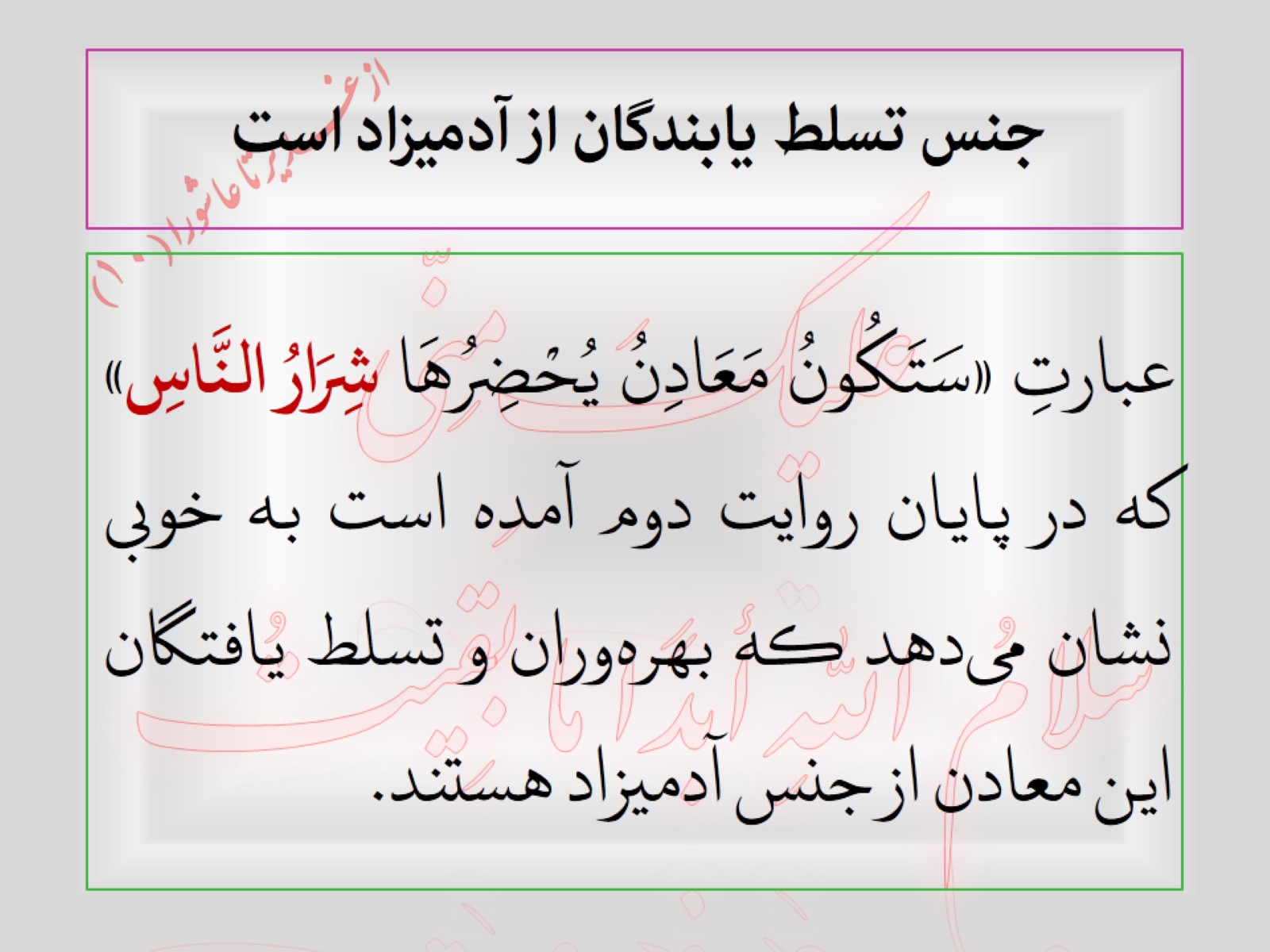 جنس تسلط یابندگان از آدمیزاد است
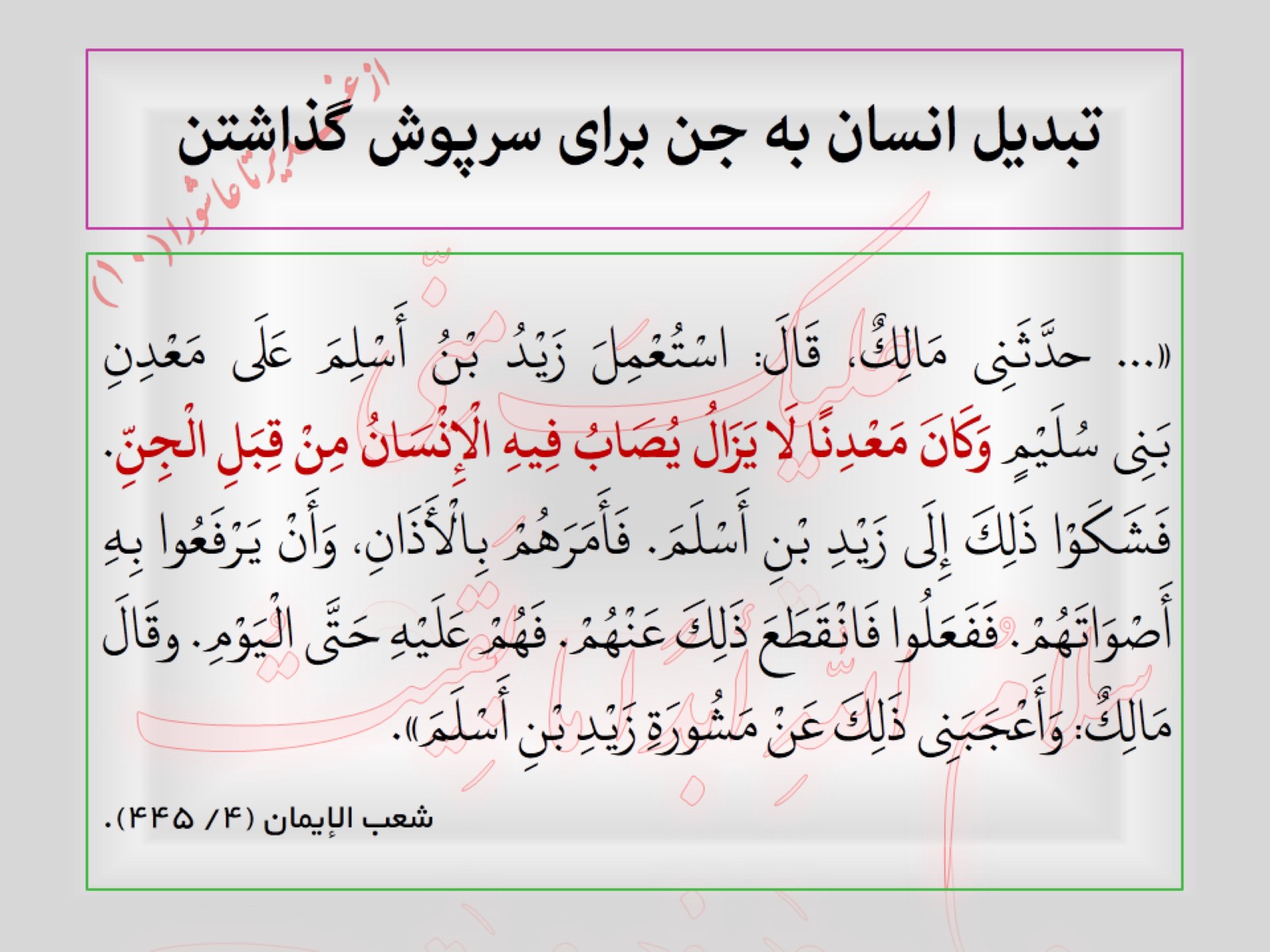 تبدیل انسان به جن برای سرپوش گذاشتن
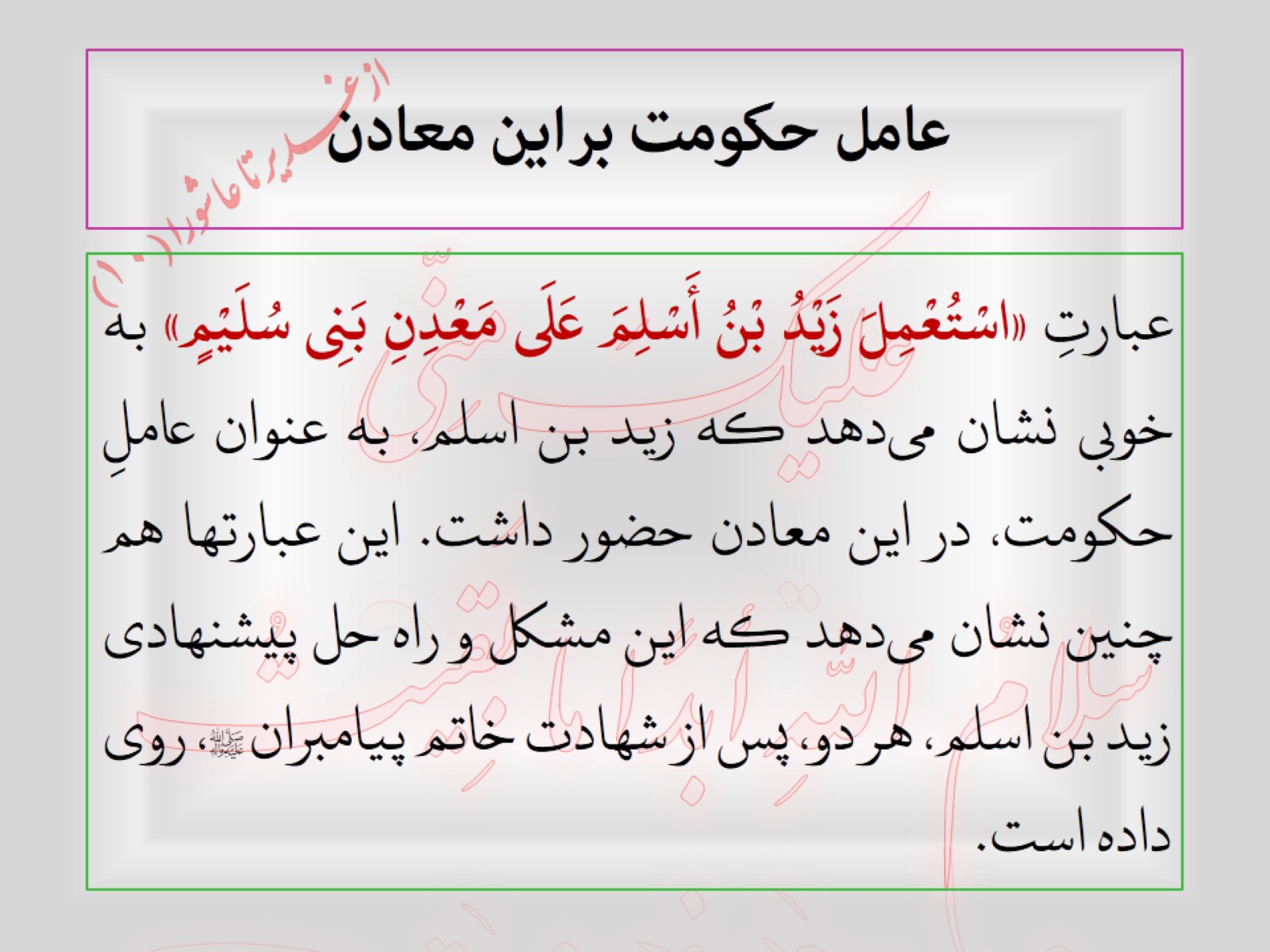 عامل حکومت بر این معادن
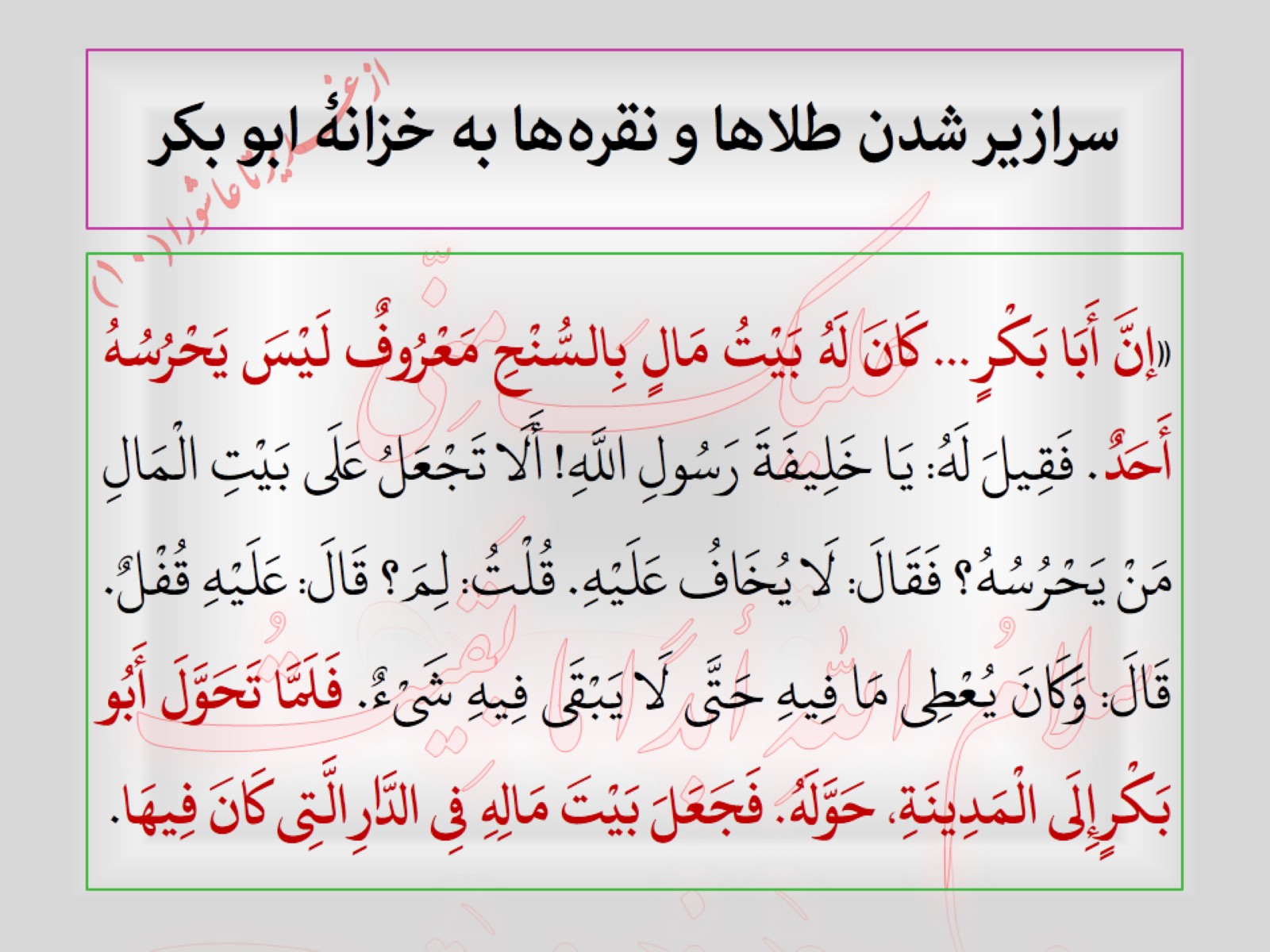 سرازیر شدن طلاها و نقره‌ها به خزانۀ ابو بکر
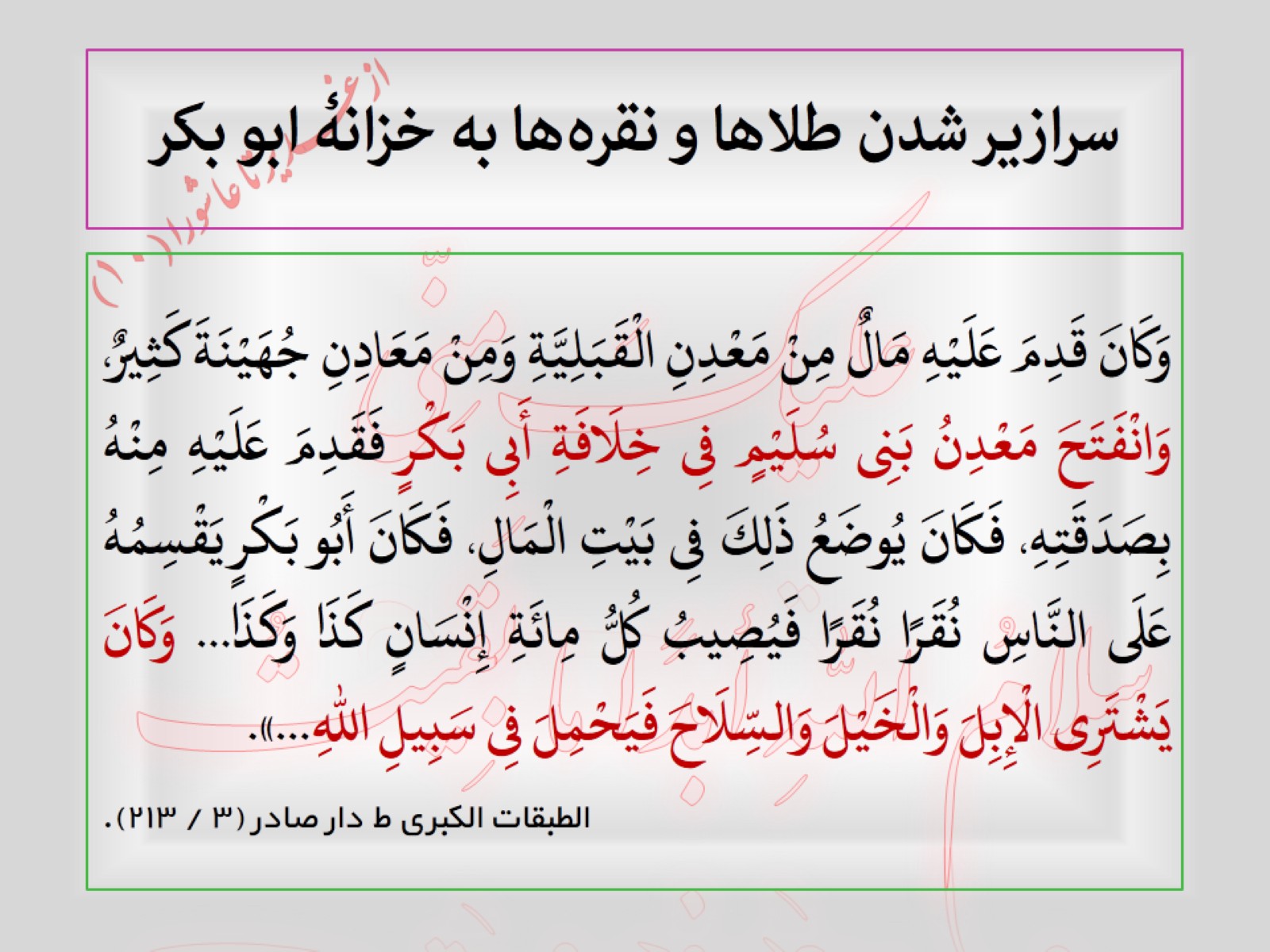 سرازیر شدن طلاها و نقره‌ها به خزانۀ ابو بکر
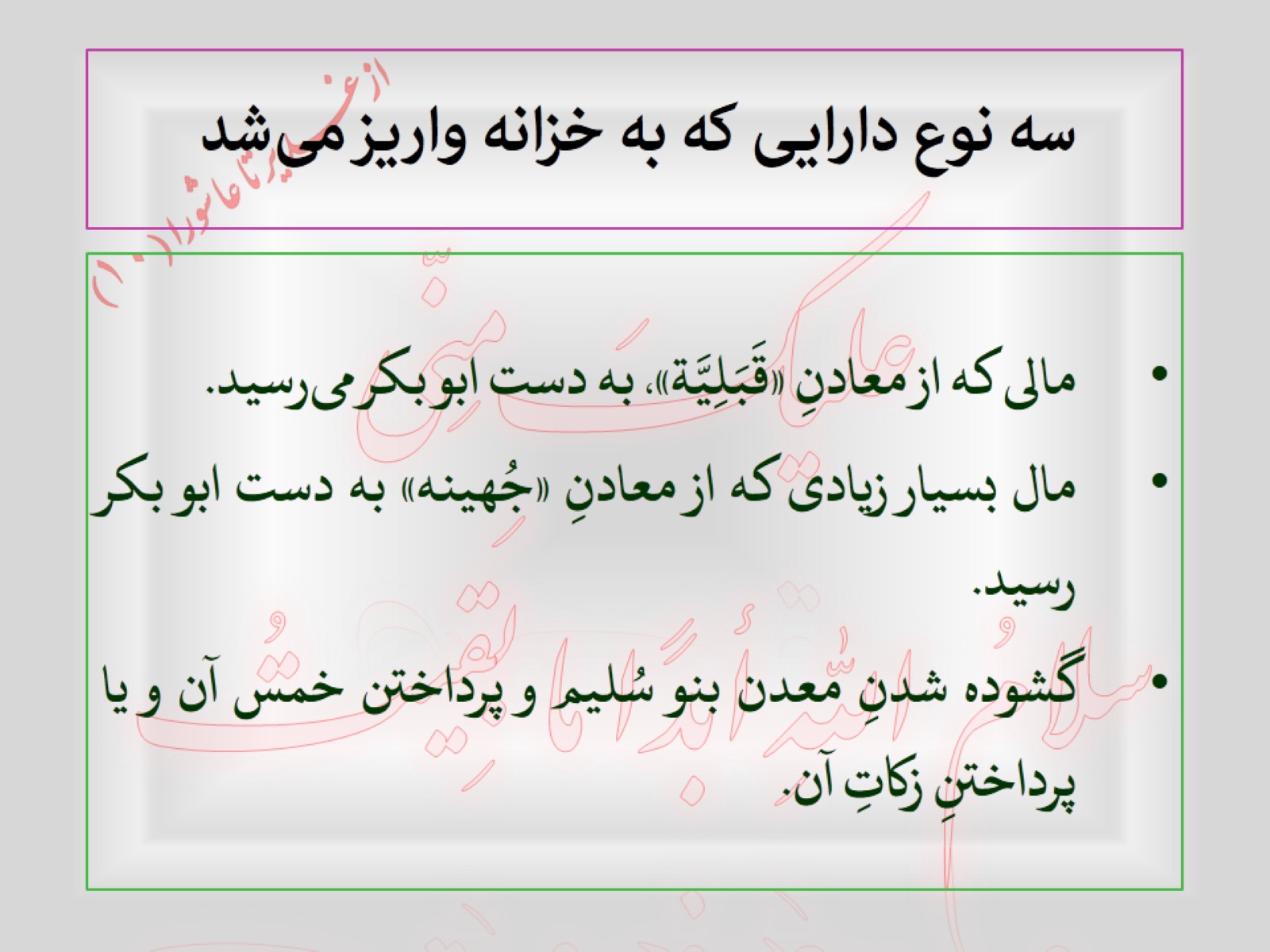 سه نوع دارایی که به خزانه واریز می‌شد
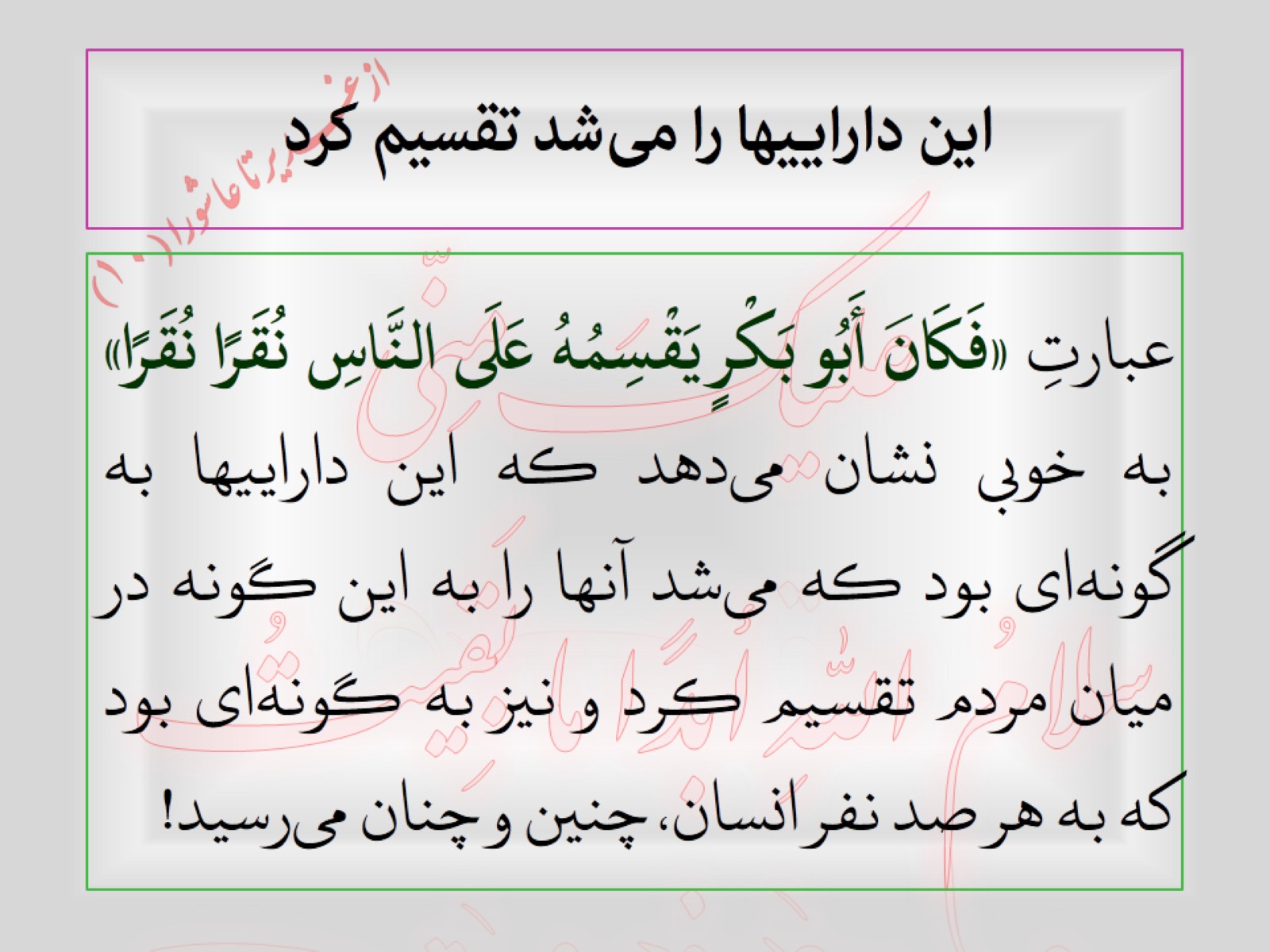 این داراییها را می‌شد تقسیم کرد
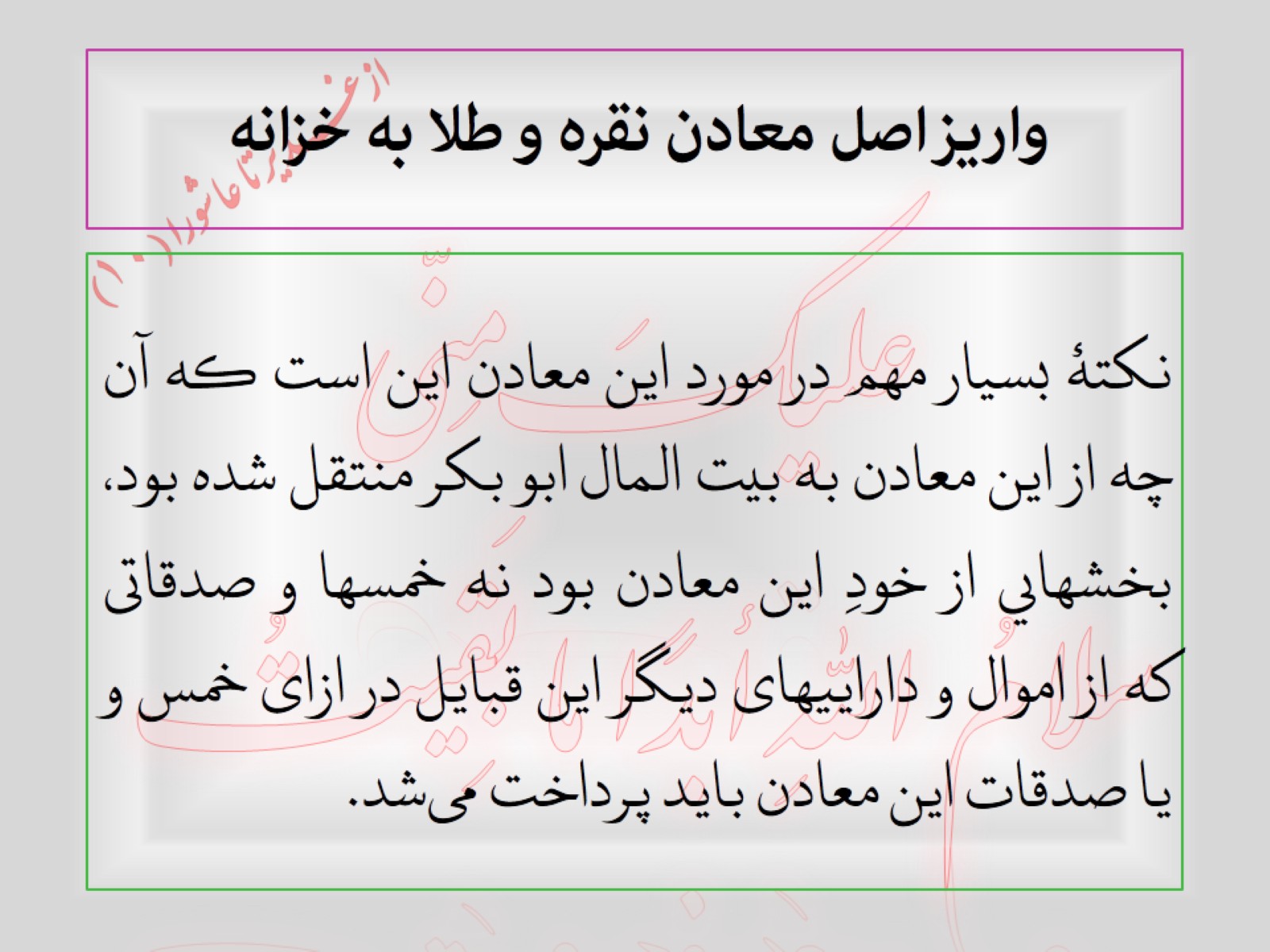 واریز اصل معادن نقره و طلا به خزانه
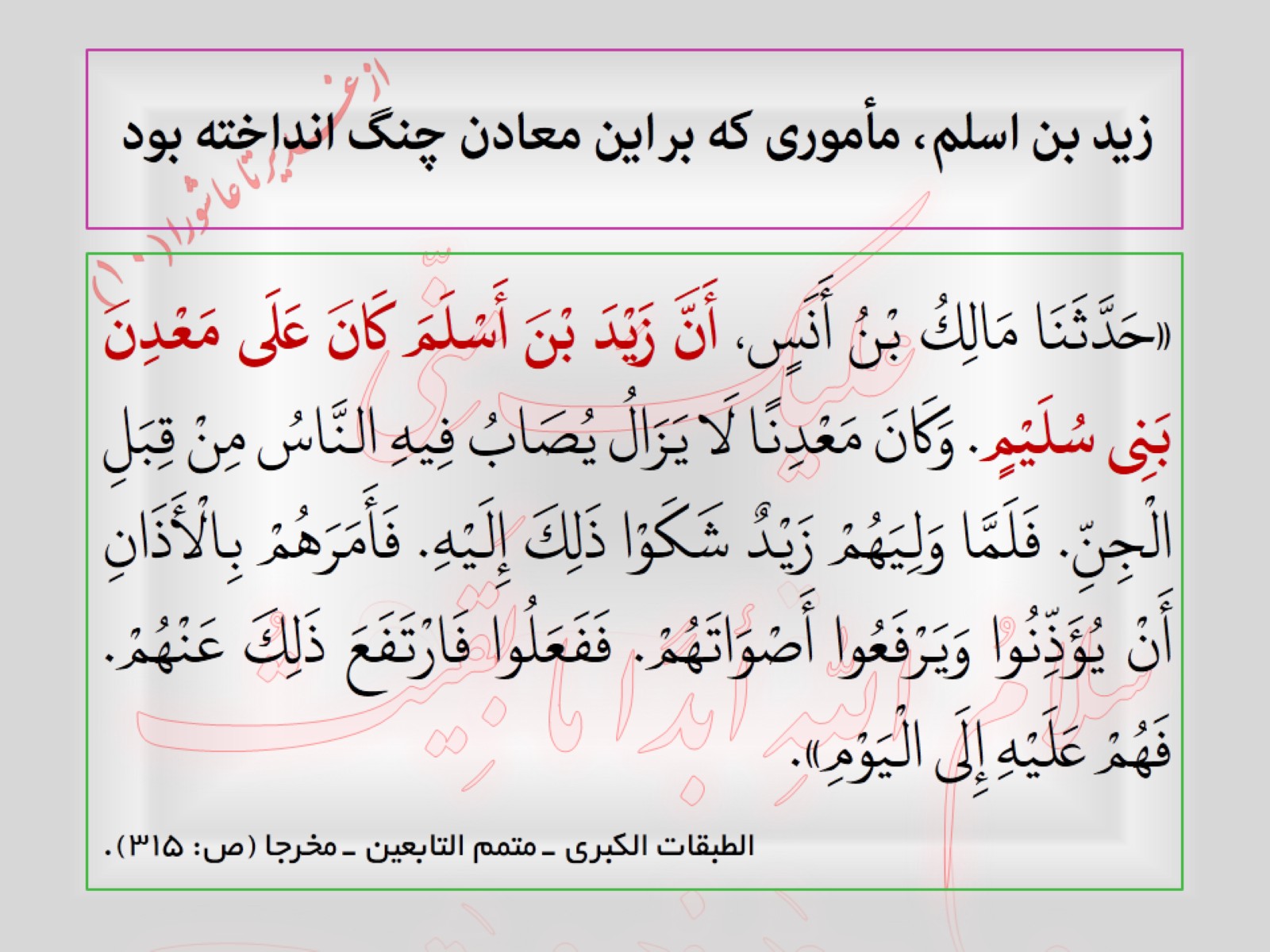 زید بن اسلم، مأموری که بر این معادن چنگ انداخته بود
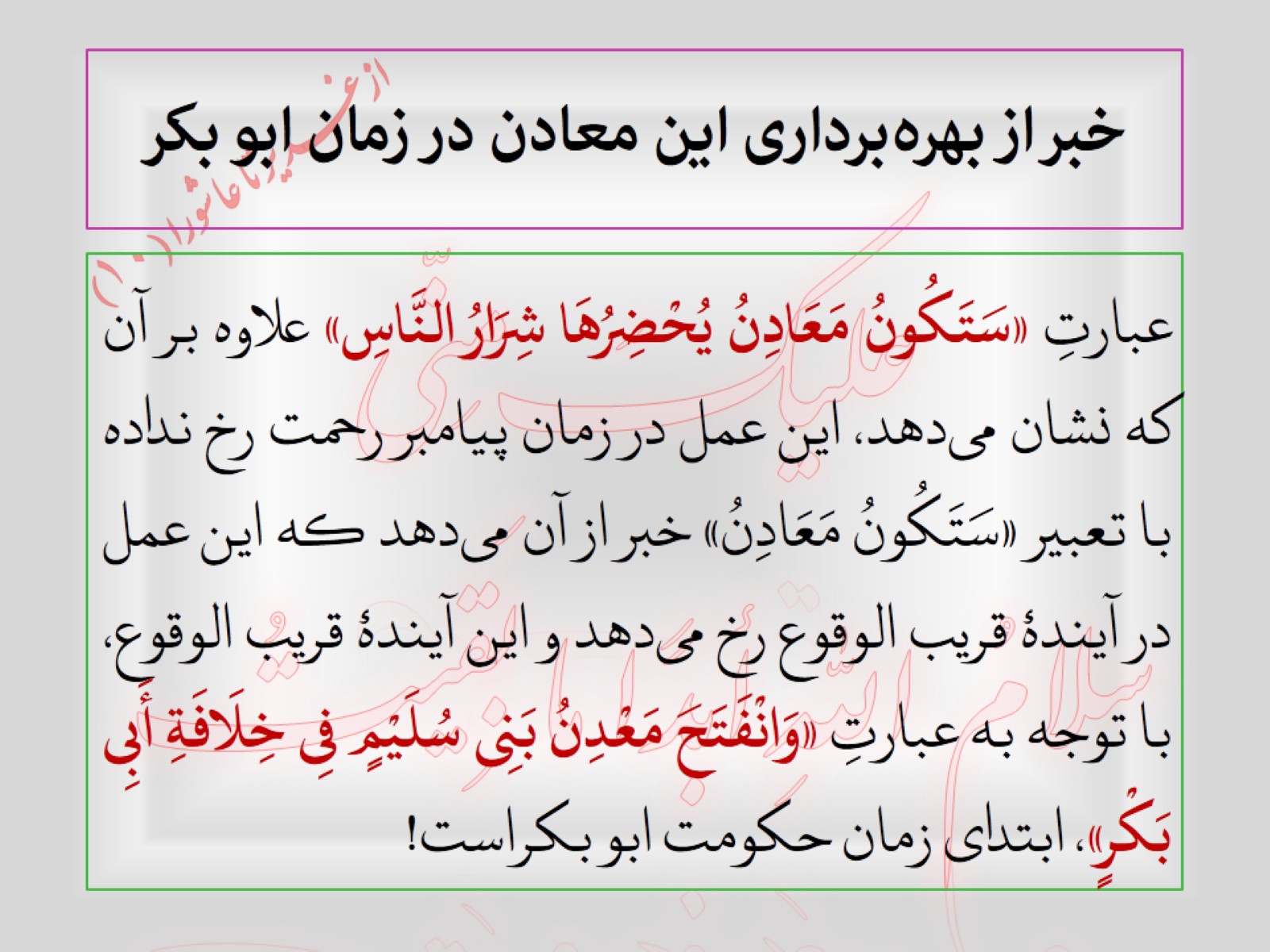 خبر از بهره‌برداری این معادن در زمان ابو بکر
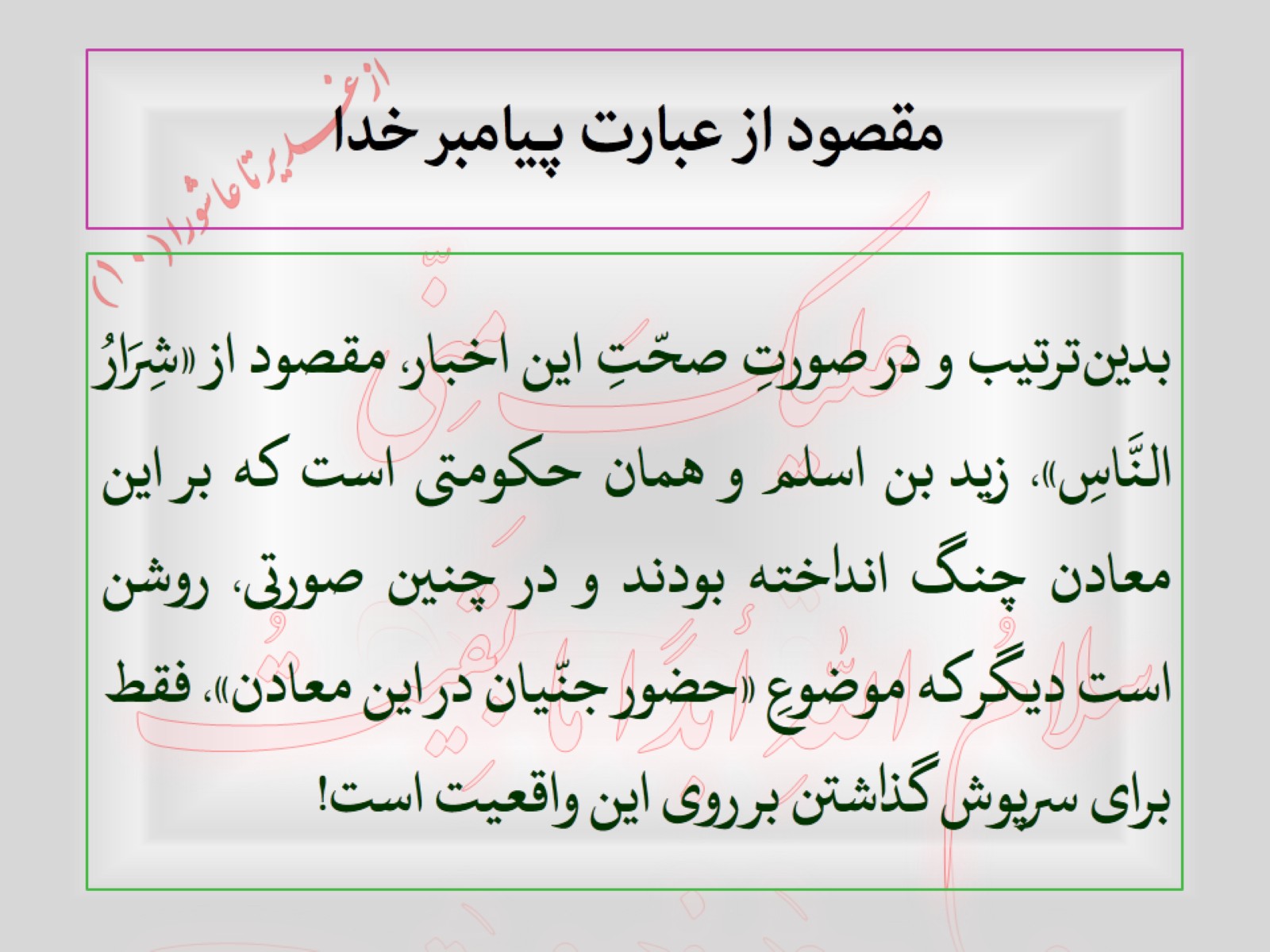 مقصود از عبارت پیامبر خدا
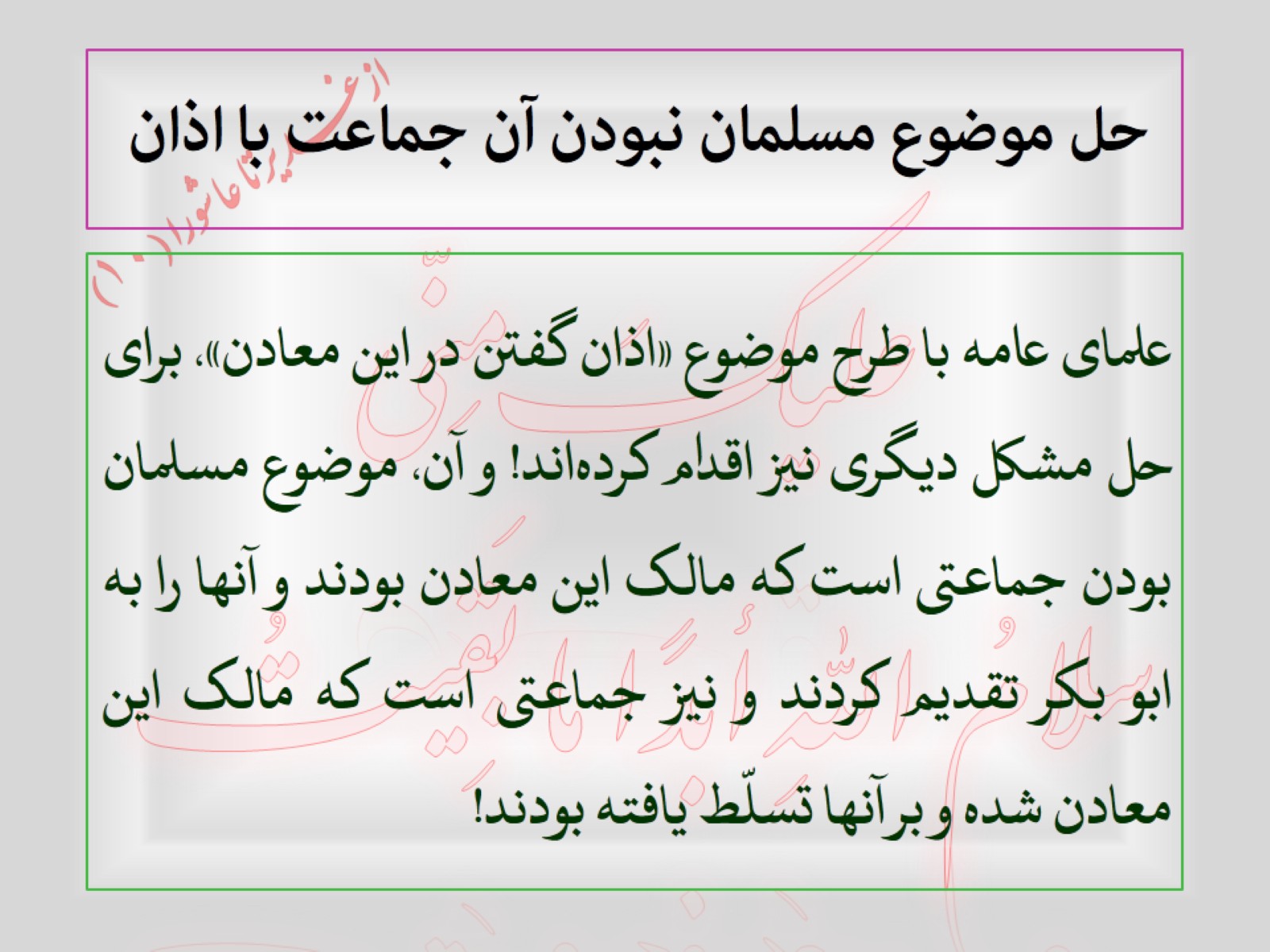 حل موضوع مسلمان نبودن آن جماعت با اذان
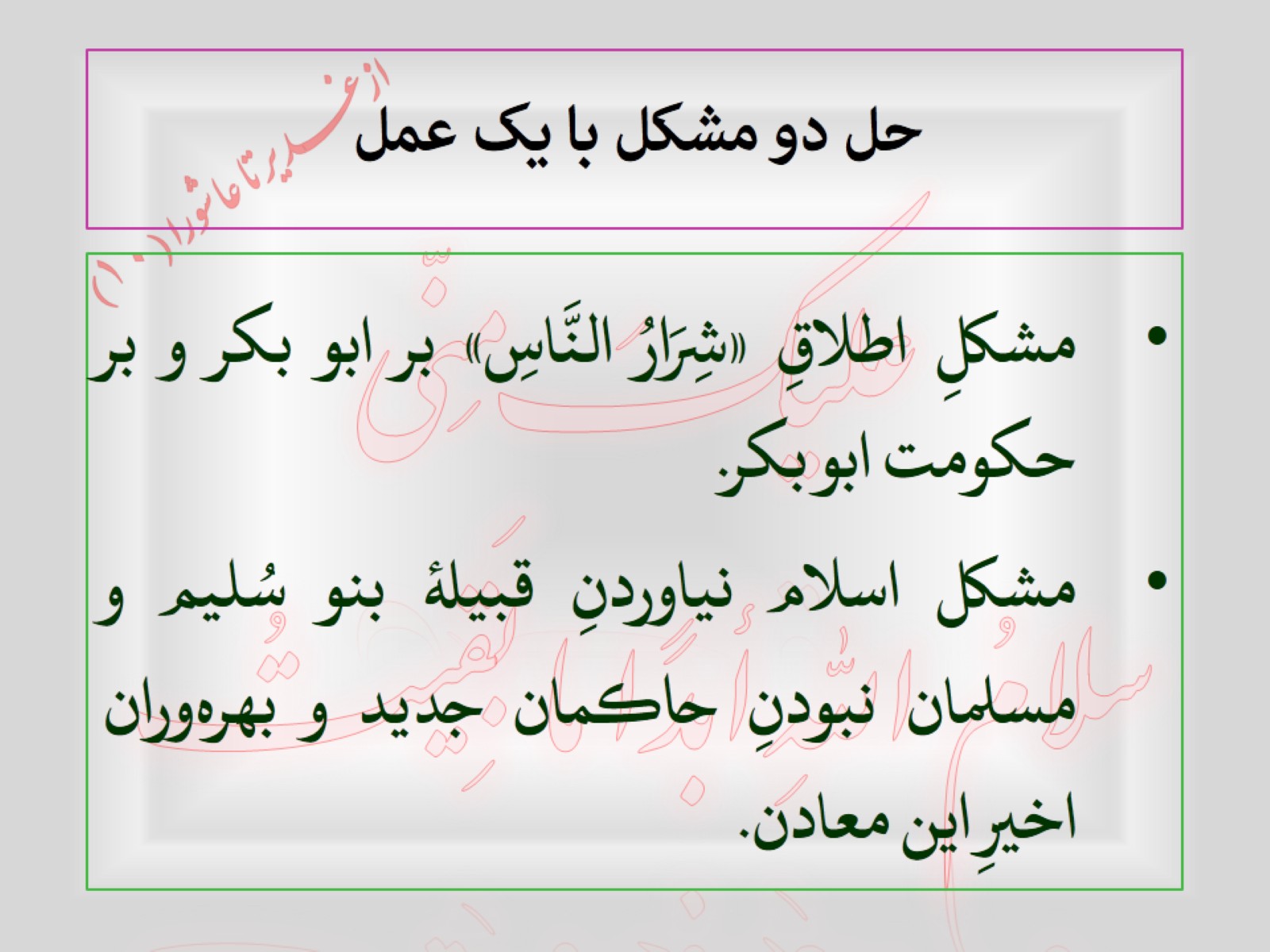 حل دو مشکل با یک عمل
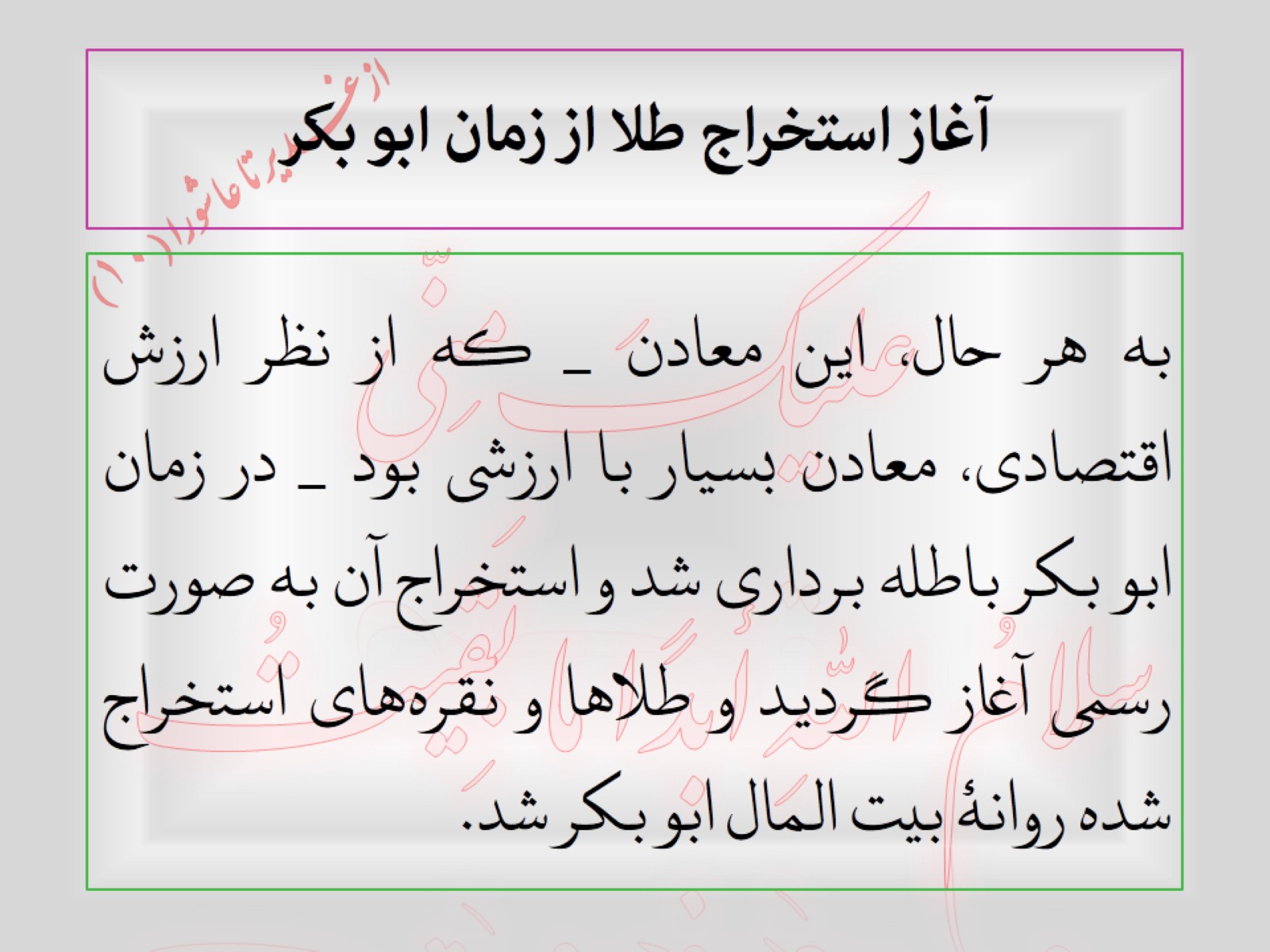 آغاز استخراج طلا از زمان ابو بکر
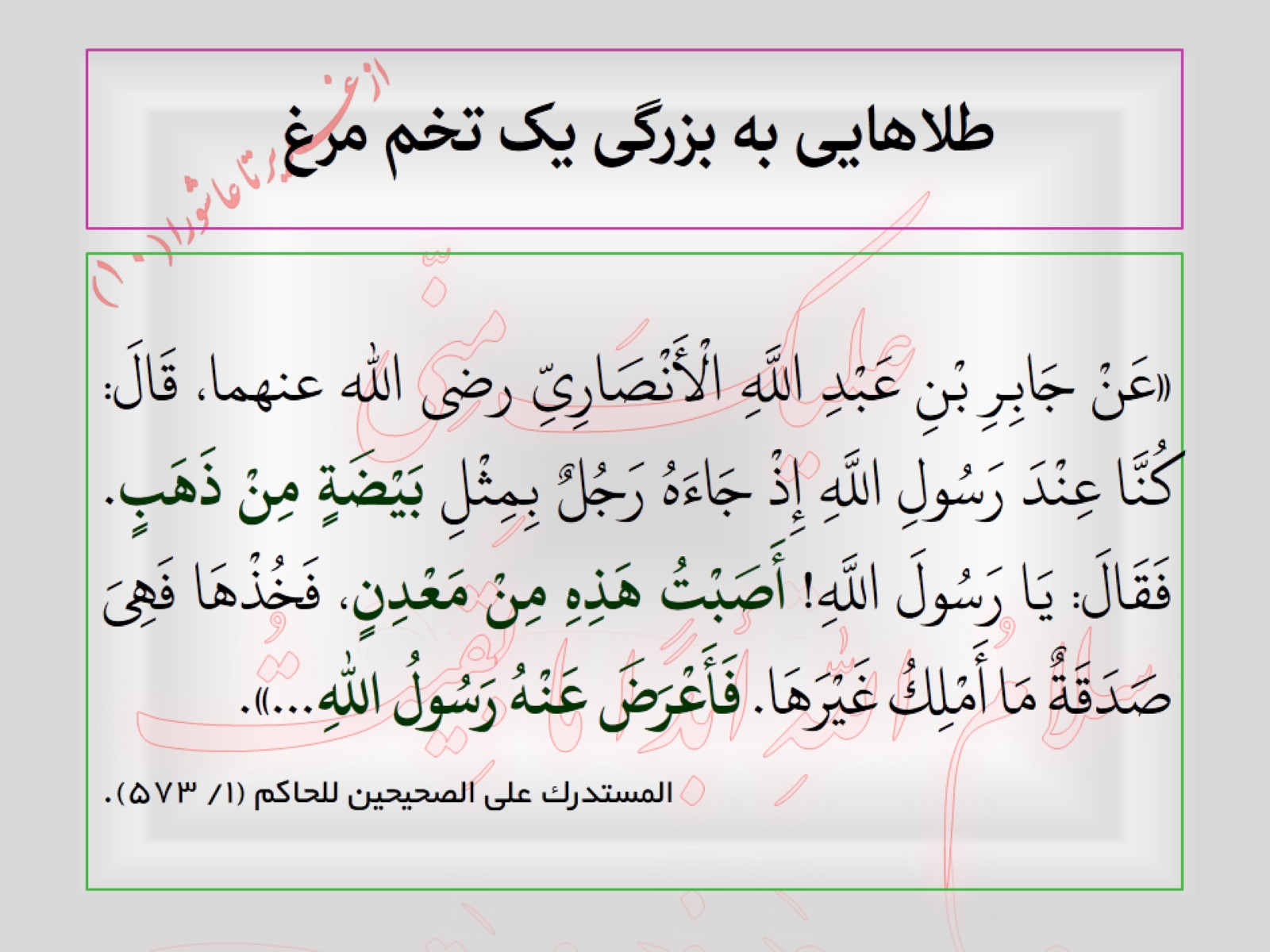 طلاهایی به بزرگی یک تخم مرغ
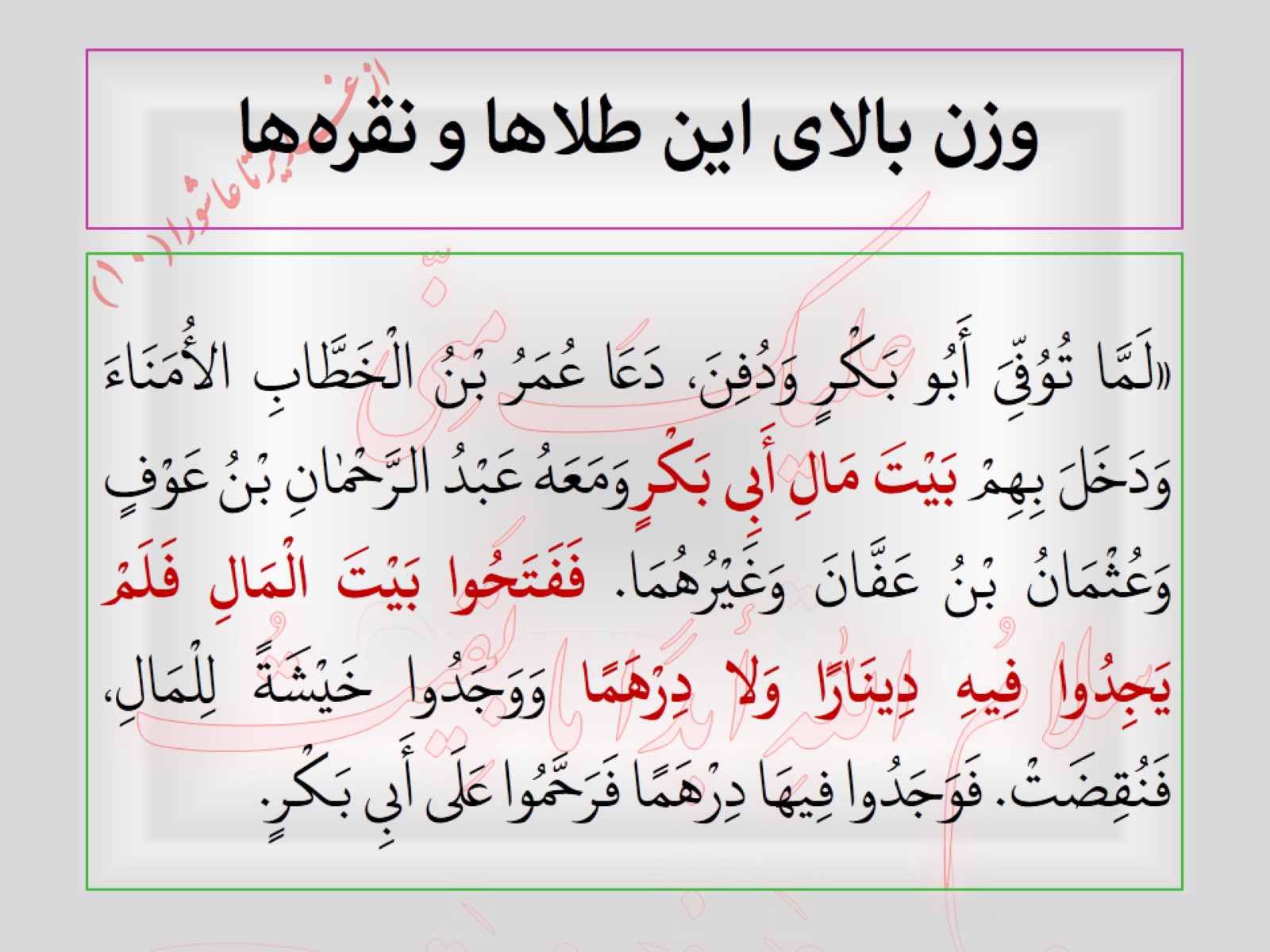 وزن بالای این طلاها و نقره‌ها
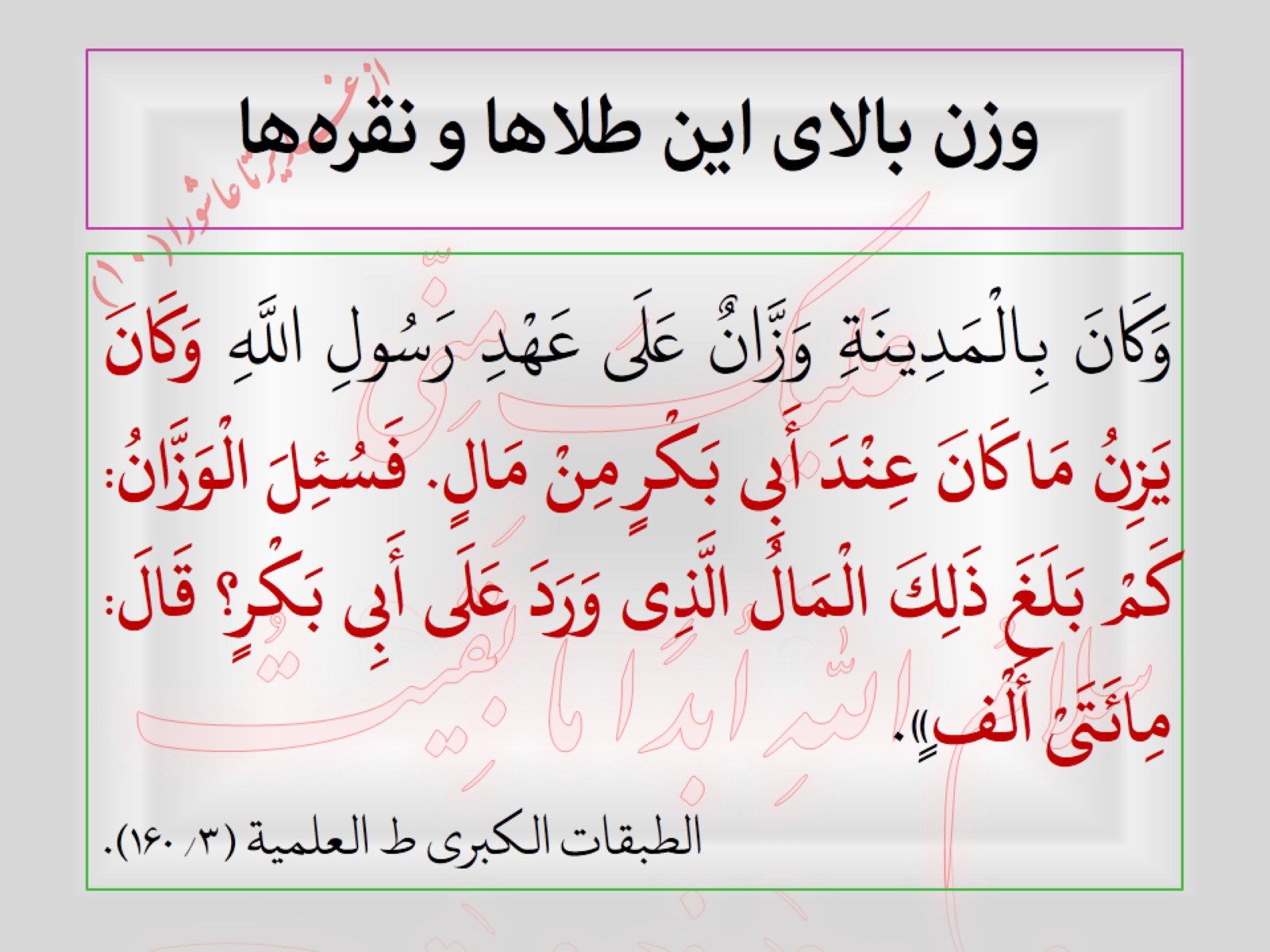 وزن بالای این طلاها و نقره‌ها
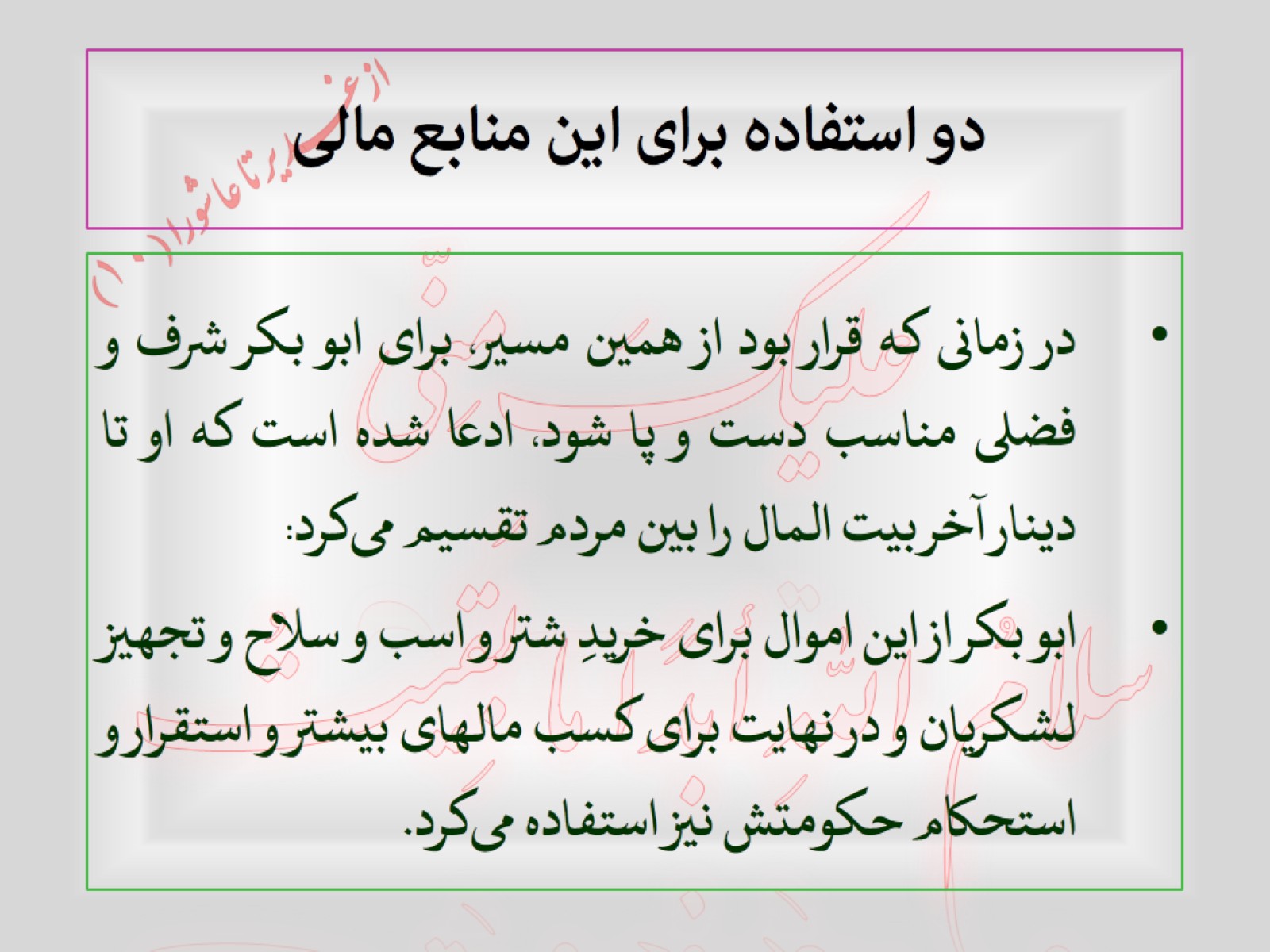 دو استفاده برای این منابع مالی
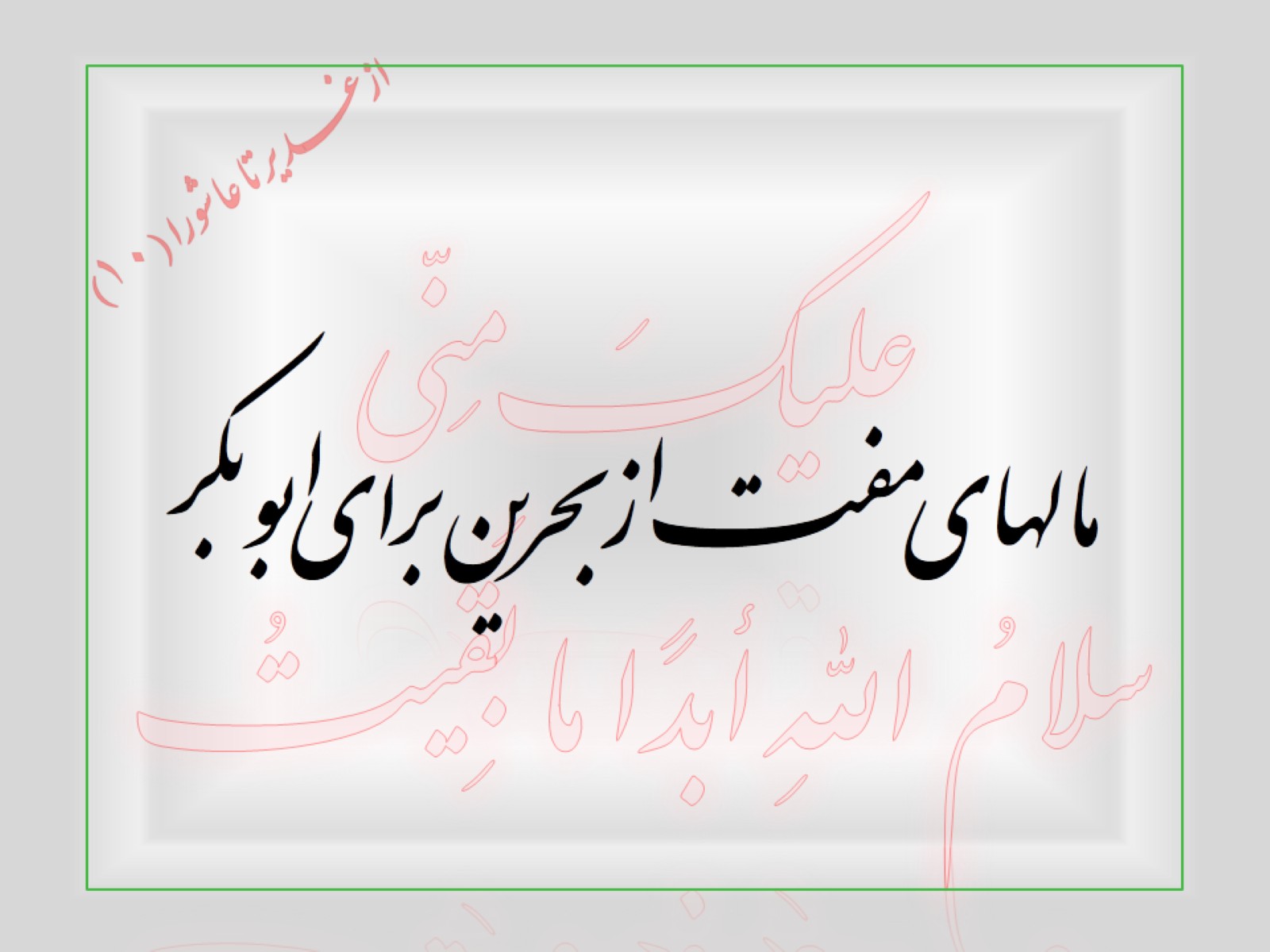 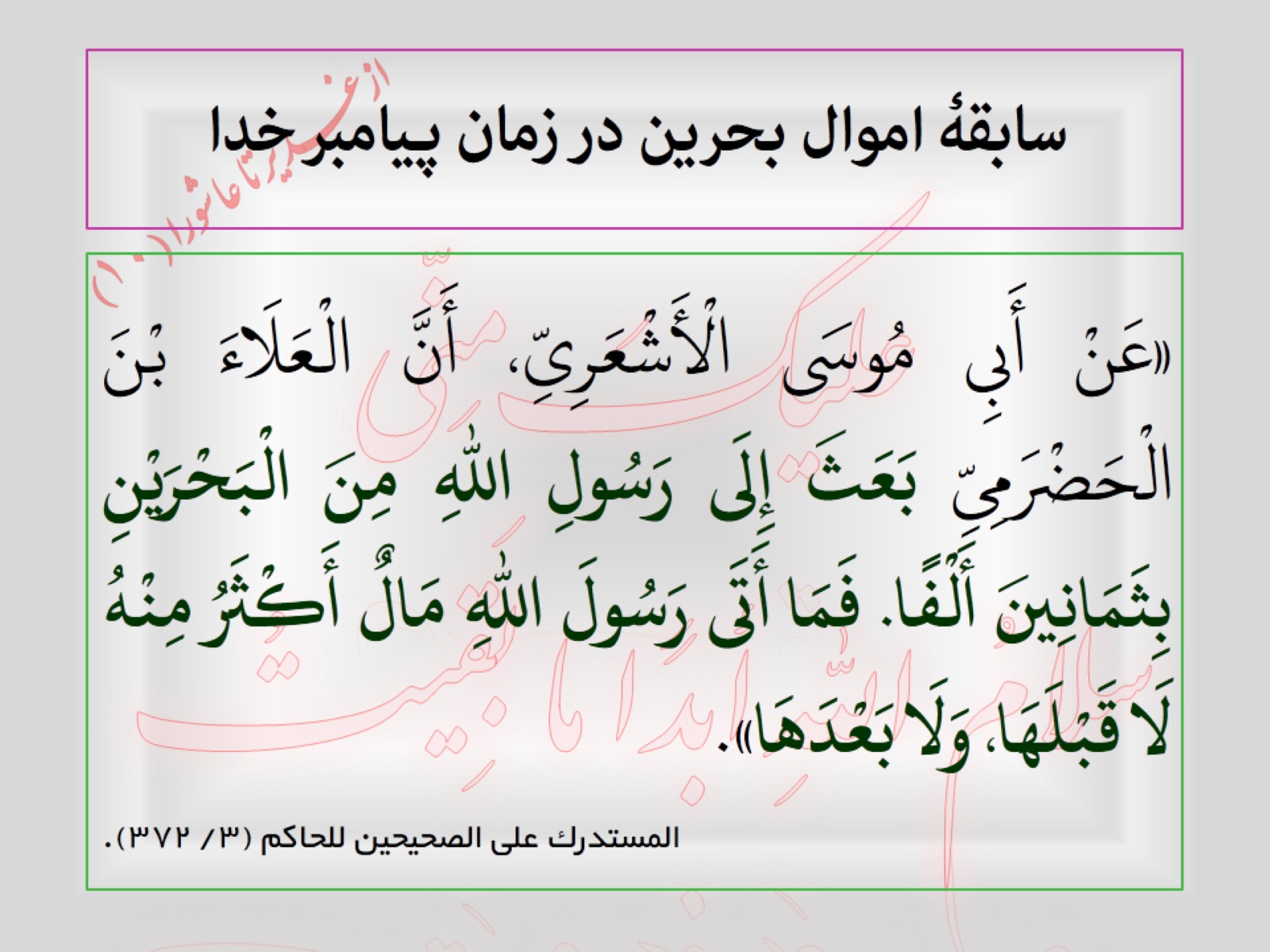 سابقۀ اموال بحرین در زمان پیامبر خدا
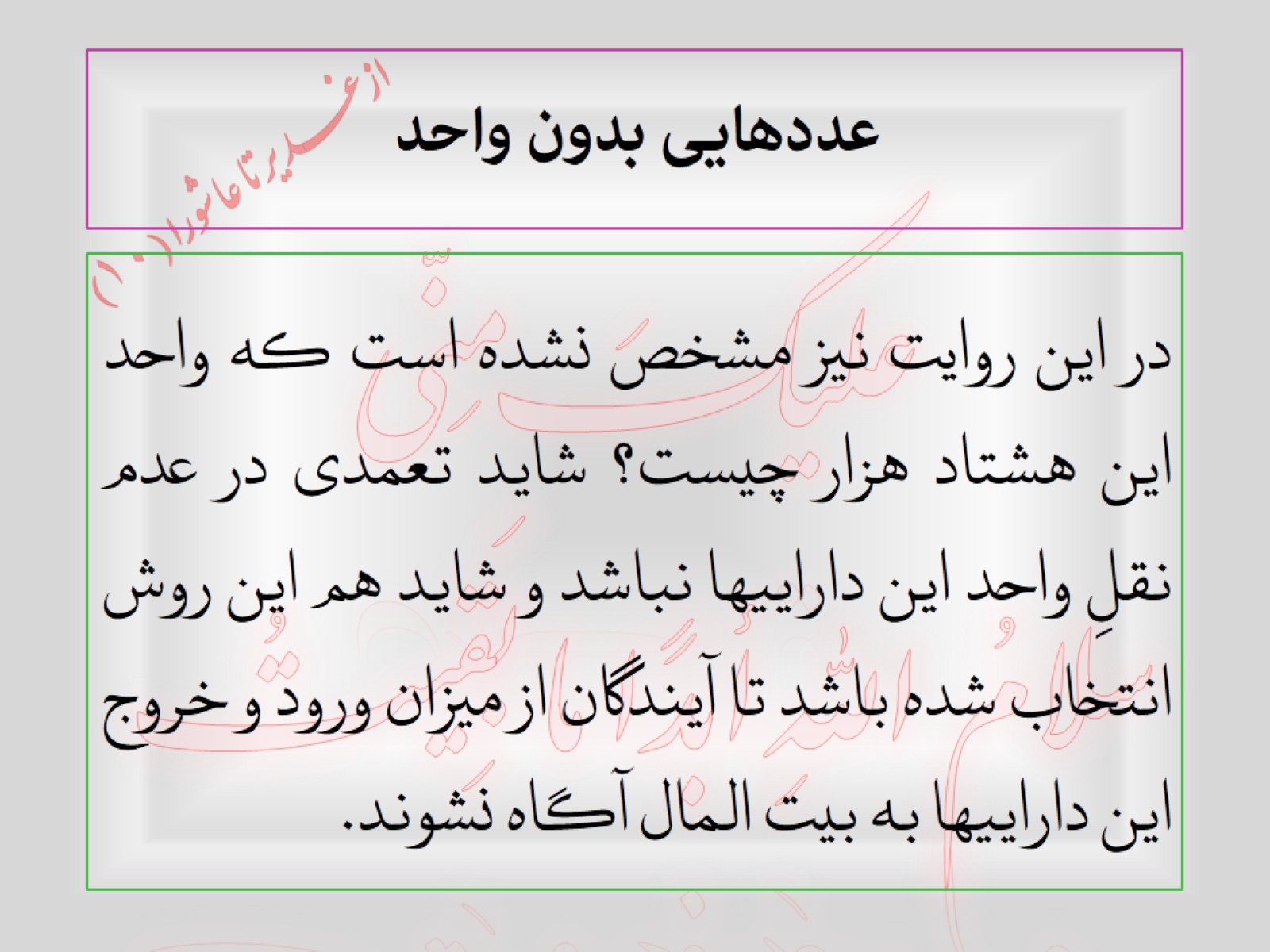 عددهایی بدون واحد
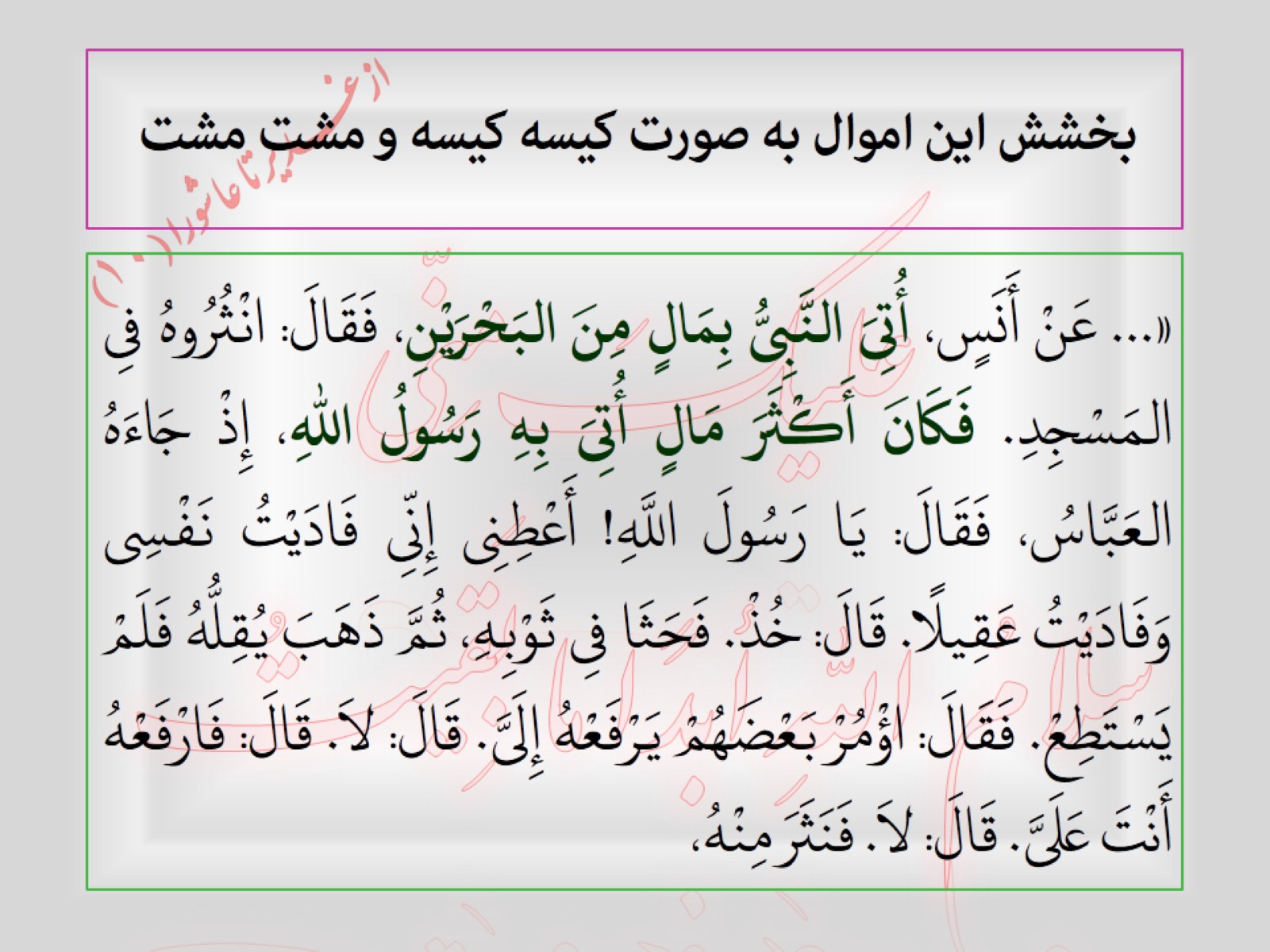 بخشش این اموال به صورت کیسه کیسه و مشت مشت
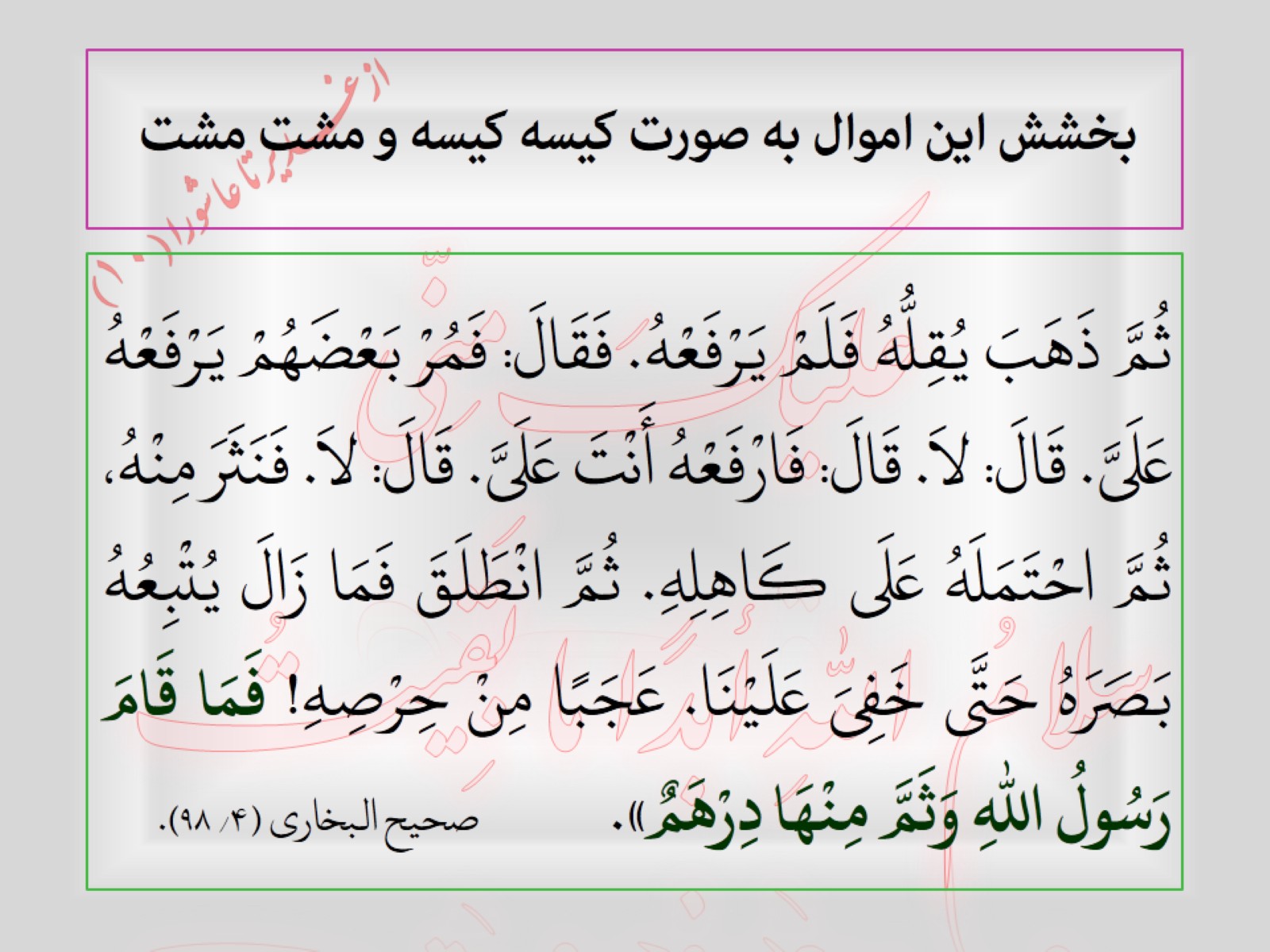 بخشش این اموال به صورت کیسه کیسه و مشت مشت
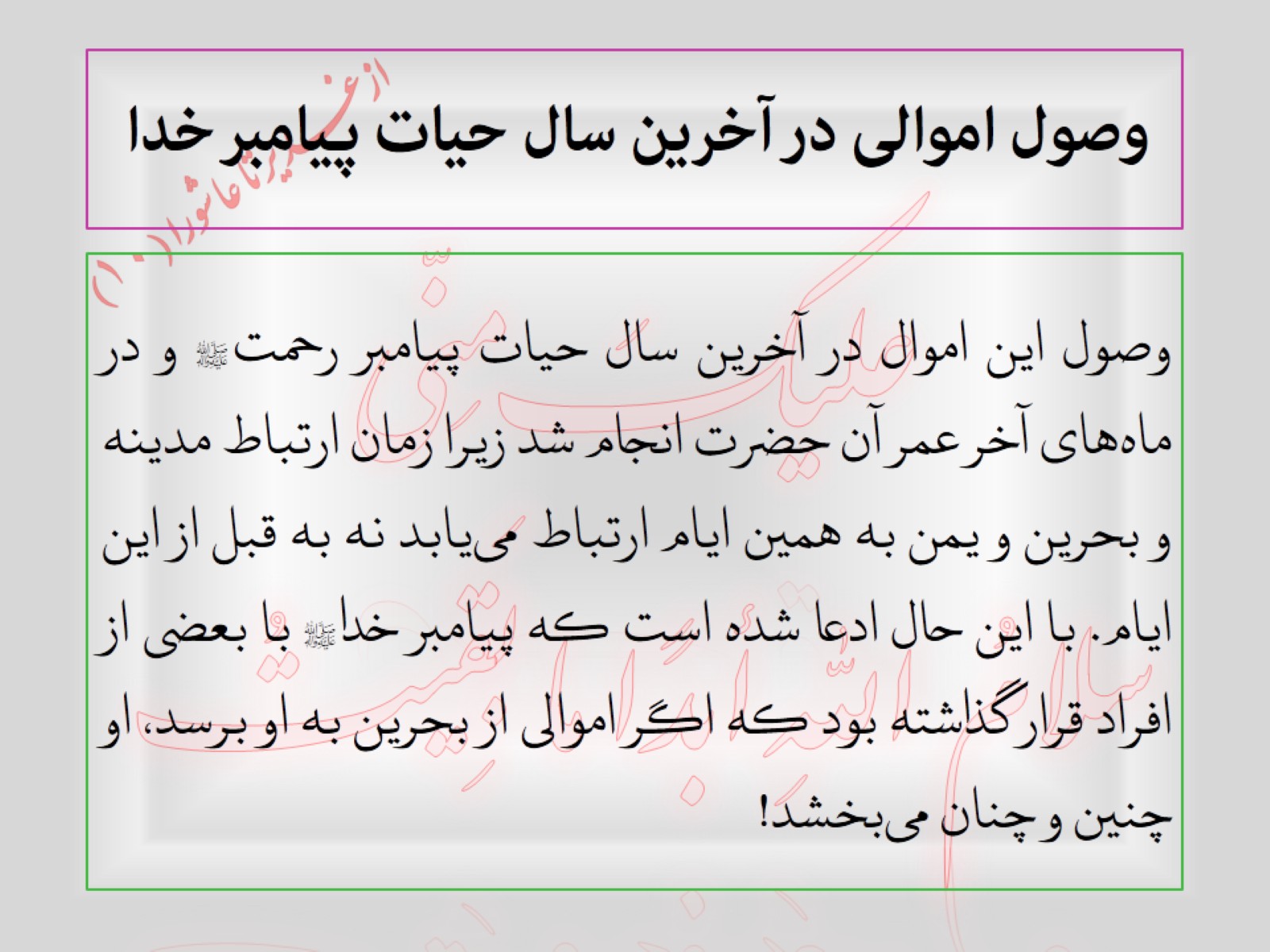 وصول اموالی در آخرین سال حیات پیامبر خدا
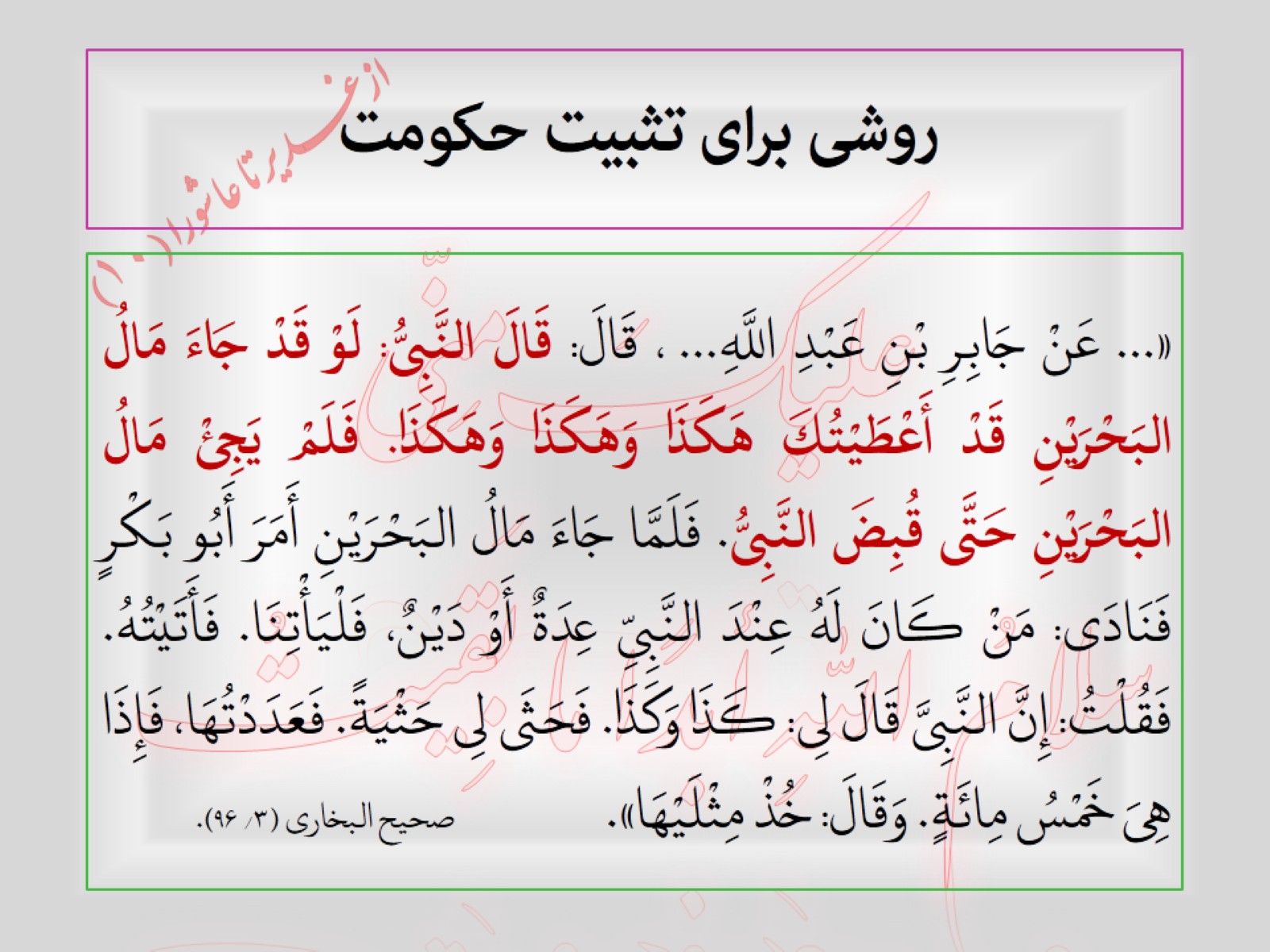 روشی برای تثبیت حکومت
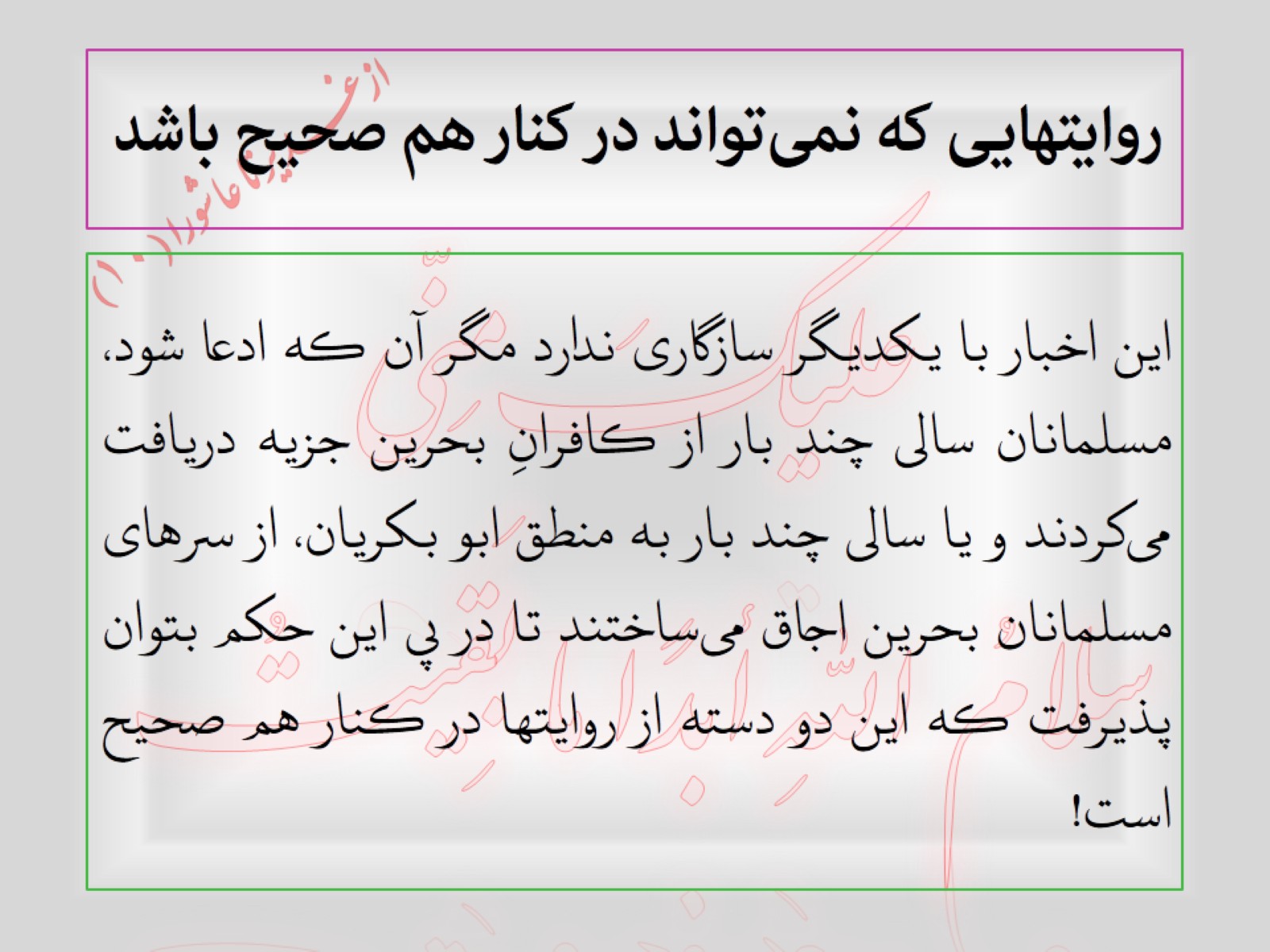 روایتهایی که نمی‌تواند در کنار هم صحیح باشد
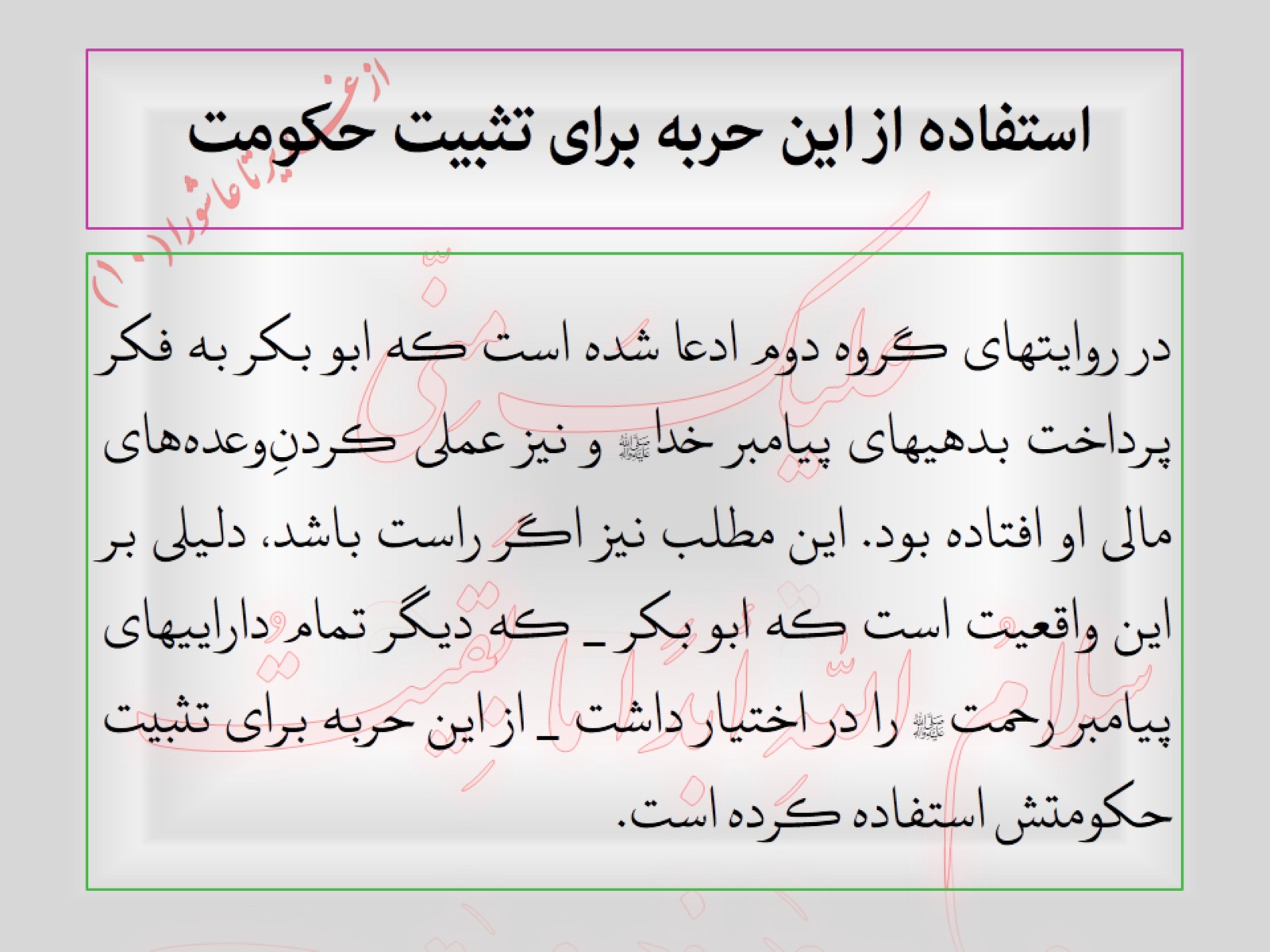 استفاده از این حربه برای تثبیت حکومت
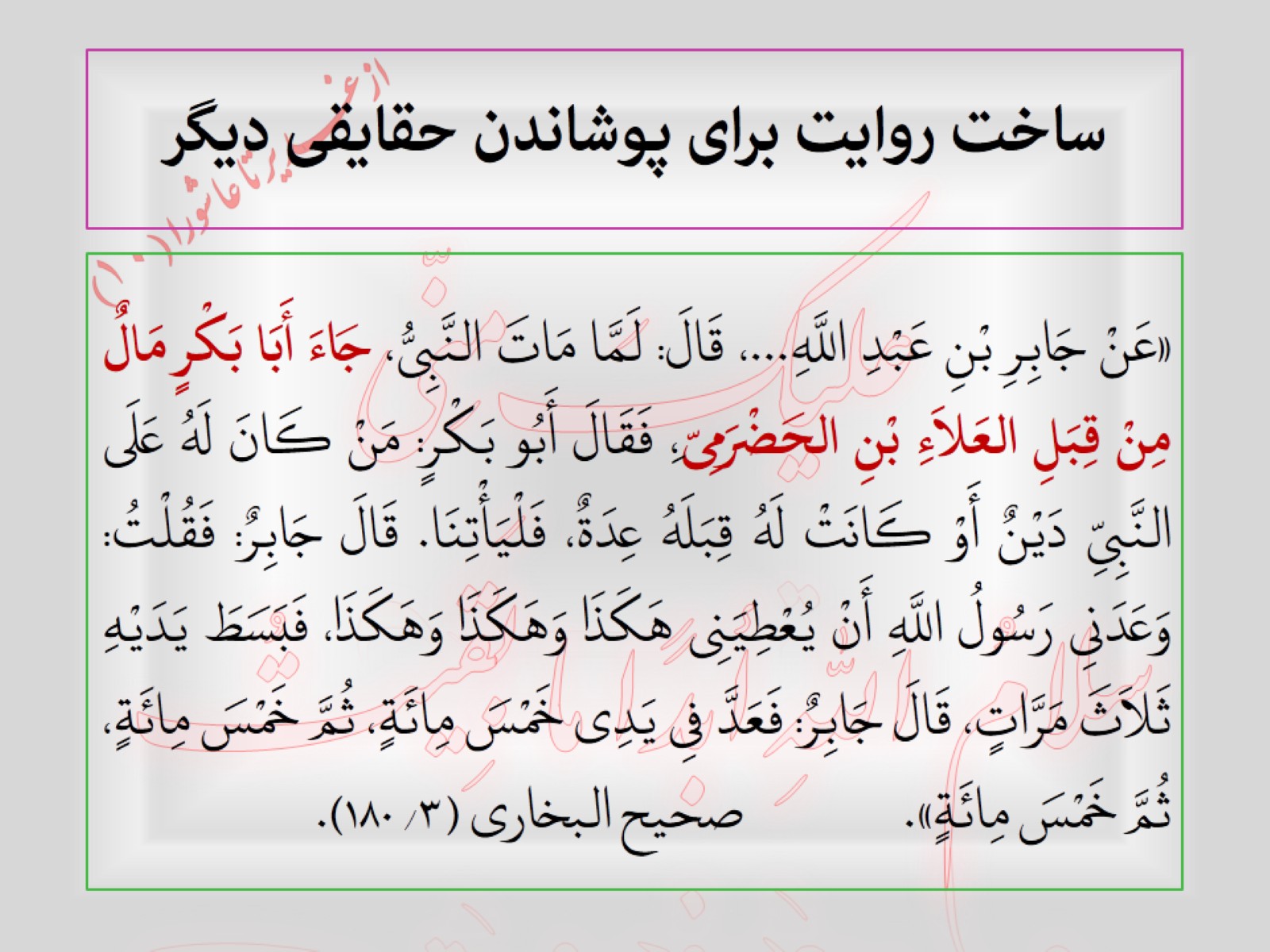 ساخت روایت برای پوشاندن حقایقی دیگر
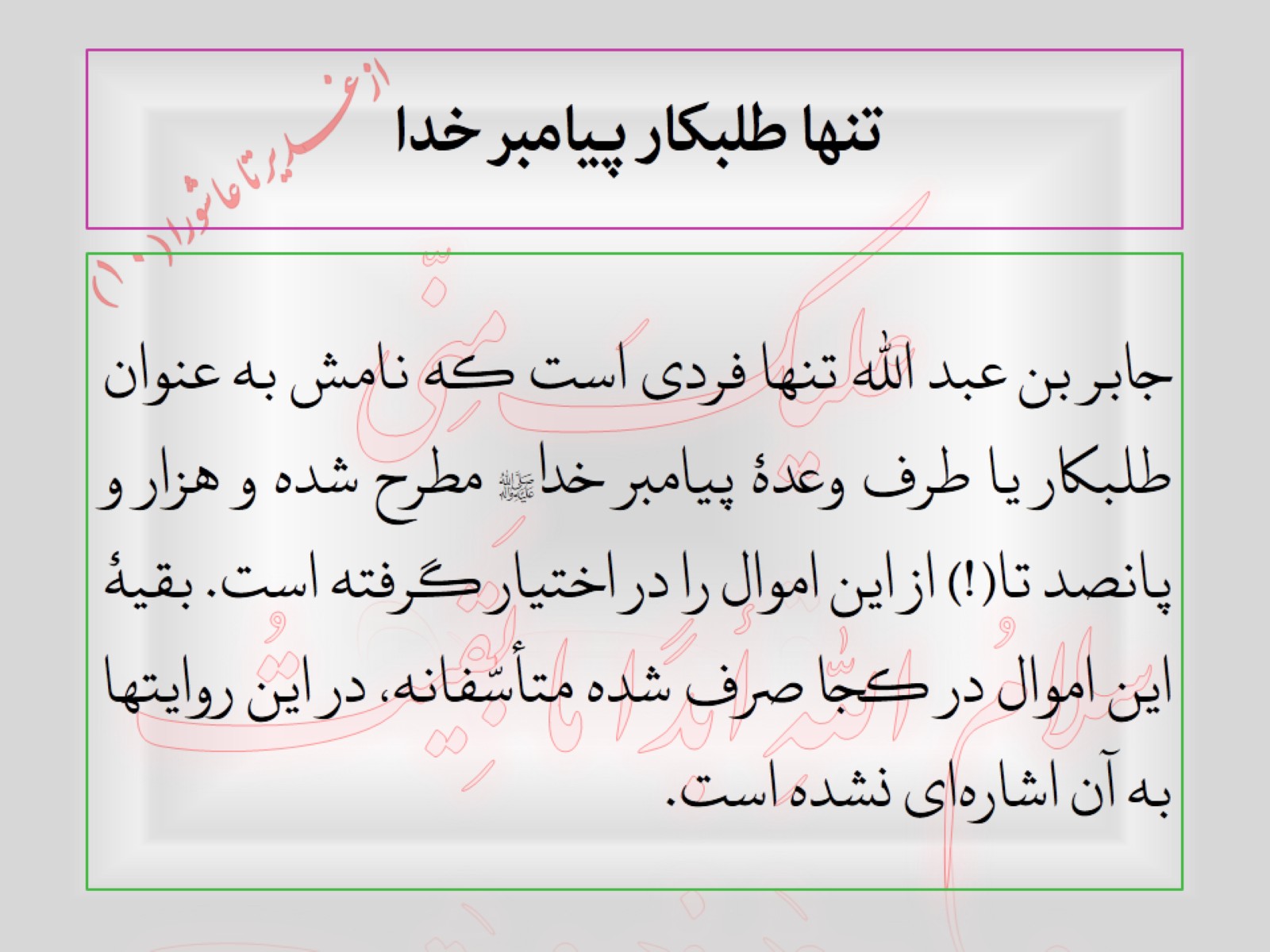 تنها طلبکار پیامبر خدا
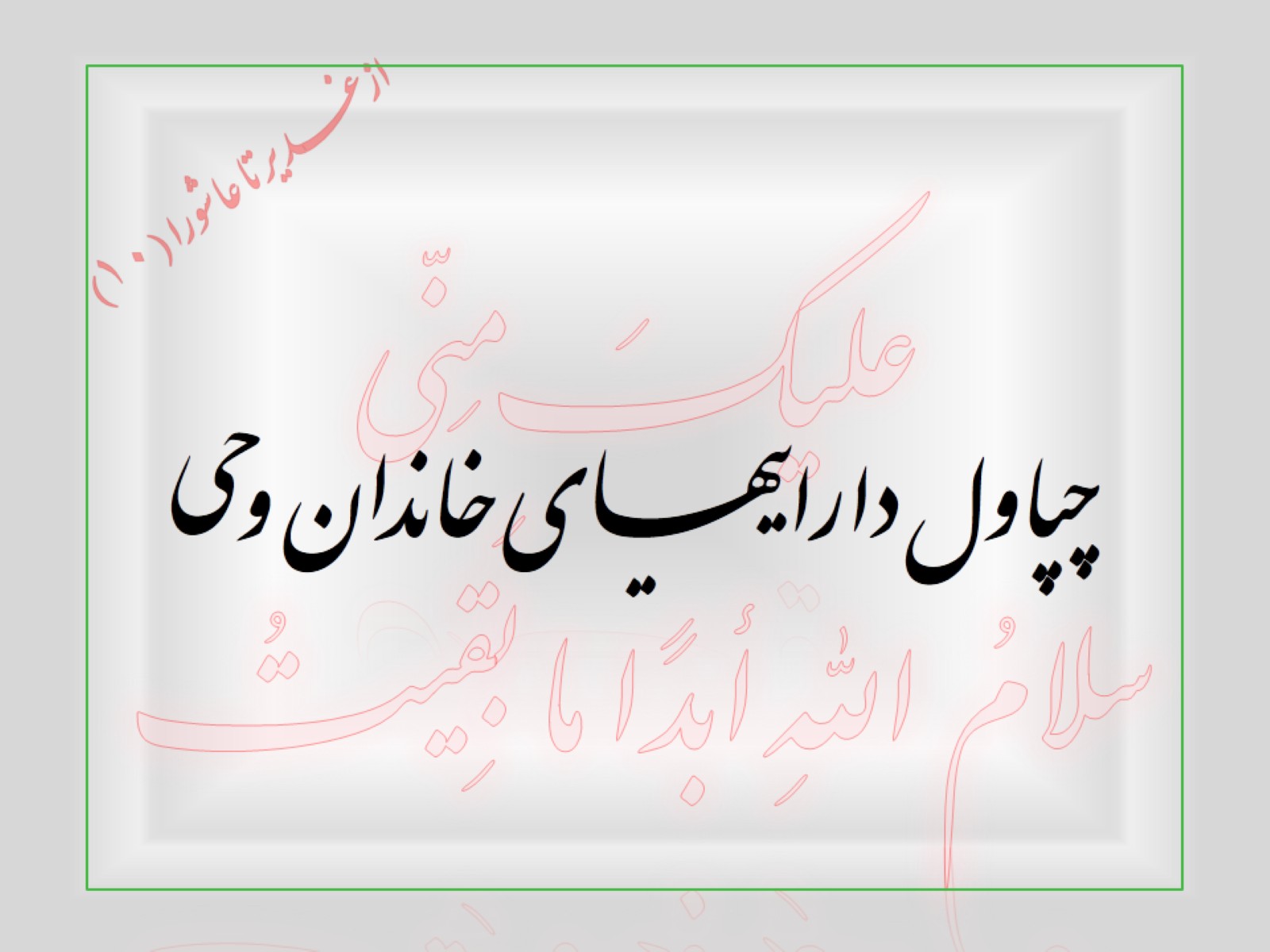 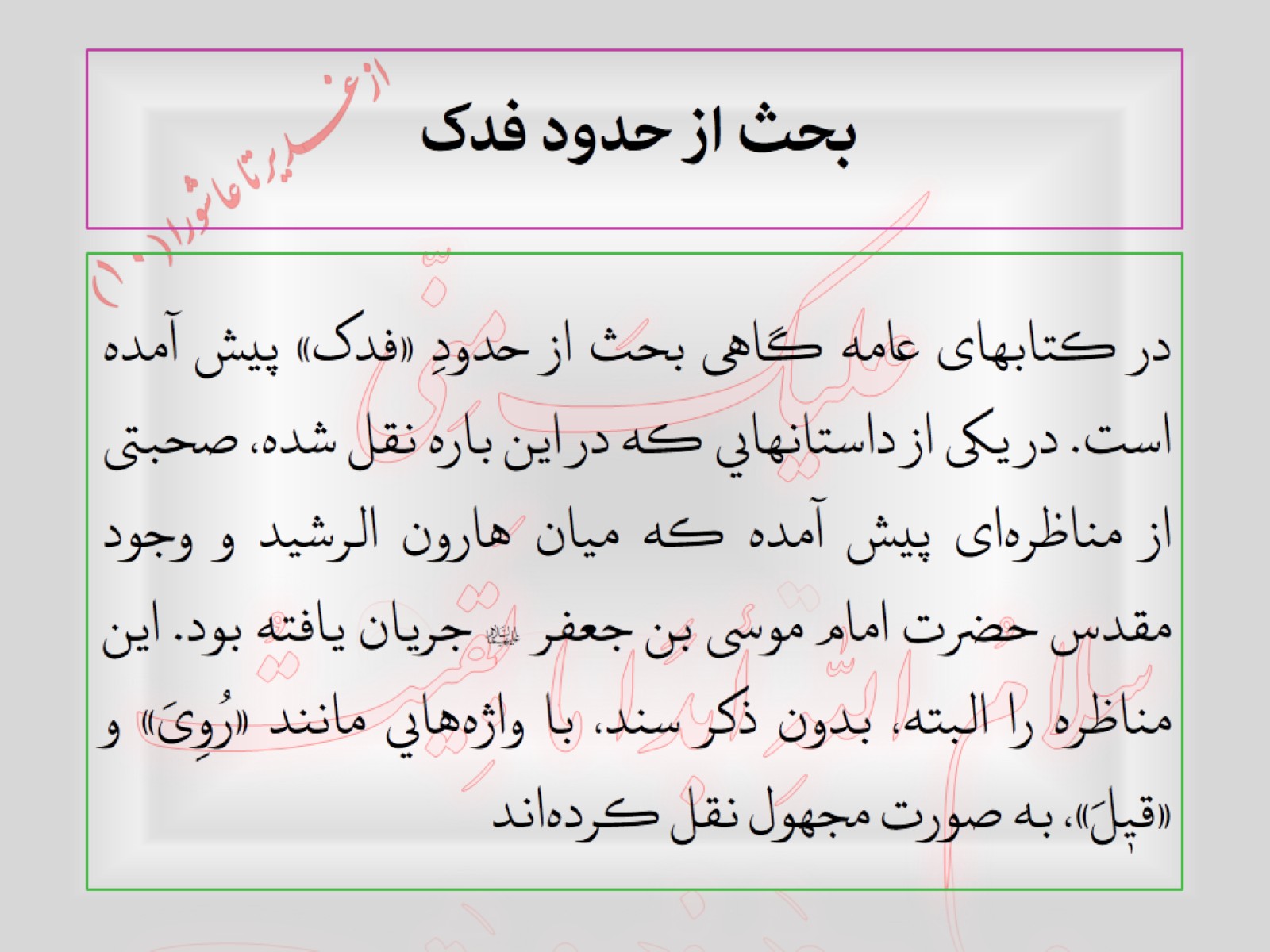 بحث از حدود فدک
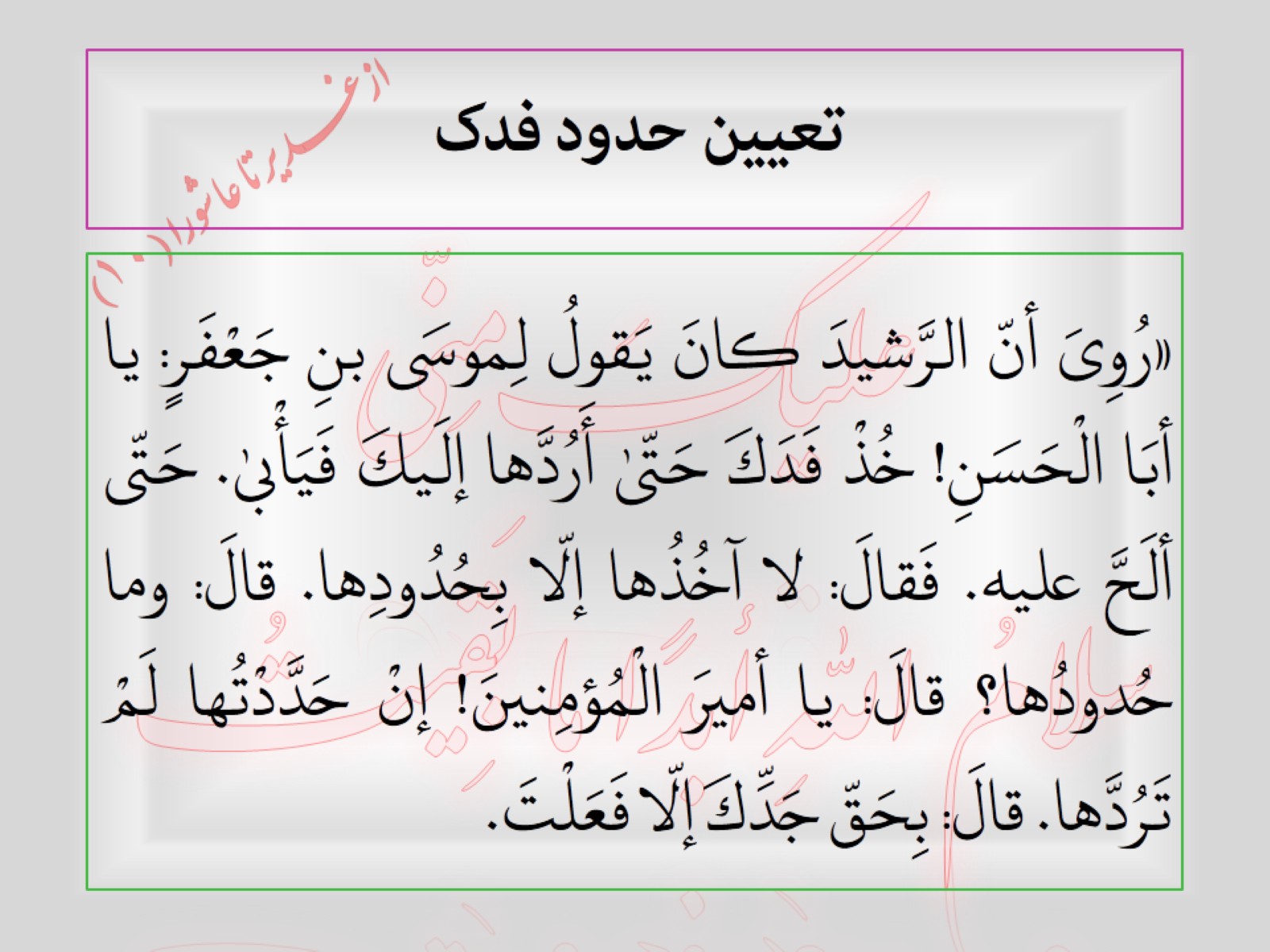 تعیین حدود فدک
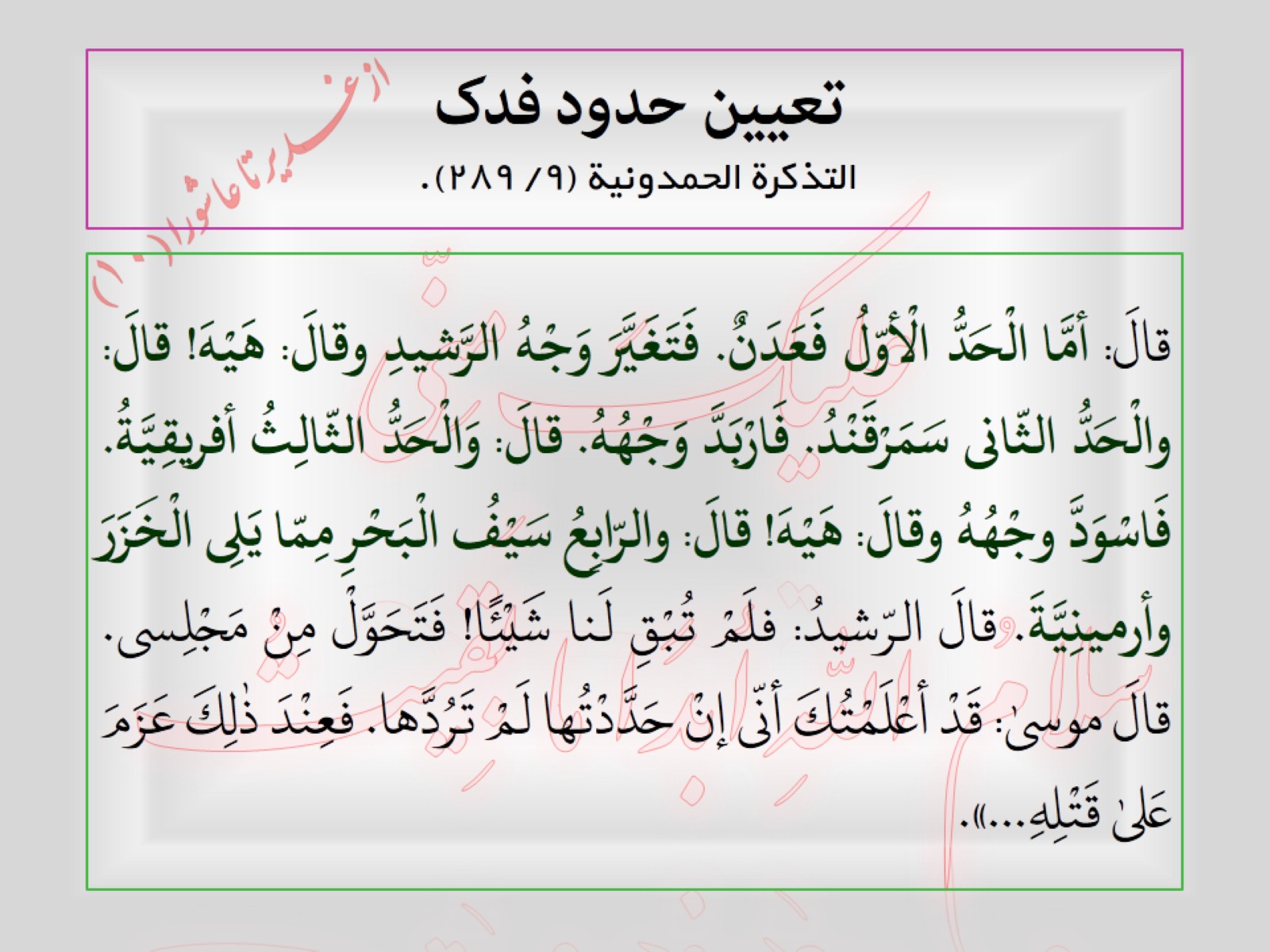 تعیین حدود فدکالتذكرة الحمدونیة (9/ 289).
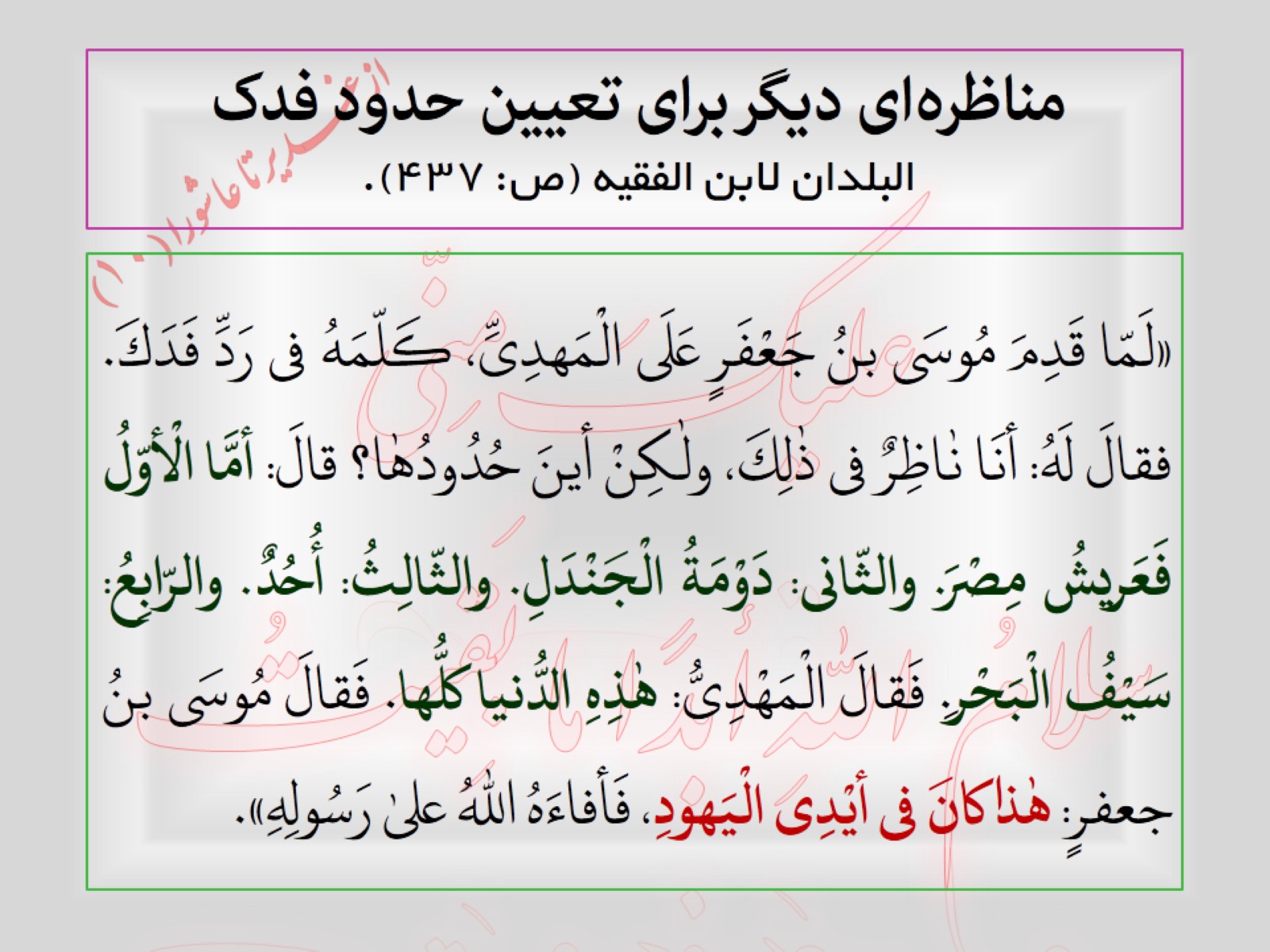 مناظره‌ای دیگر برای تعیین حدود فدکالبلدان لابن الفقیه (ص: 437).
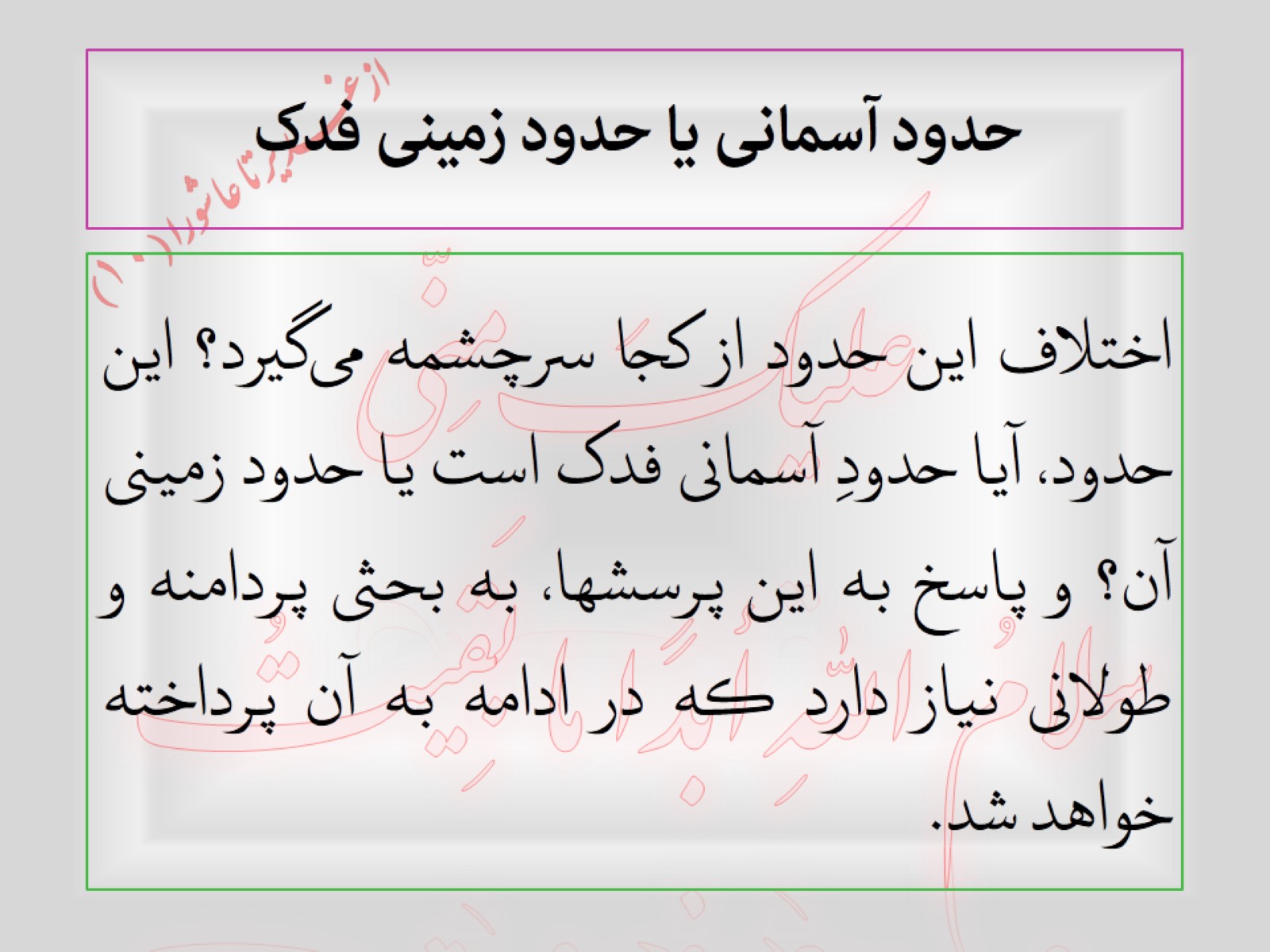 حدود آسمانی یا حدود زمینی فدک
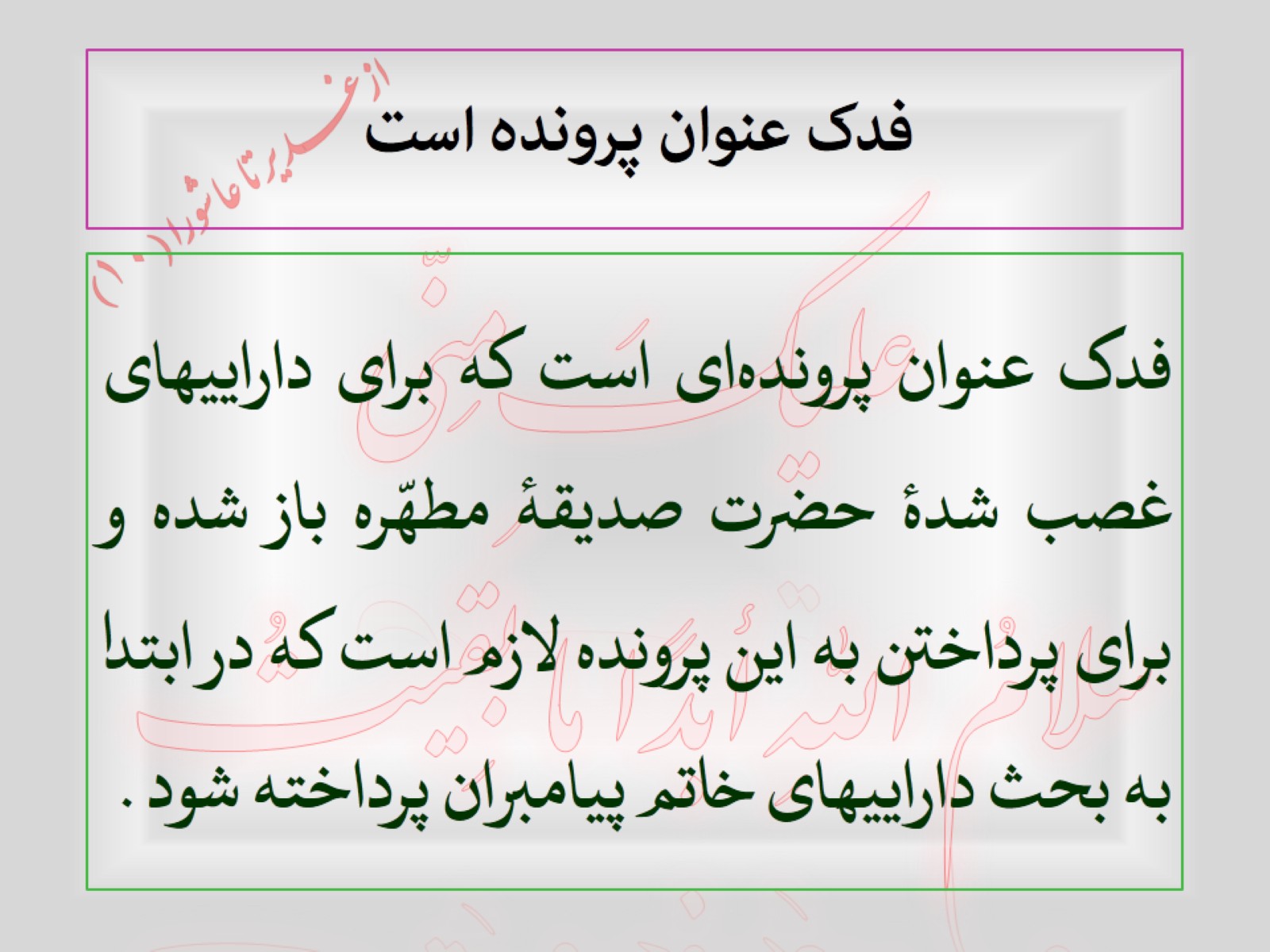 فدک عنوان پرونده است
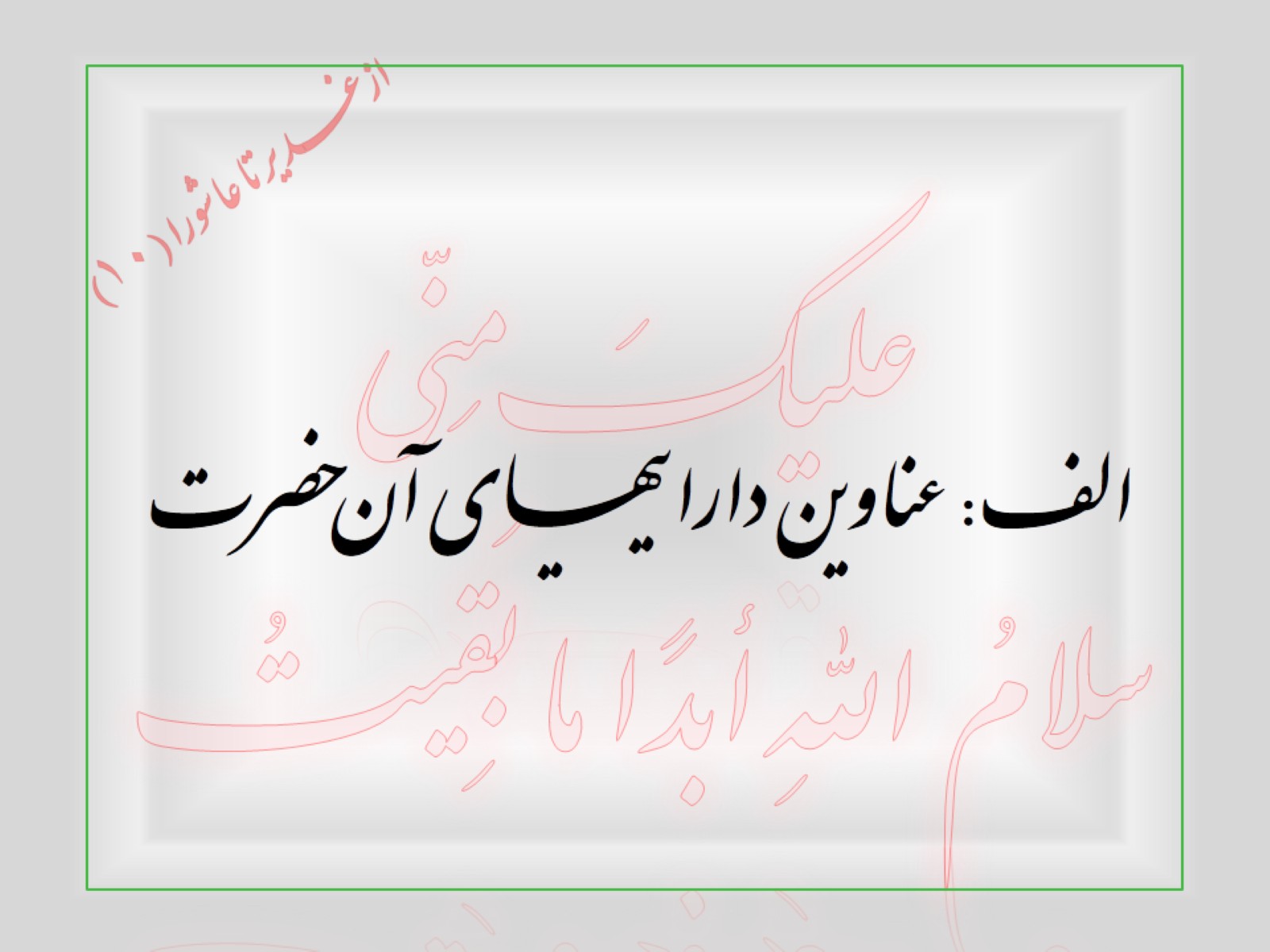 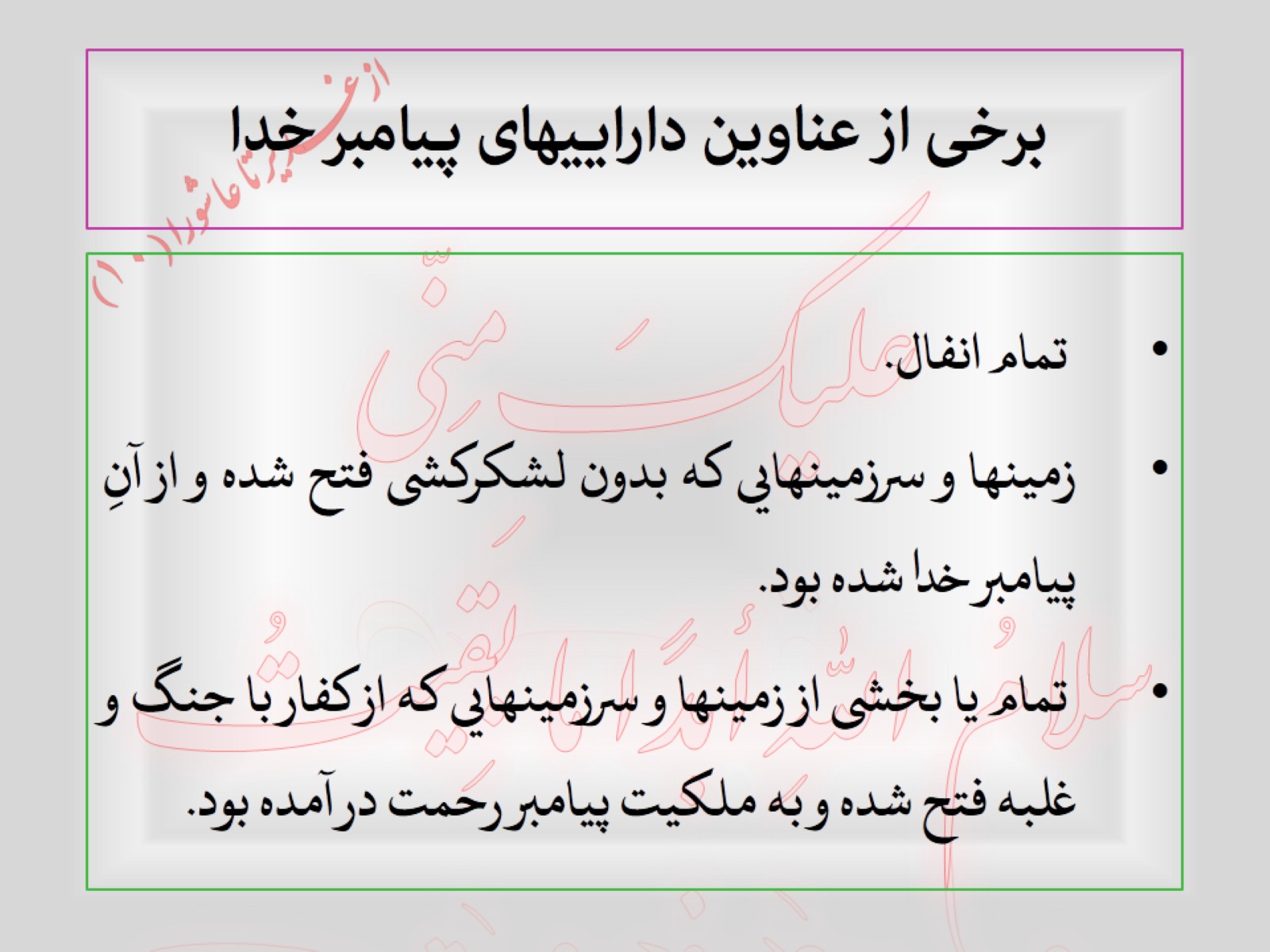 برخی از عناوین داراییهای پیامبر خدا
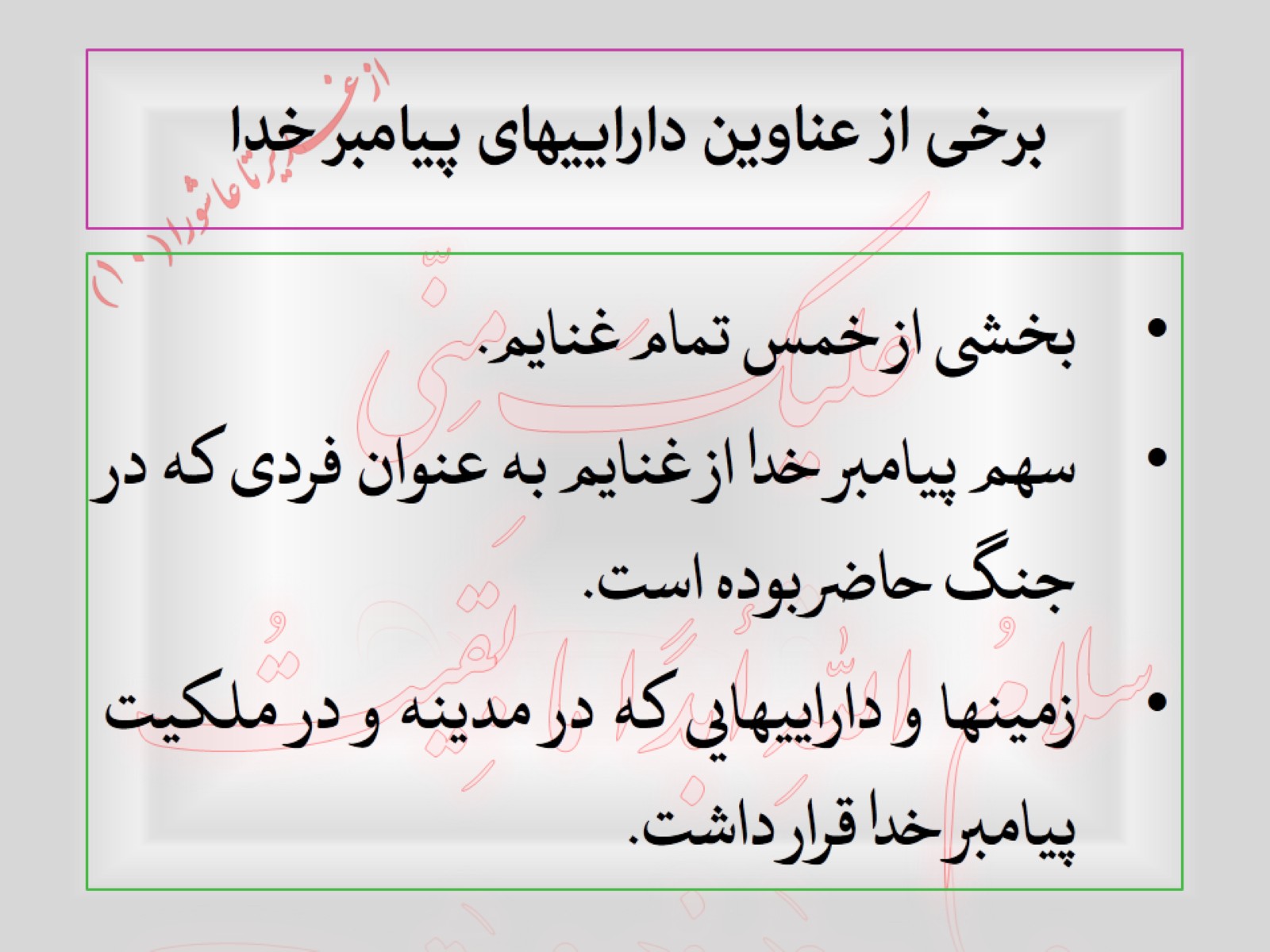 برخی از عناوین داراییهای پیامبر خدا
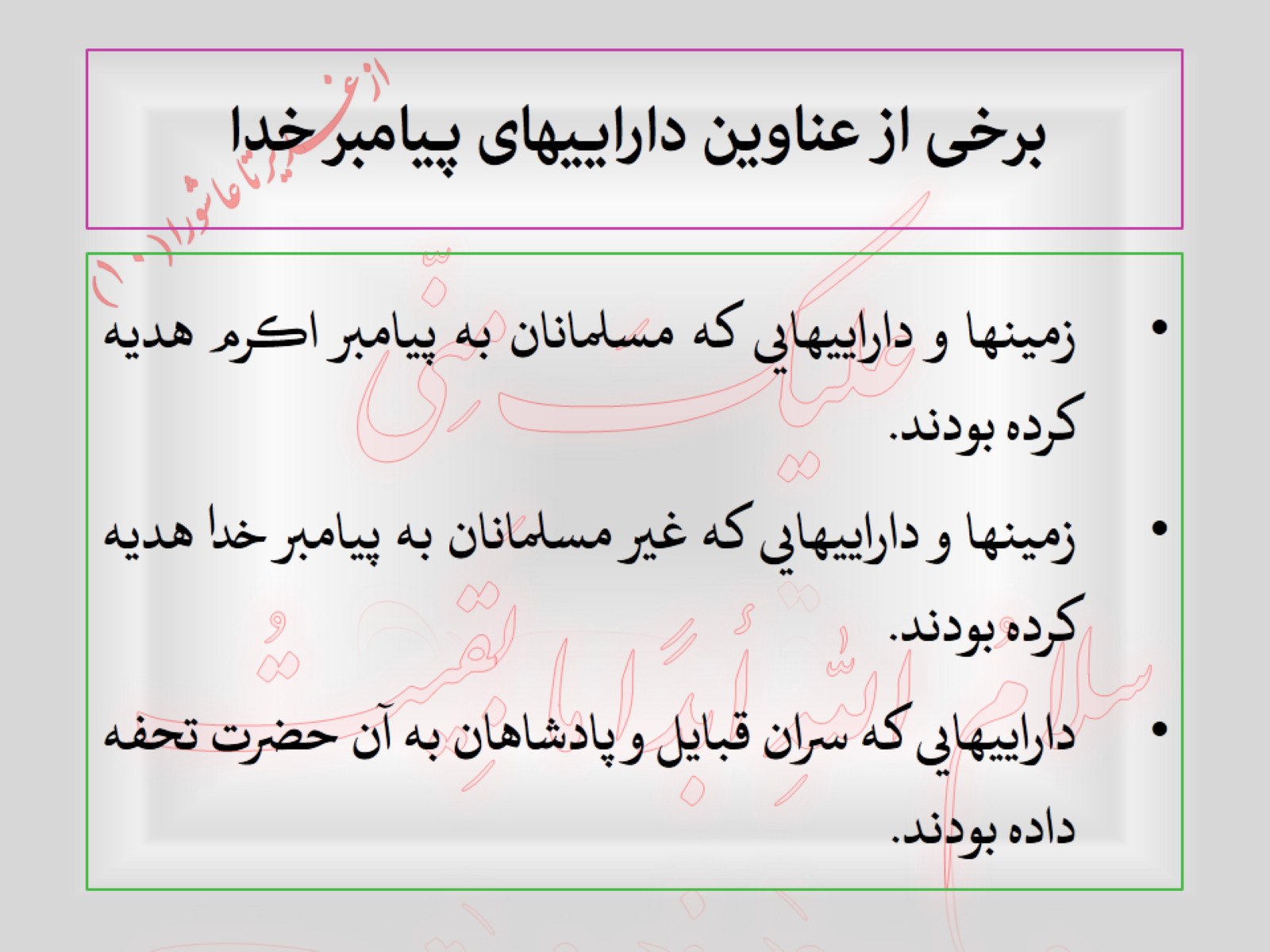 برخی از عناوین داراییهای پیامبر خدا
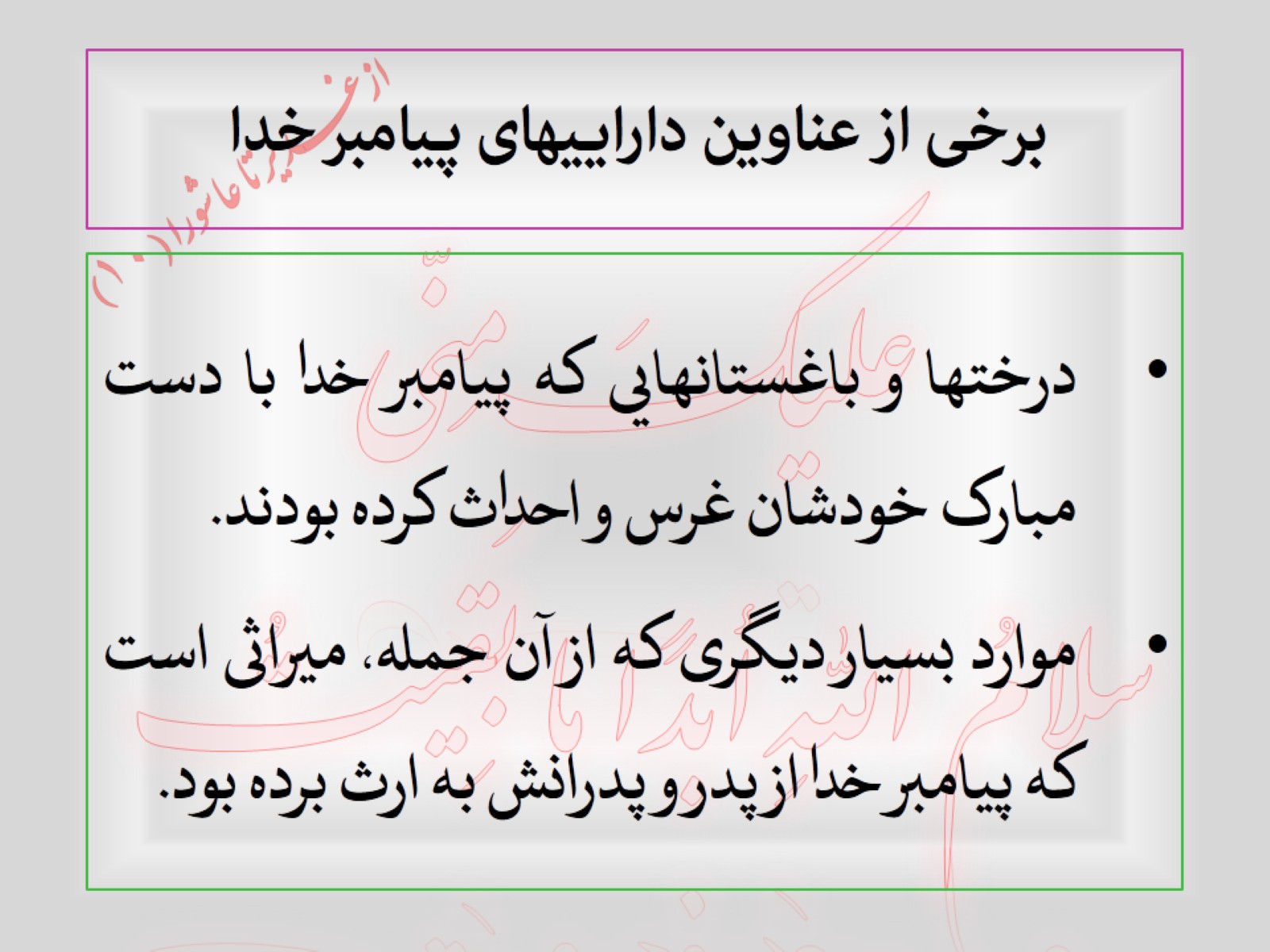 برخی از عناوین داراییهای پیامبر خدا
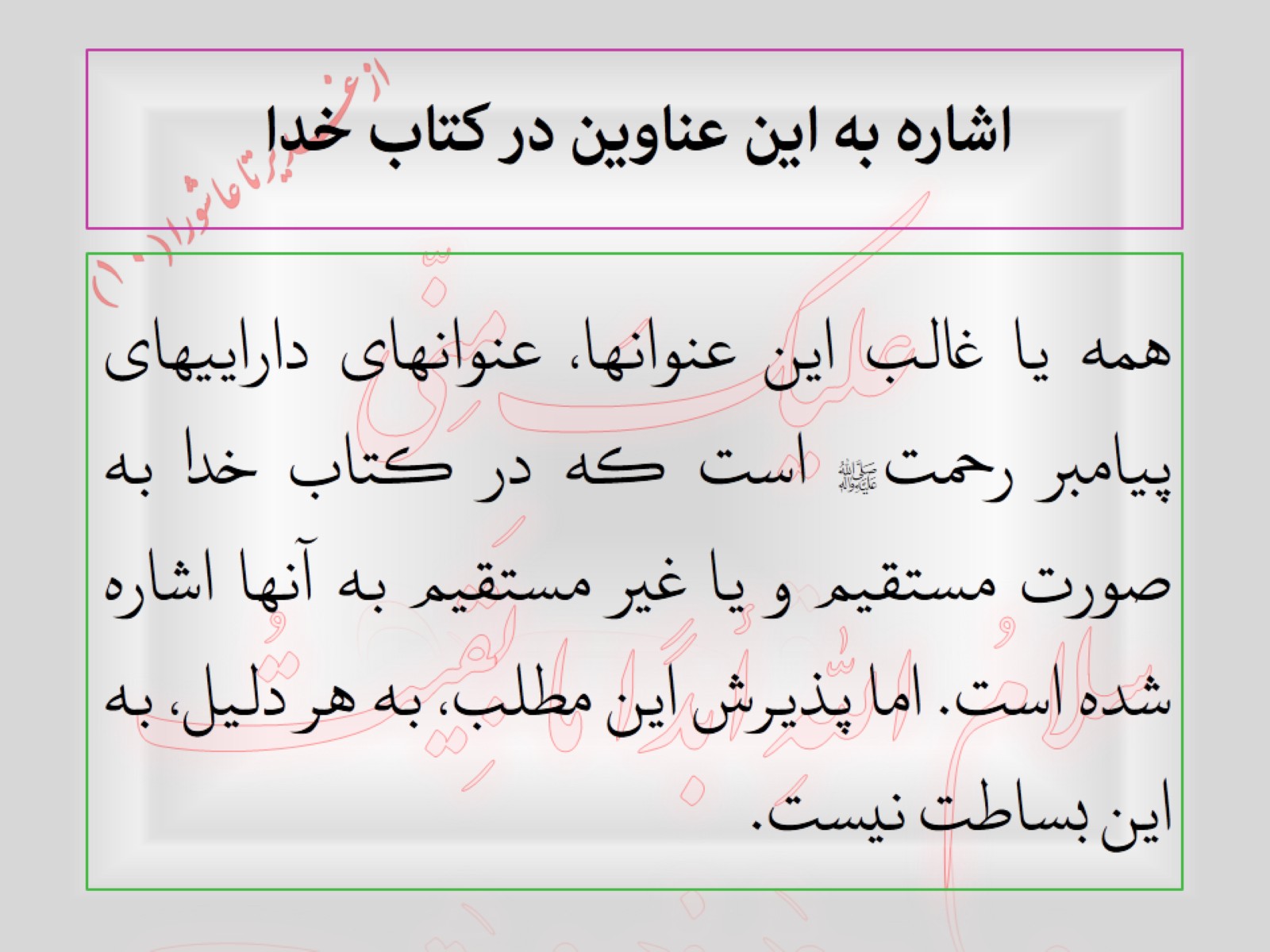 اشاره به این عناوین در کتاب خدا
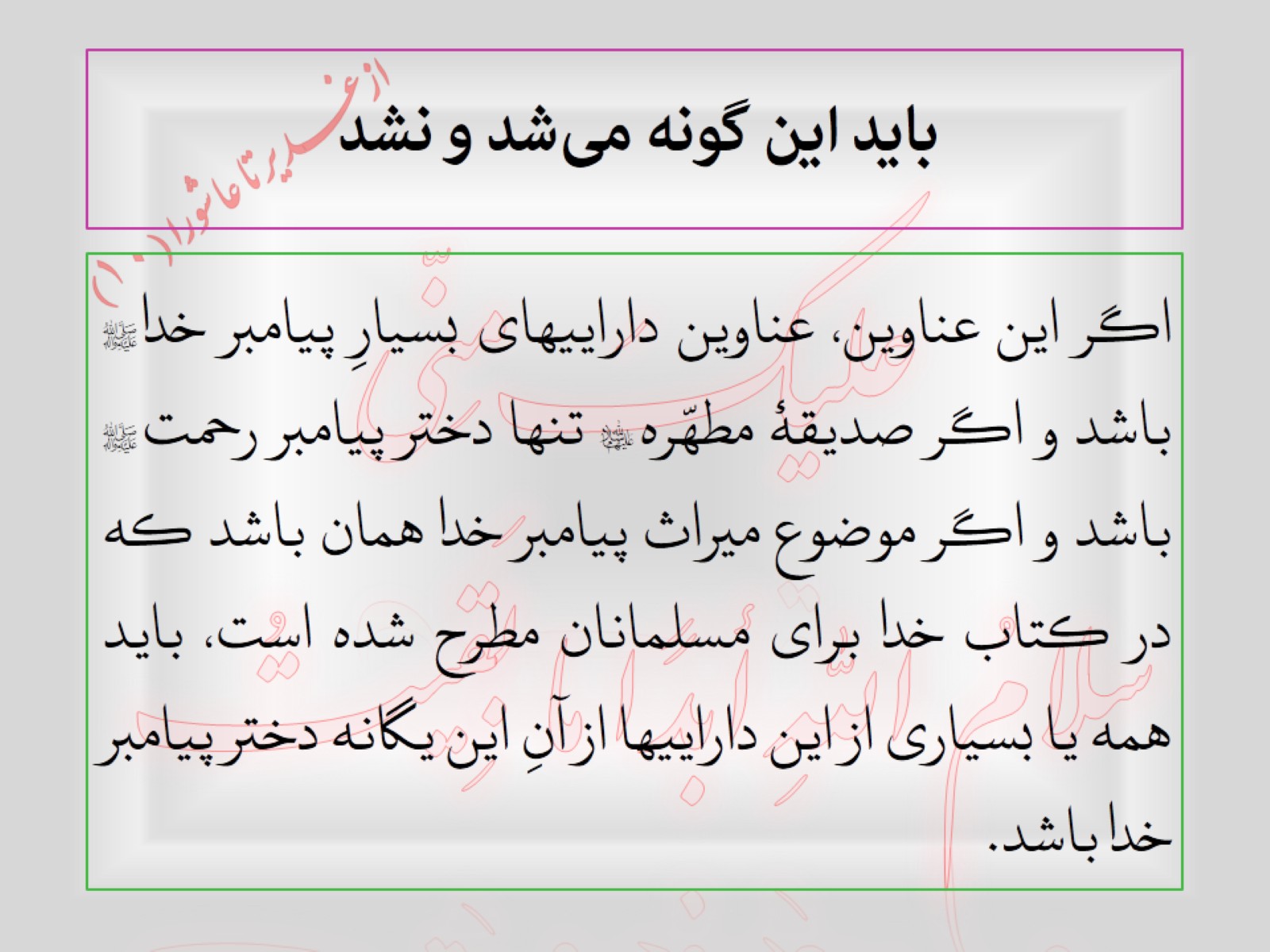 باید این گونه می‌شد و نشد
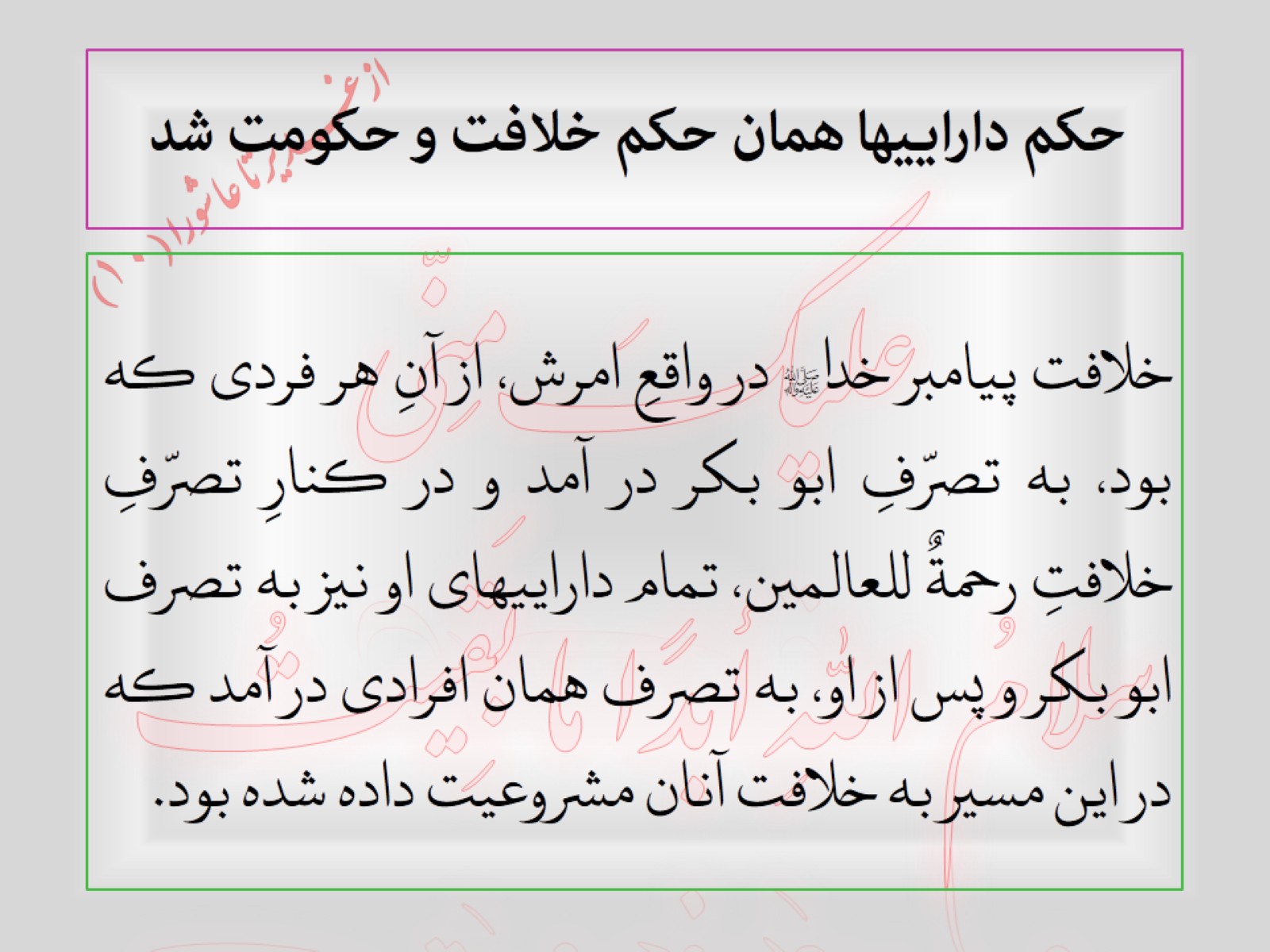 حکم داراییها همان حکم خلافت و حکومت شد
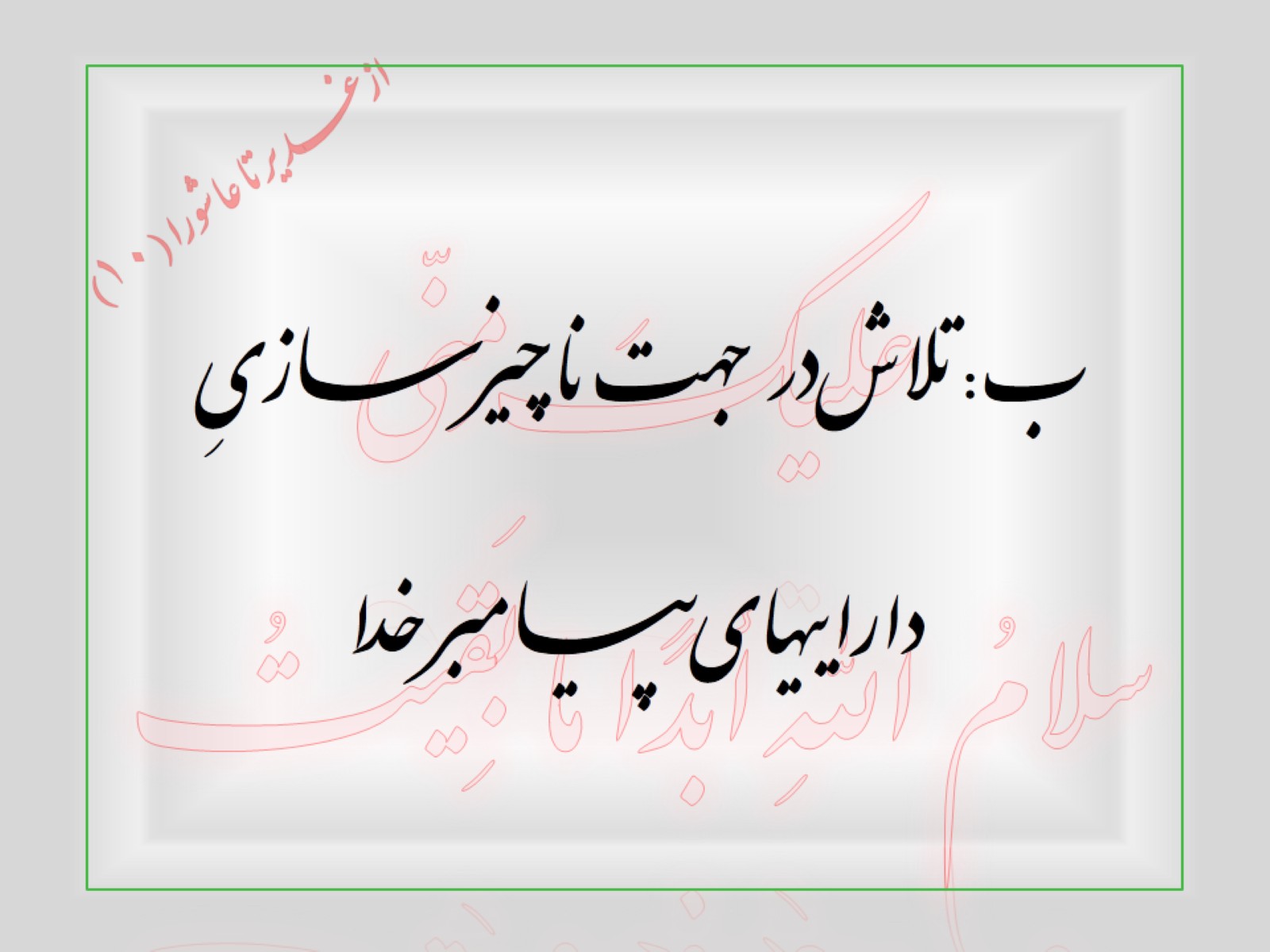 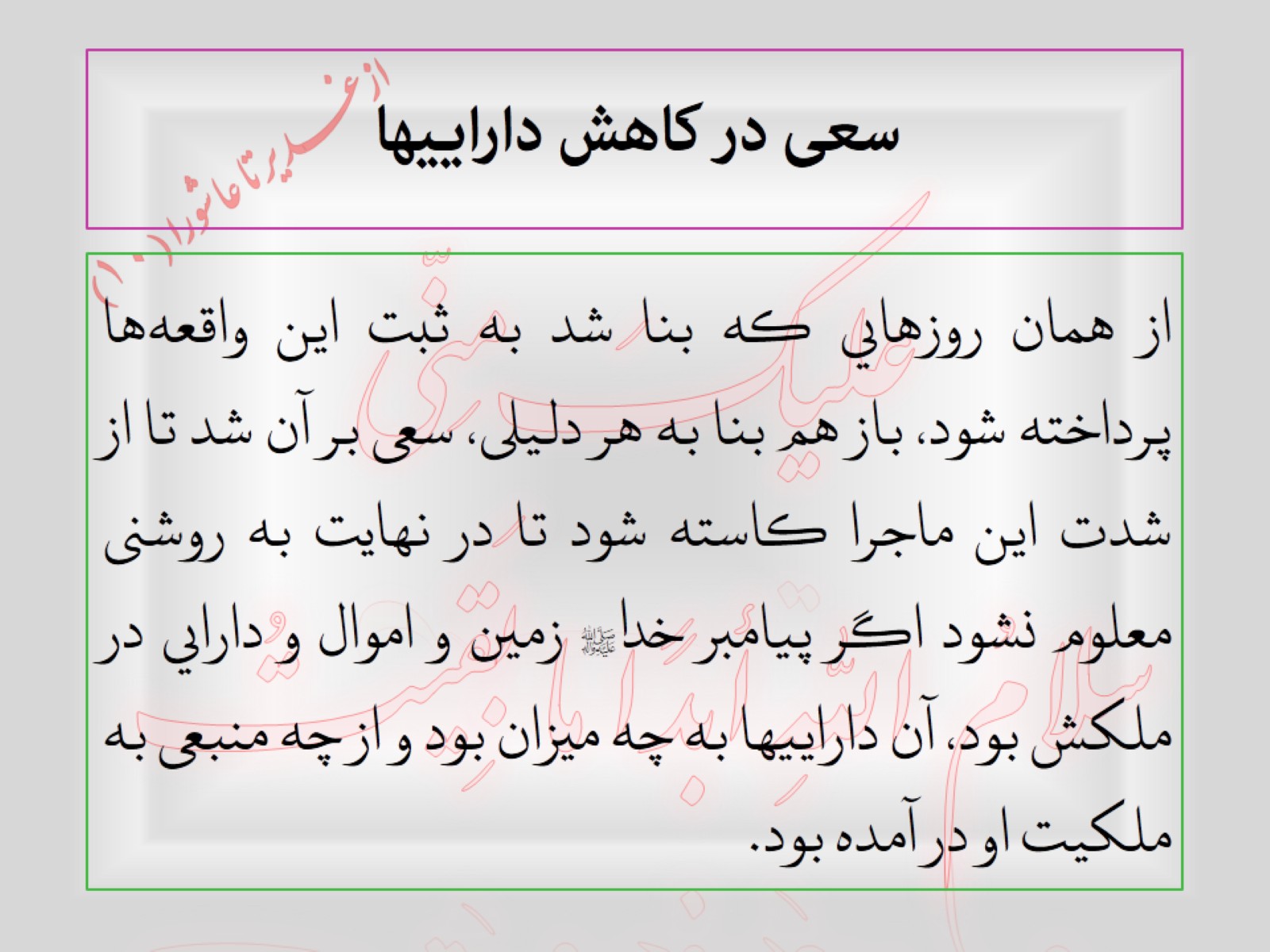 سعی در کاهش داراییها
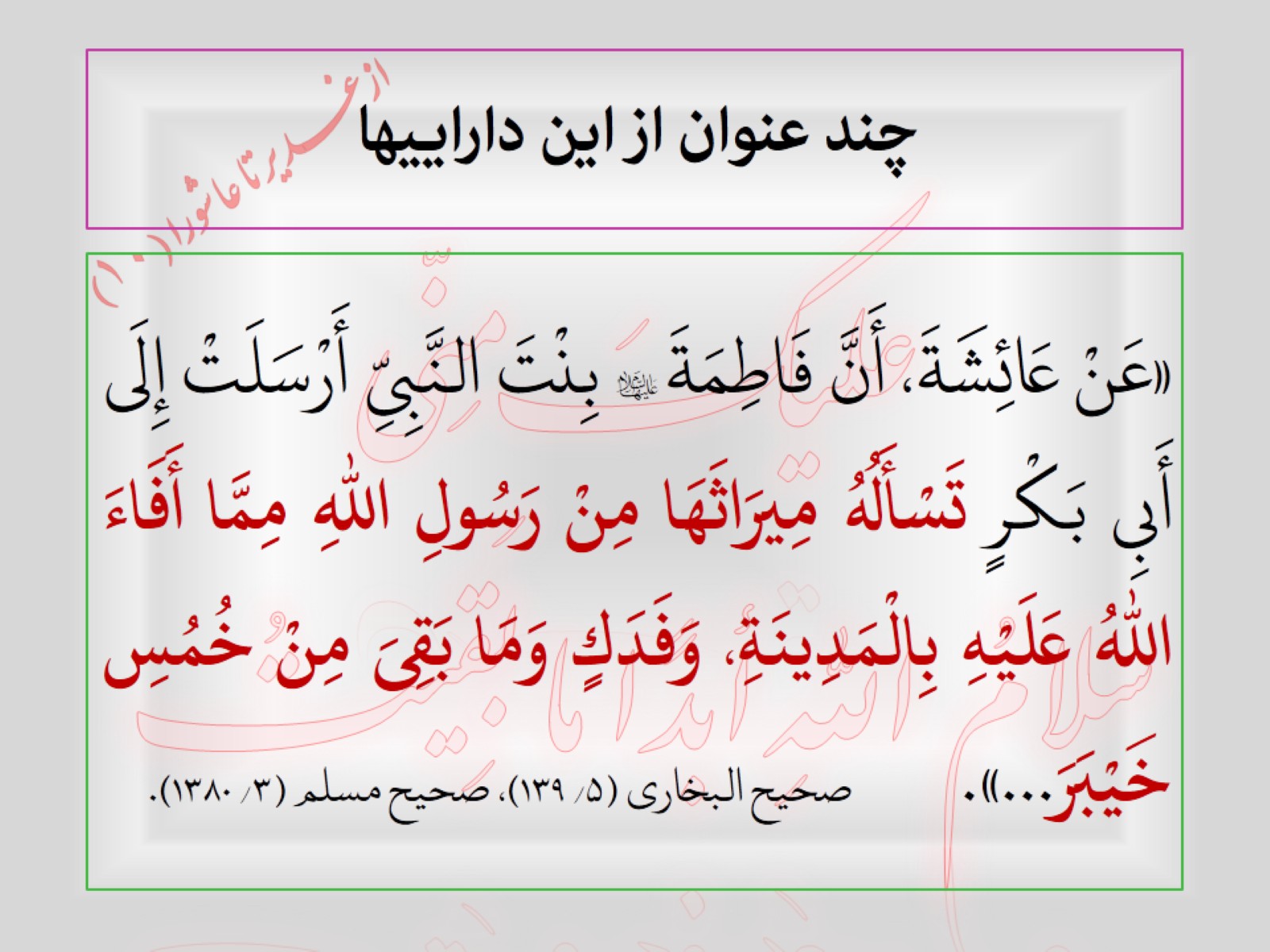 چند عنوان از این داراییها
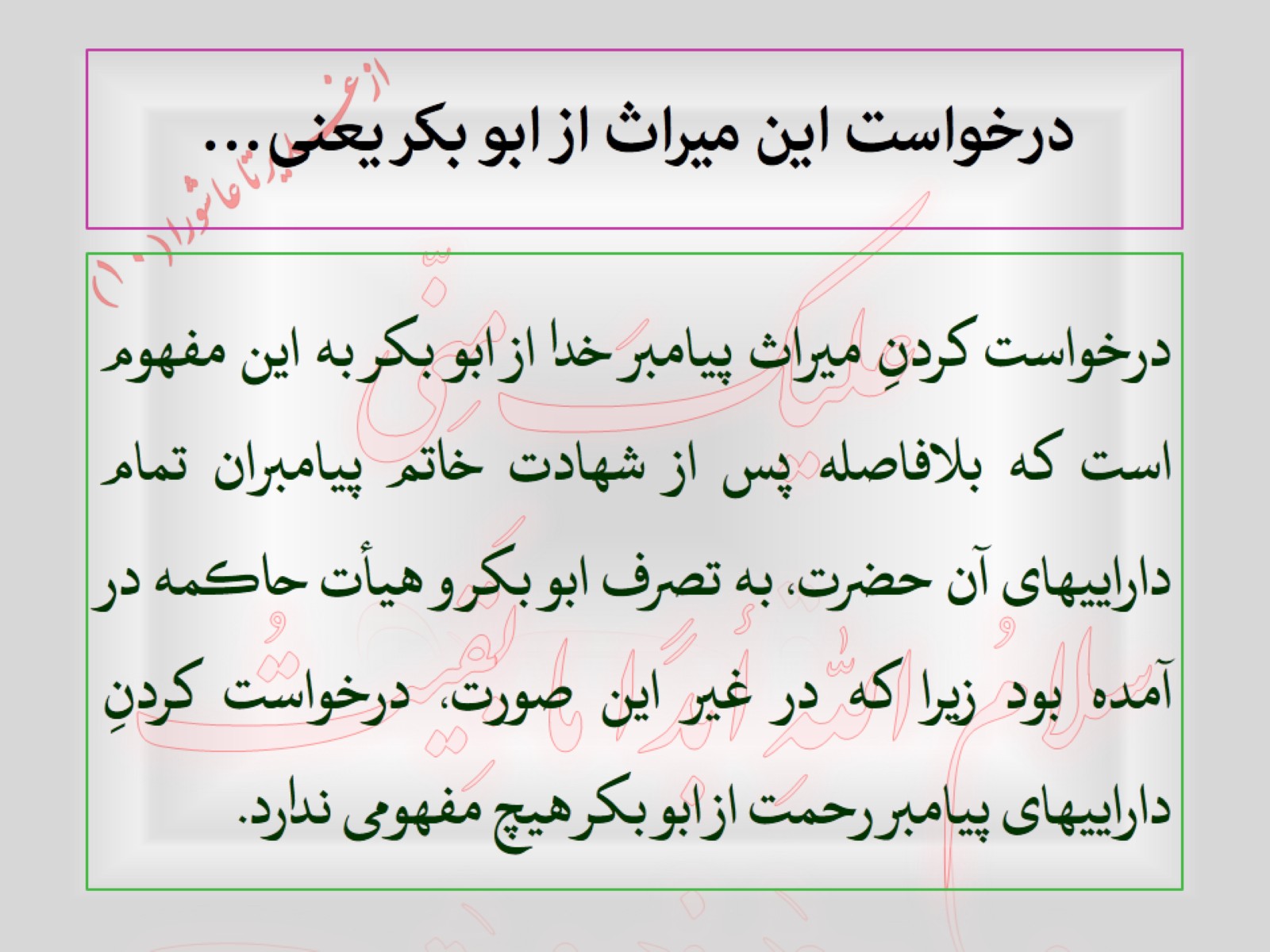 درخواست این میراث از ابو بکر یعنی...
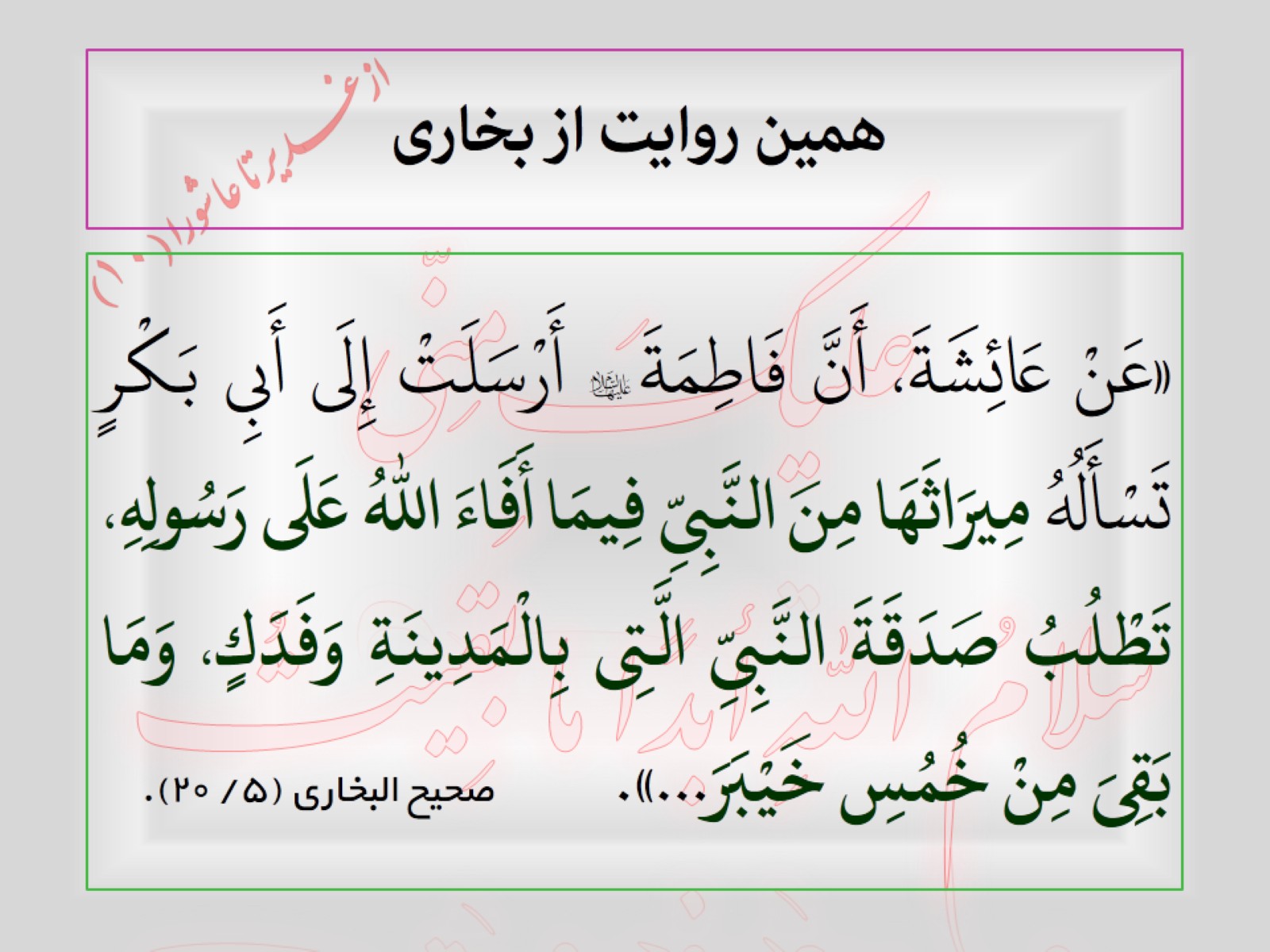 همین روایت از بخاری
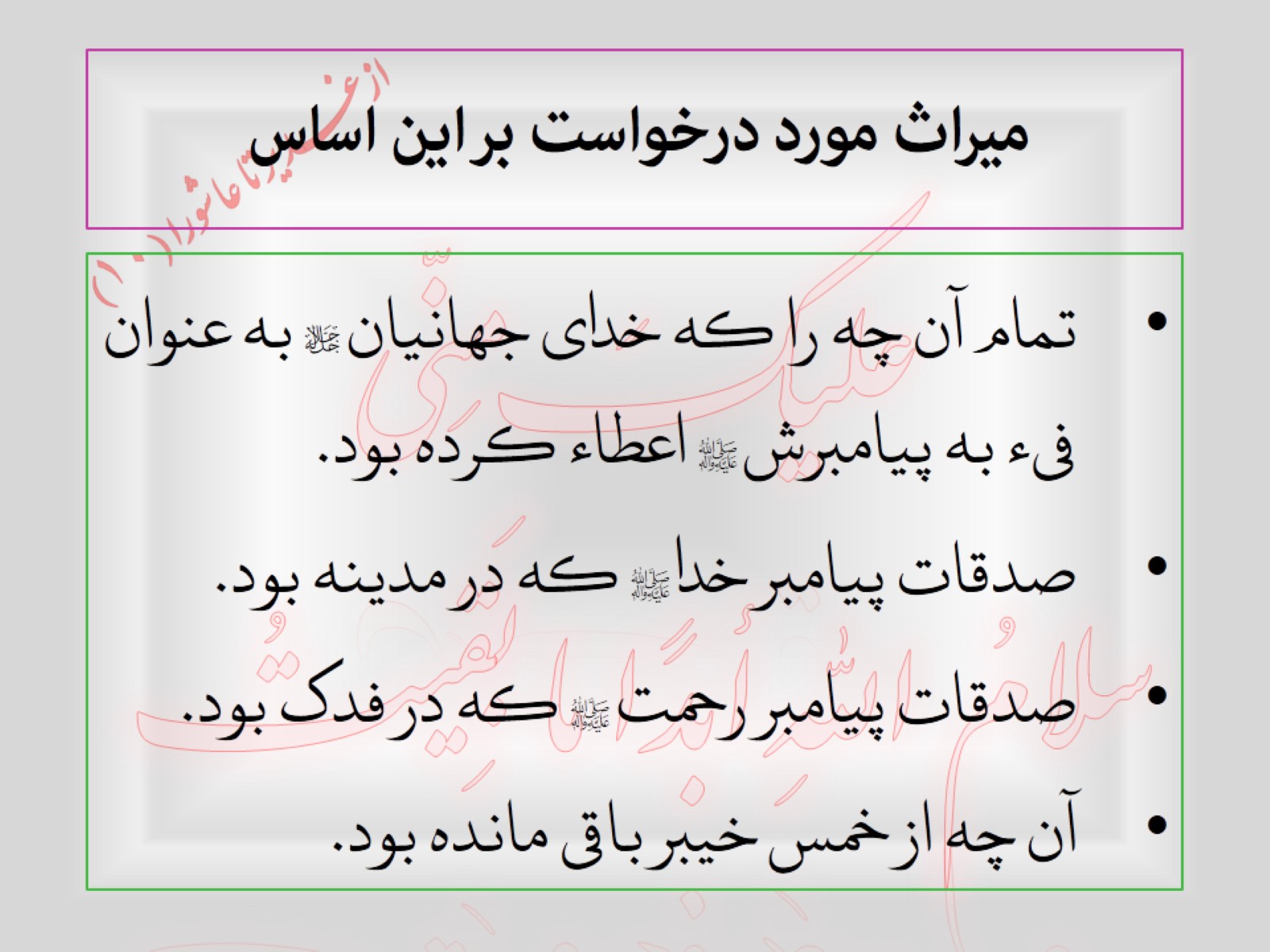 میراث مورد درخواست بر این اساس
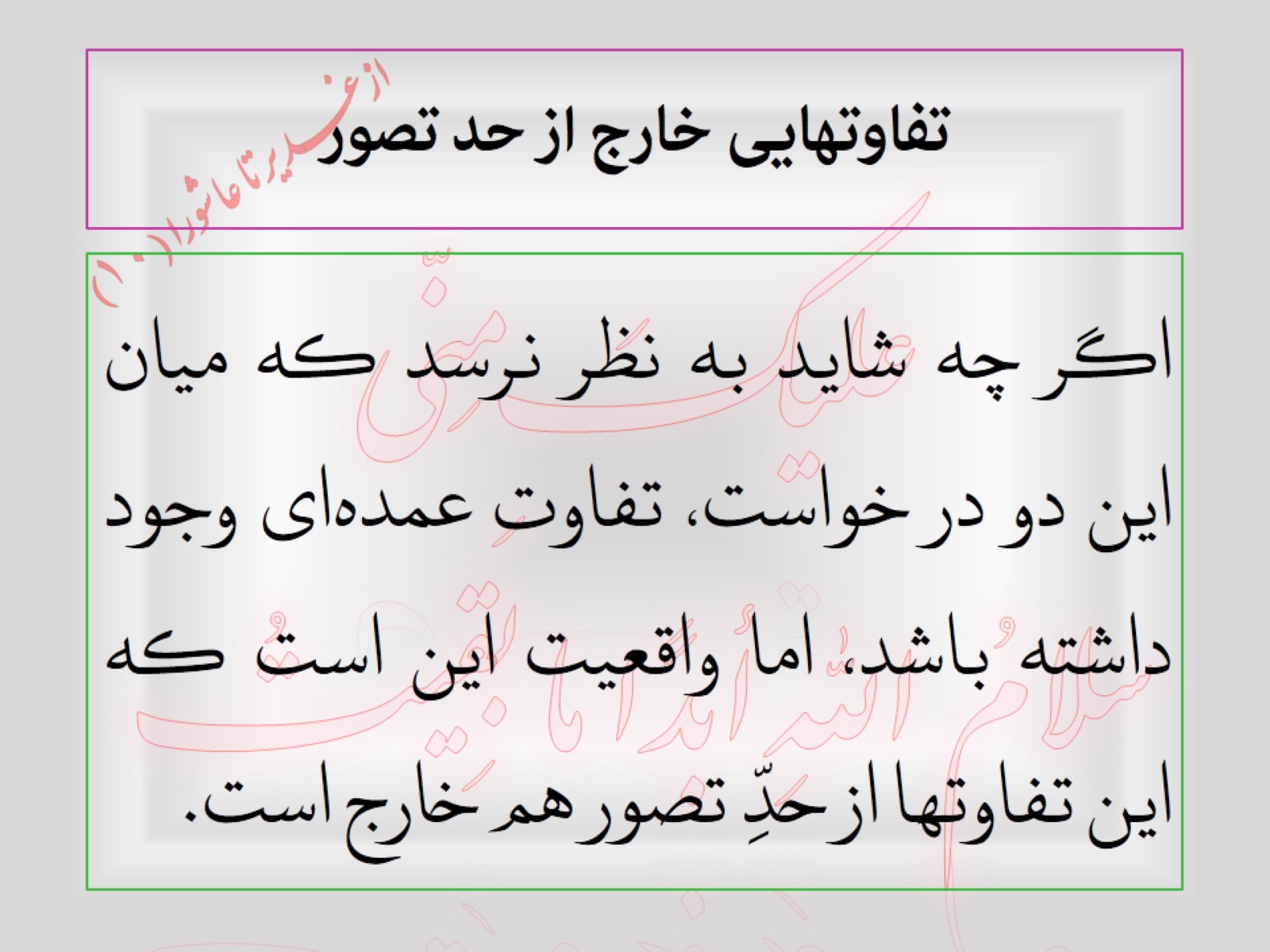 تفاوتهایی خارج از حد تصور
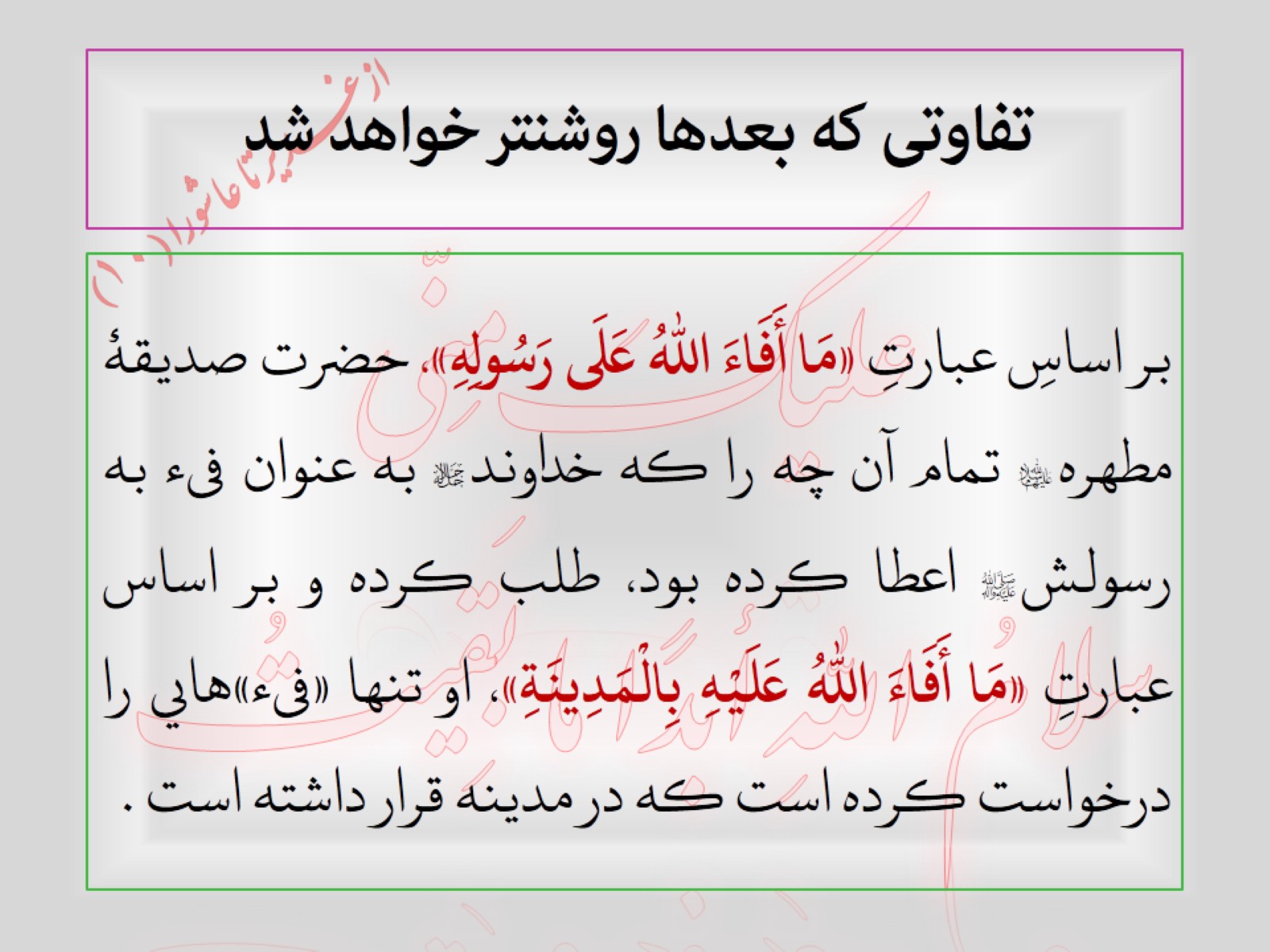 تفاوتی که بعدها روشنتر خواهد شد
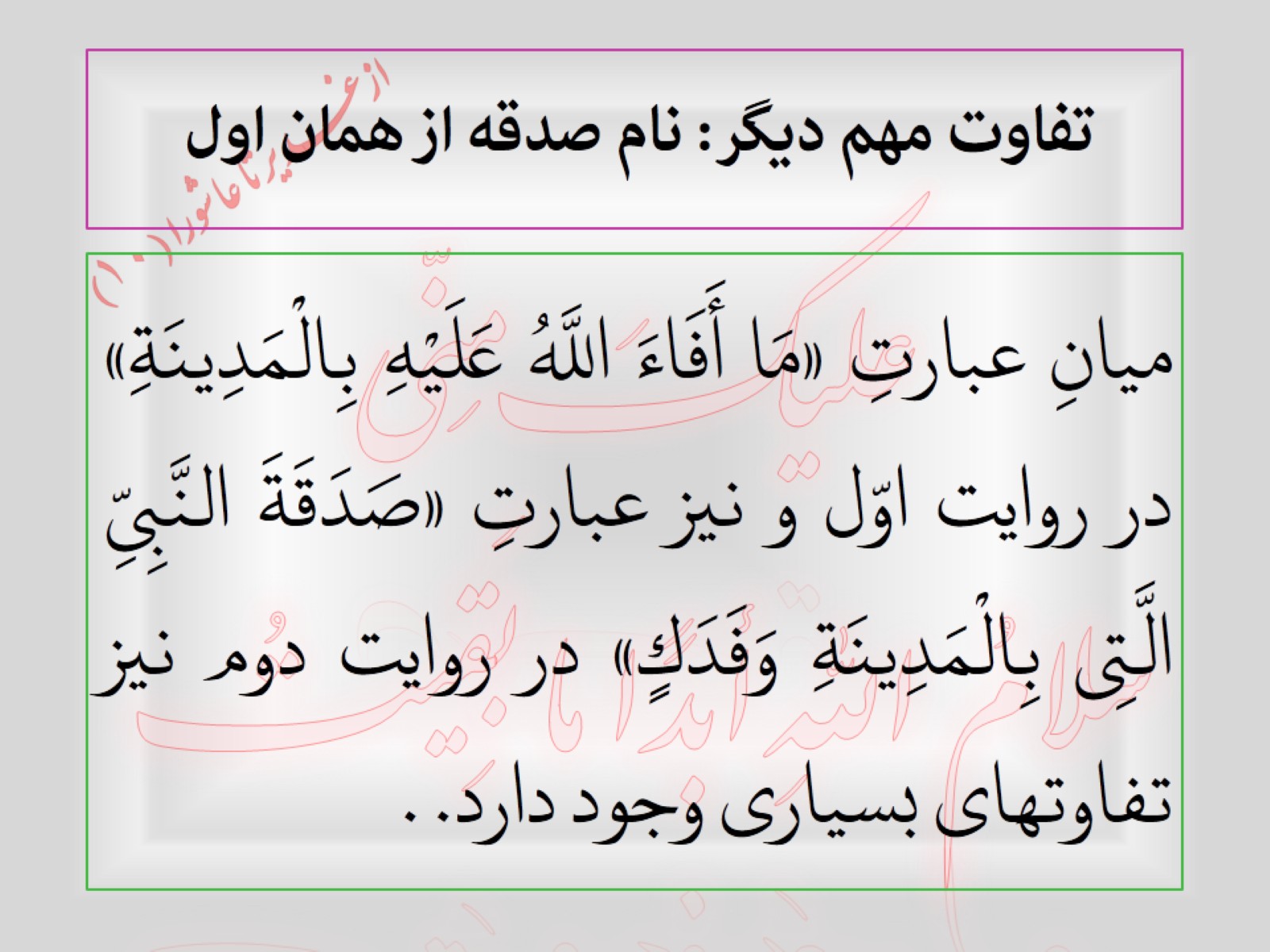 تفاوت مهم دیگر : نام صدقه از همان اول
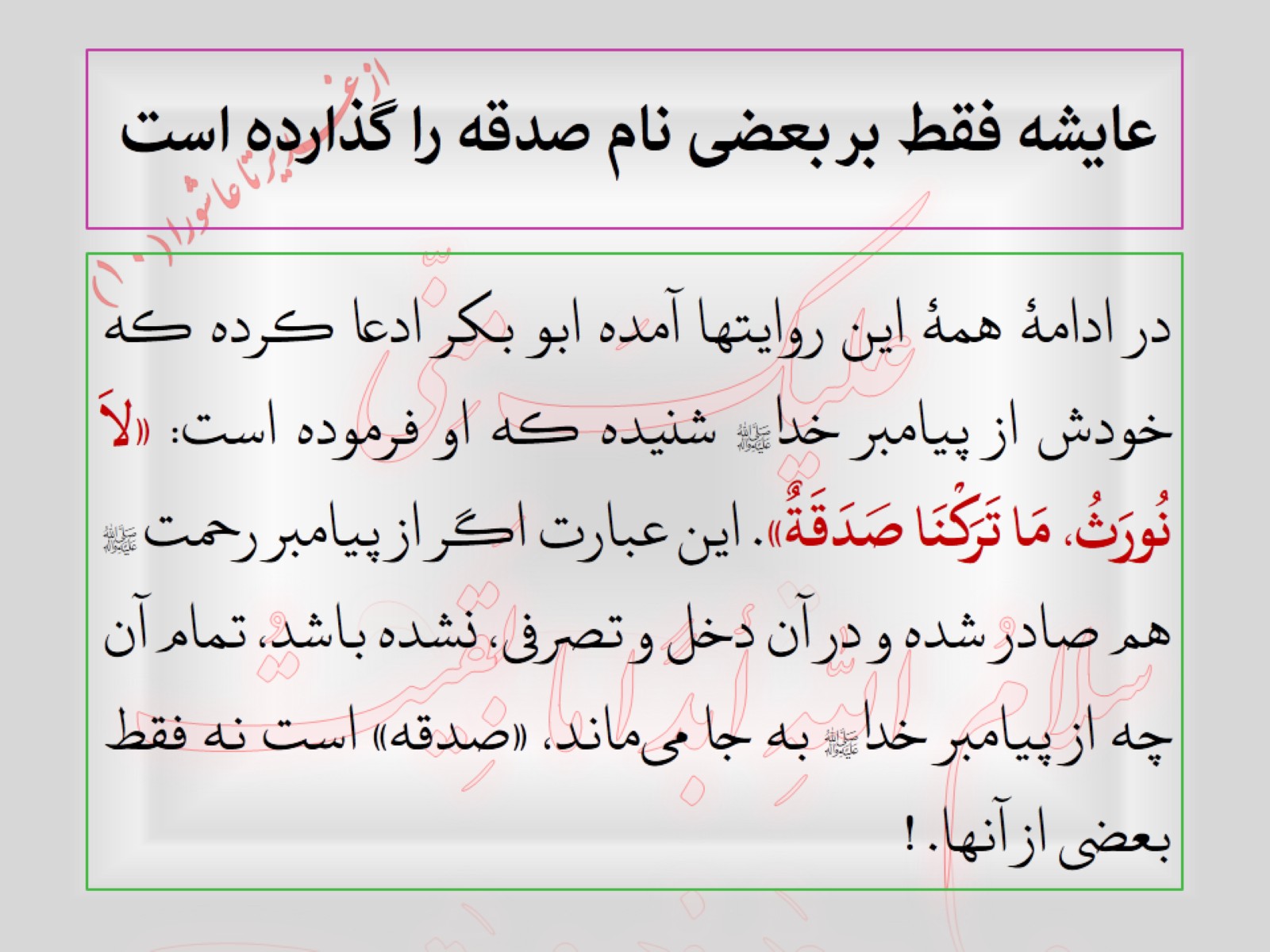 عایشه فقط بر بعضی نام صدقه را گذارده است
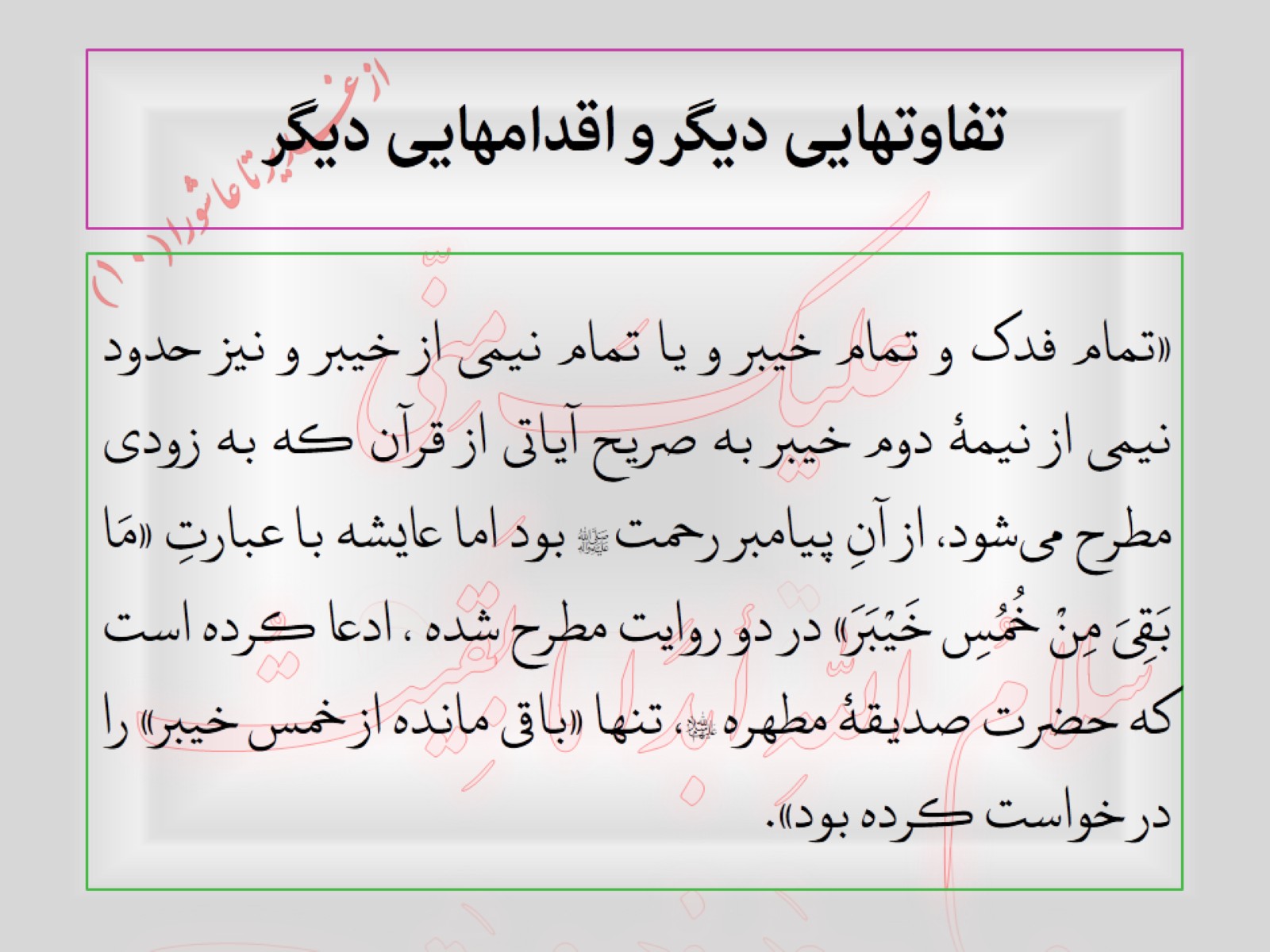 تفاوتهایی دیگر و اقدامهایی دیگر
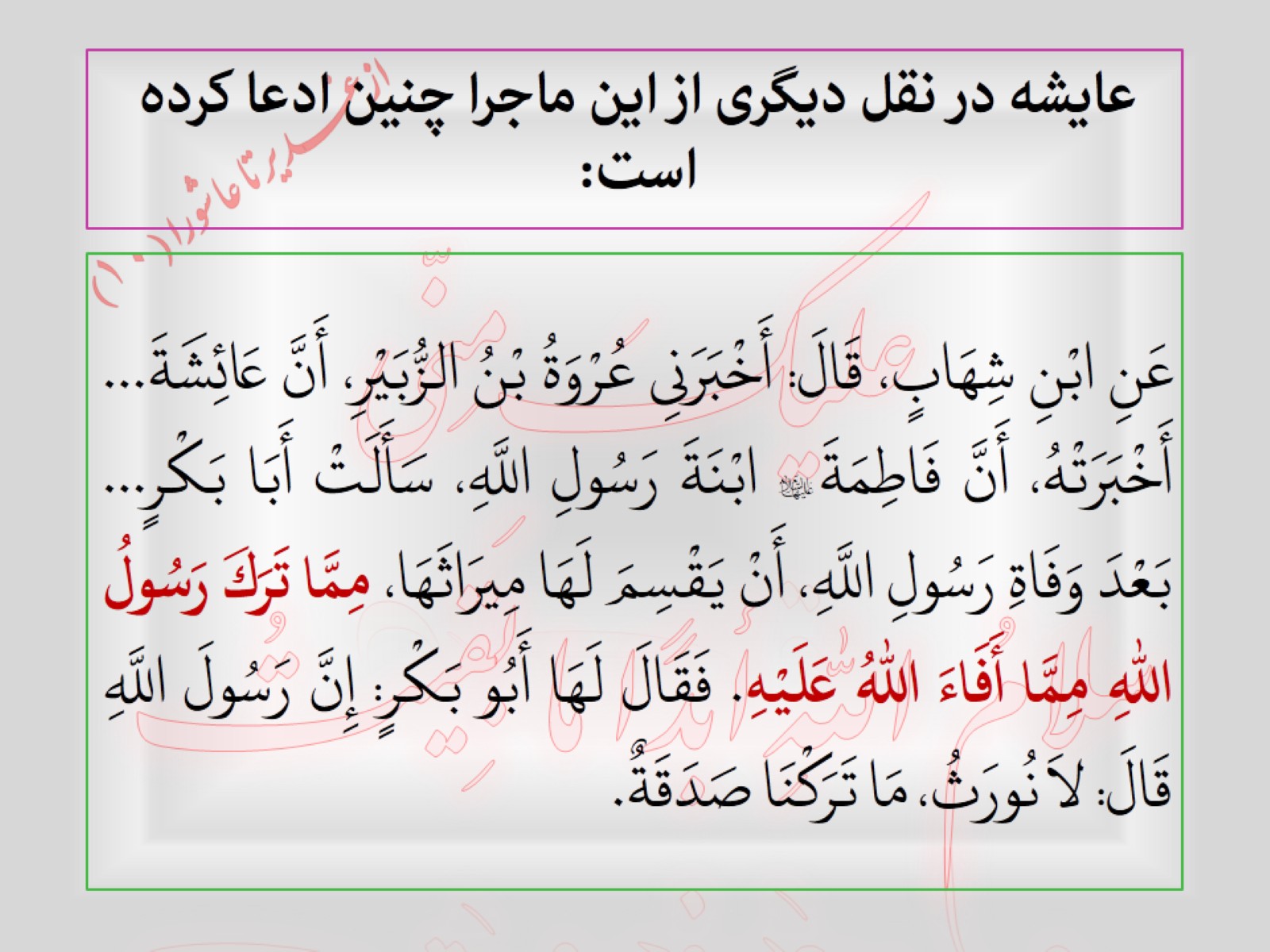 عایشه در نقل دیگری از این ماجرا چنین ادعا کرده است:
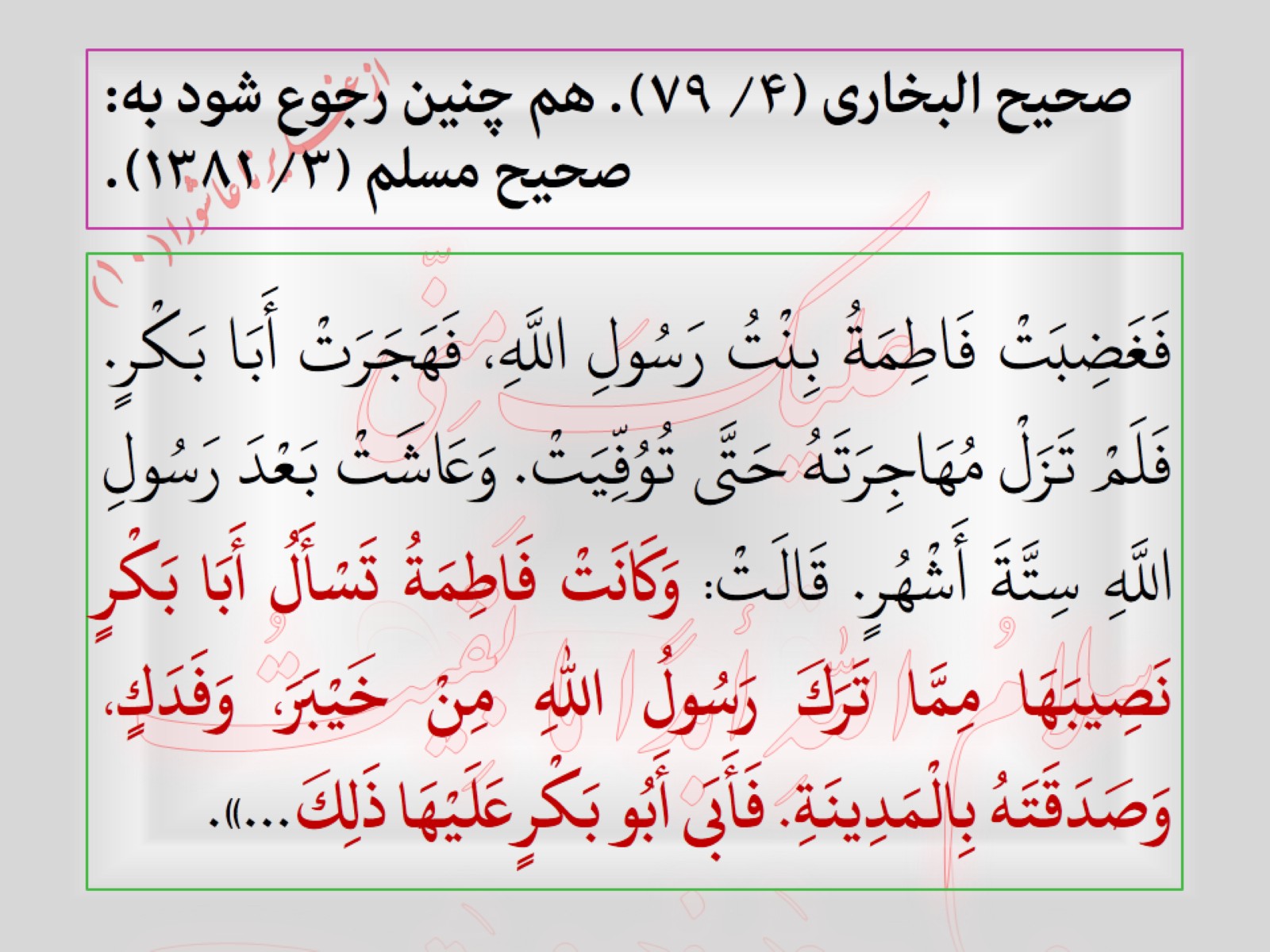 صحیح البخاری (4/ 79). هم چنین رجوع شود به:‌ صحیح مسلم (3/ 1381).
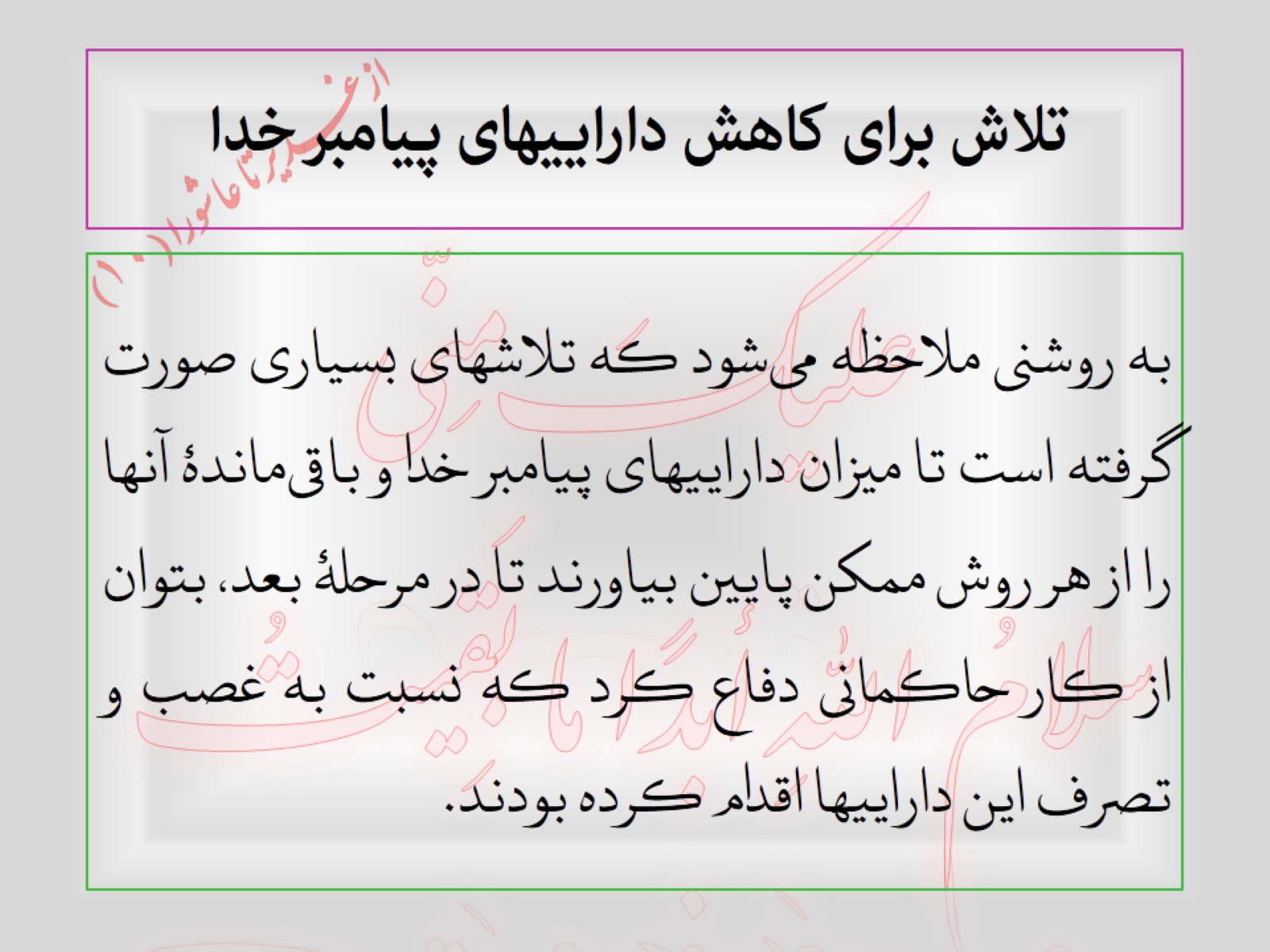 تلاش برای کاهش داراییهای پیامبر خدا
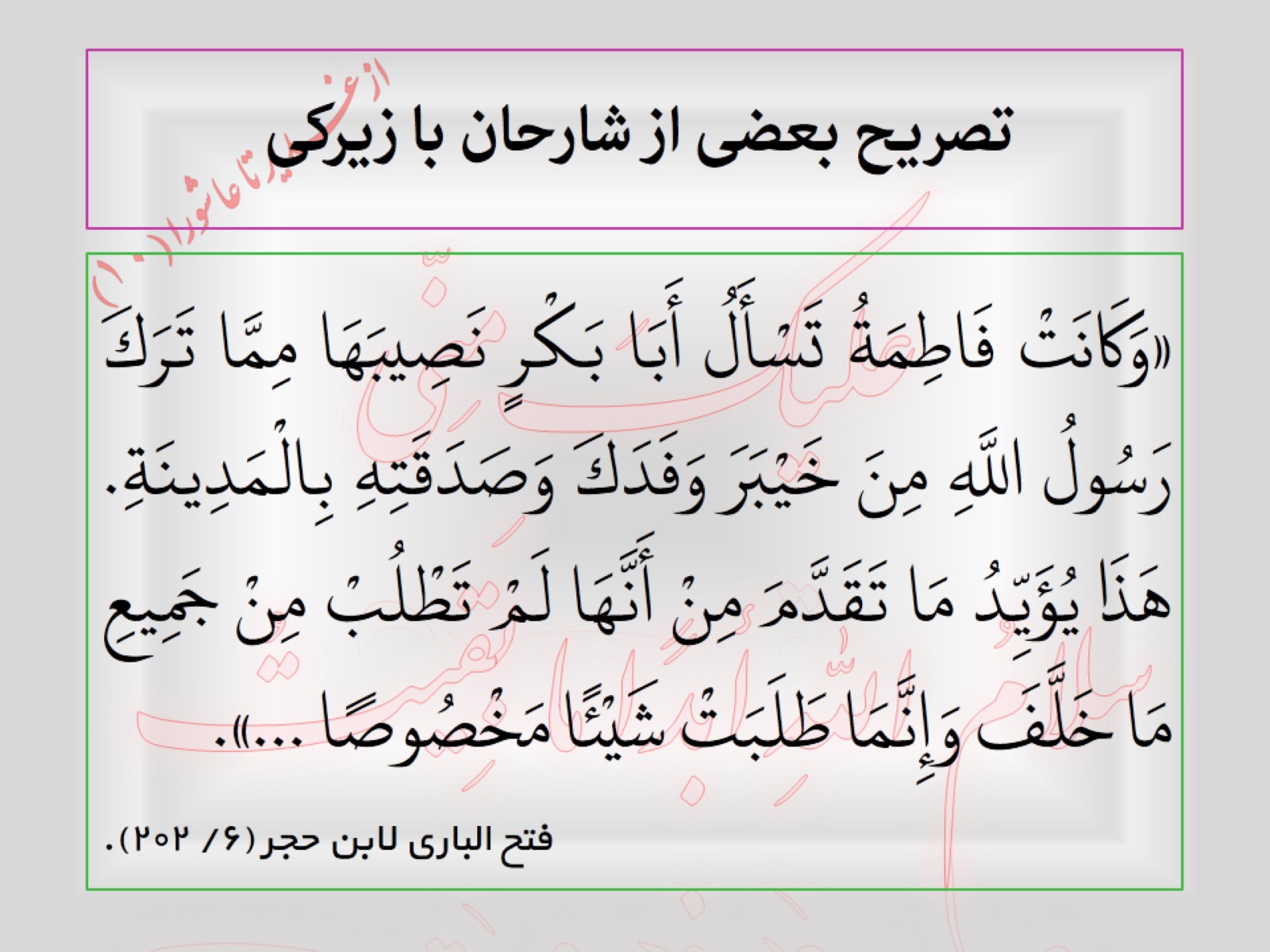 تصریح بعضی از شارحان با زیرکی
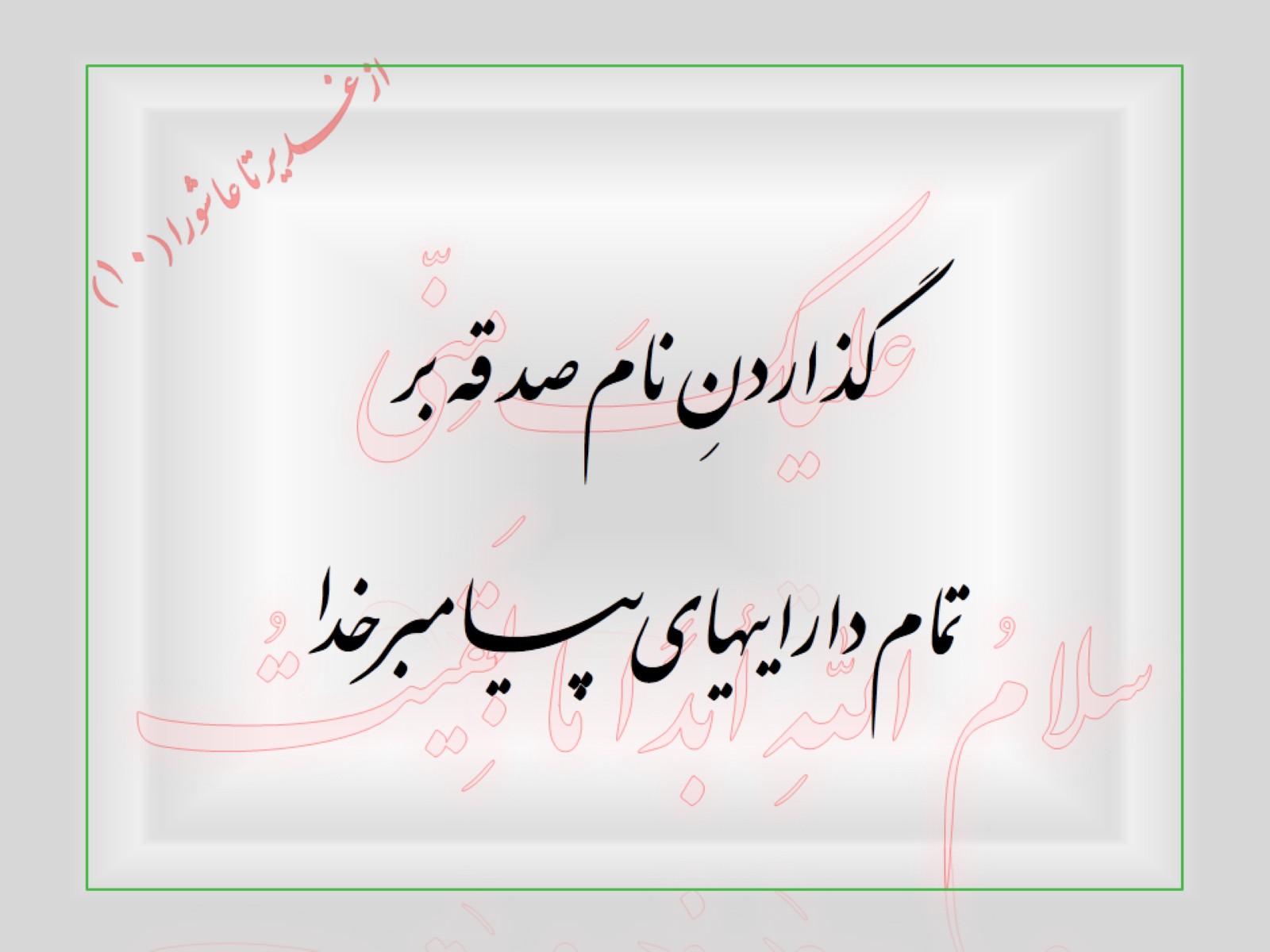 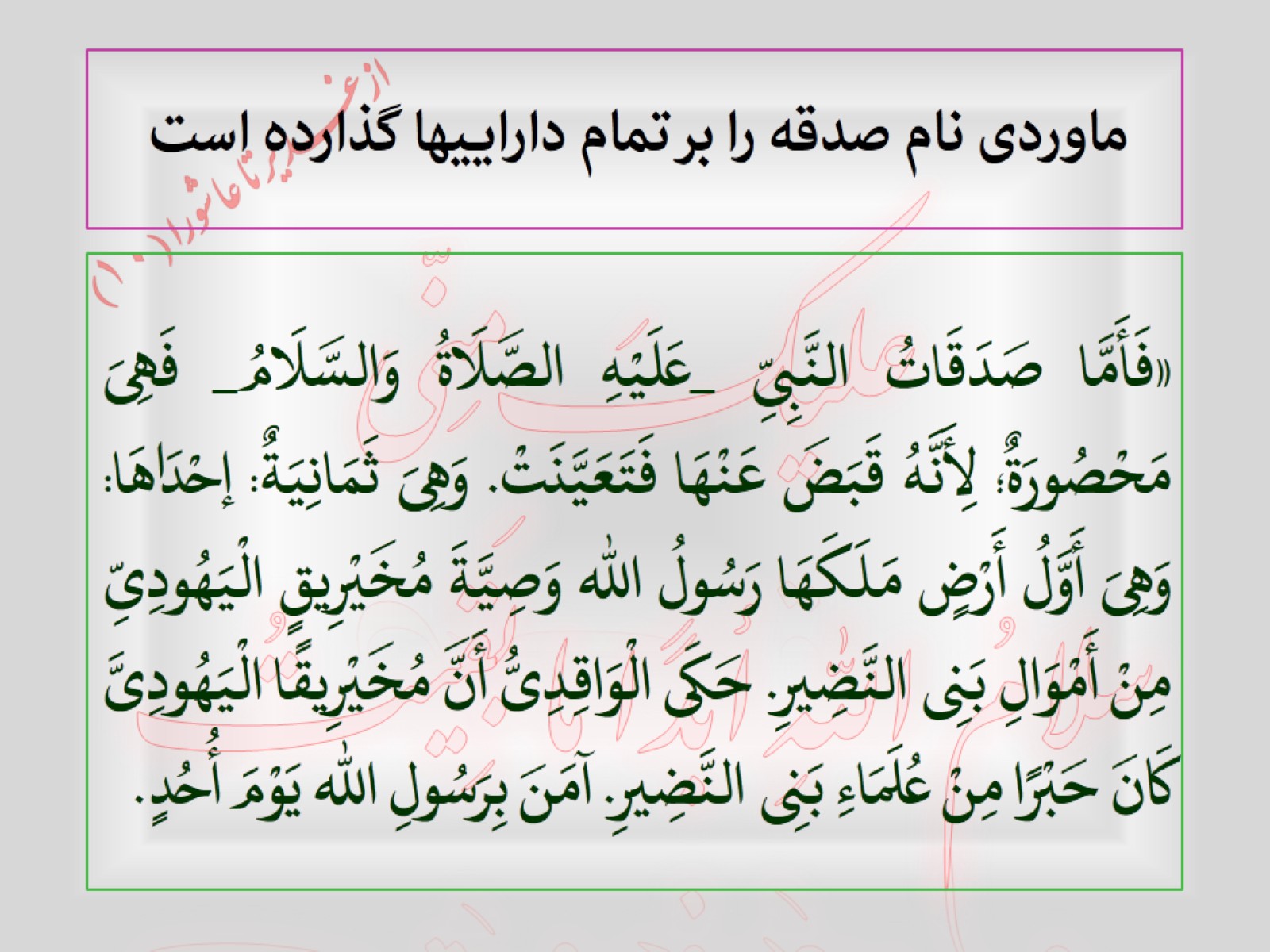 ماوردی نام صدقه را بر تمام داراییها گذارده است
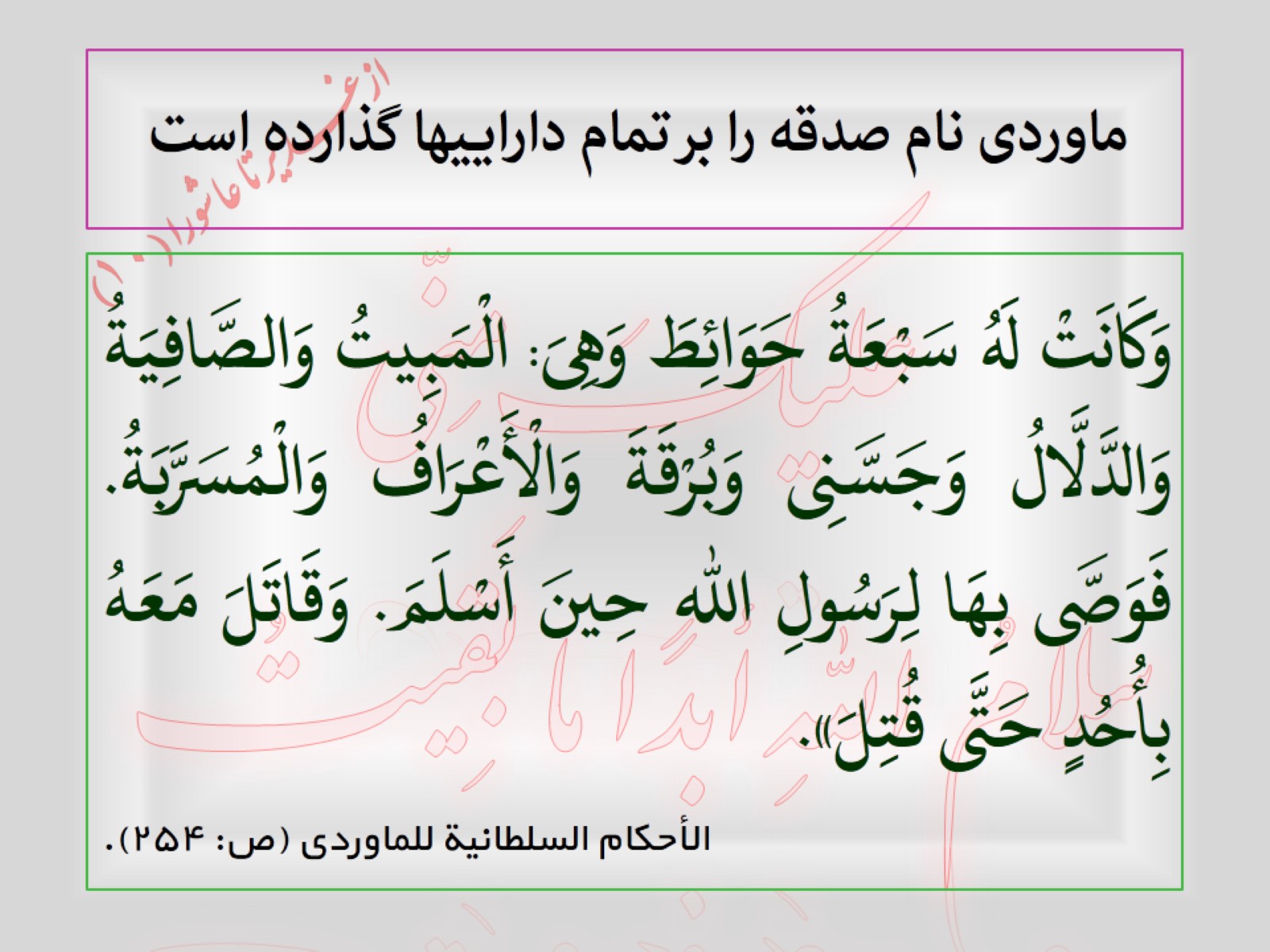 ماوردی نام صدقه را بر تمام داراییها گذارده است
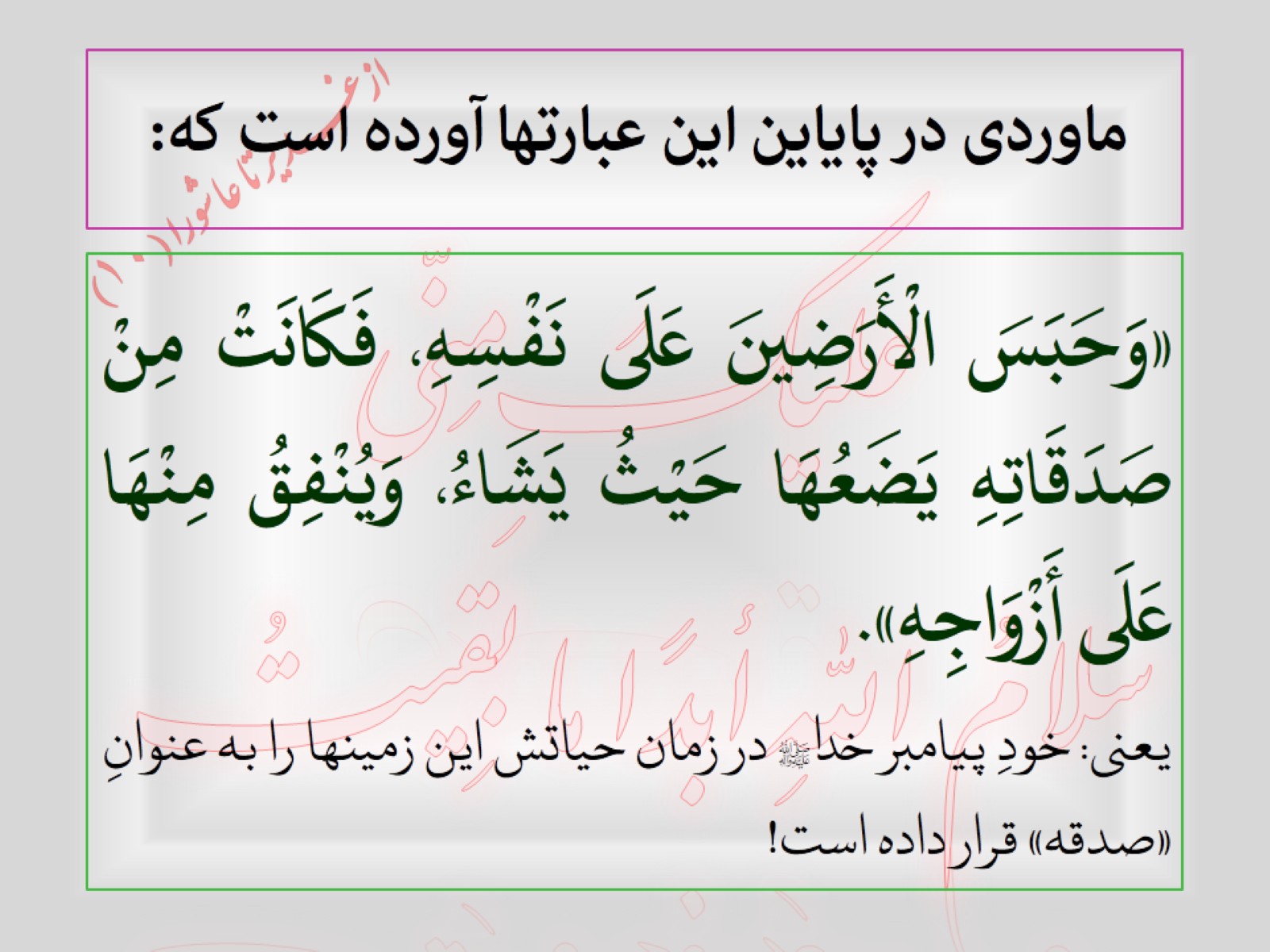 ماوردی در پایاین این عبارتها آورده است که:
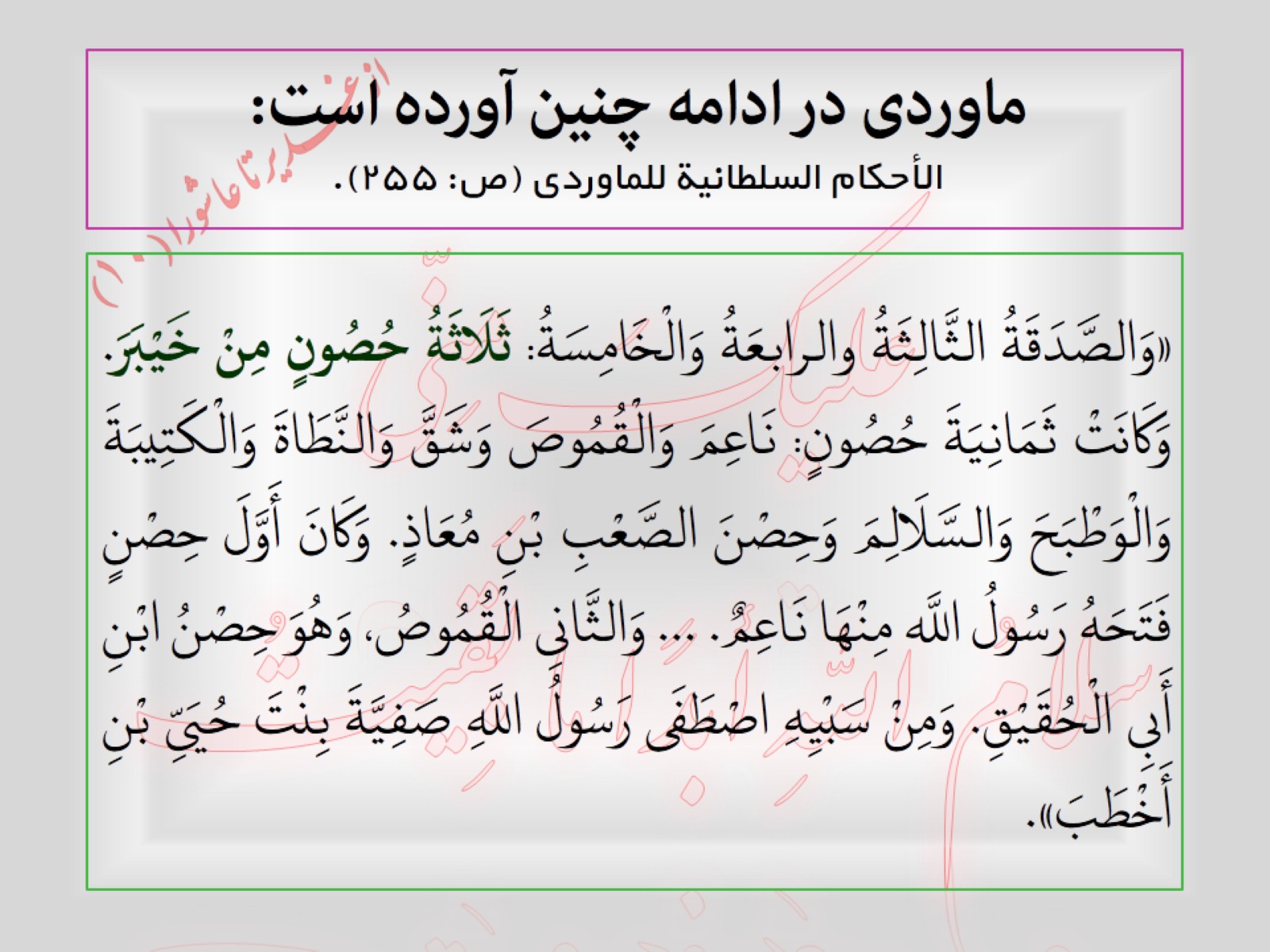 ماوردی در ادامه چنین آورده است:الأحكام السلطانیة للماوردی (ص: 255).
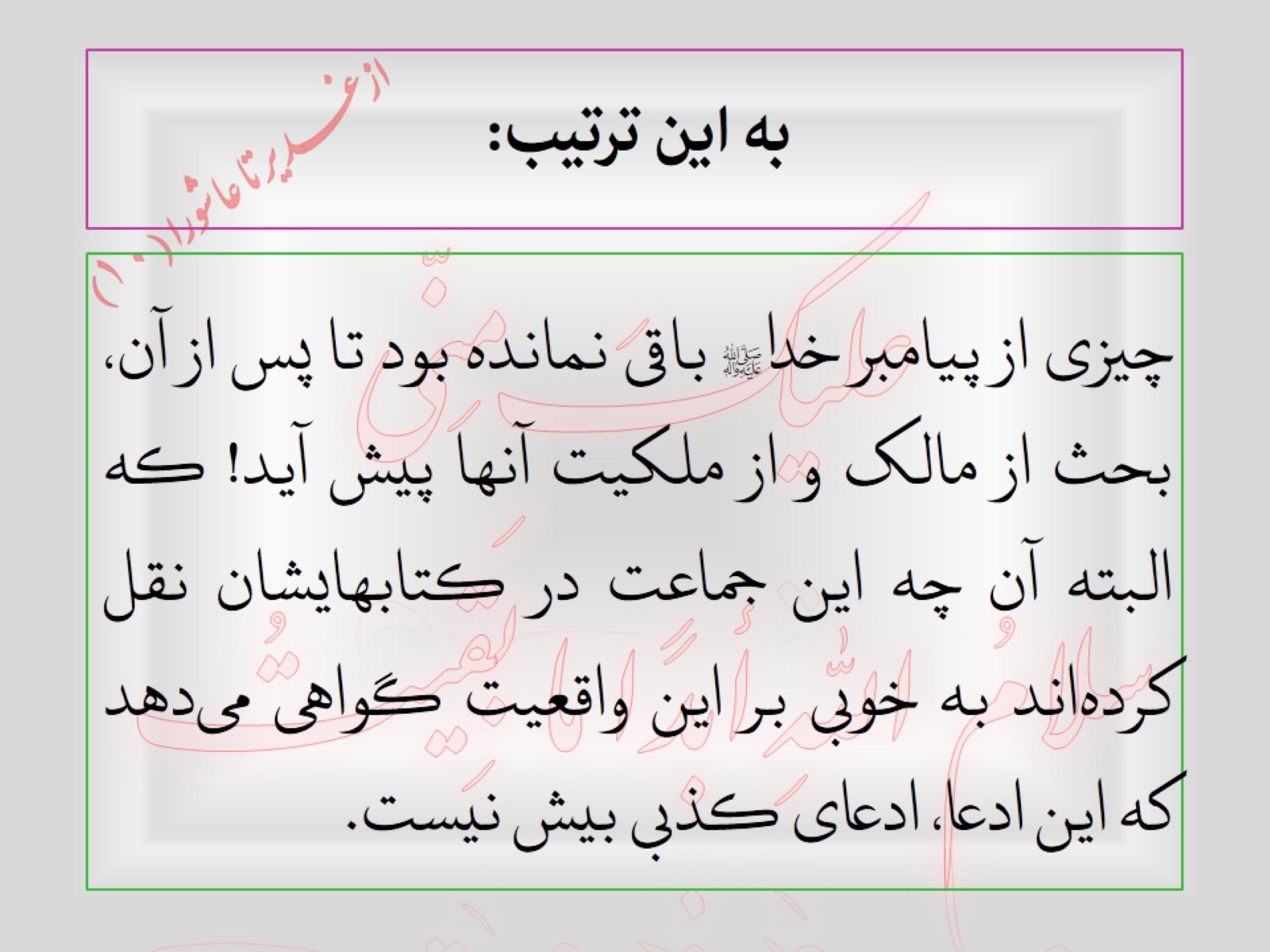 به این ترتیب:
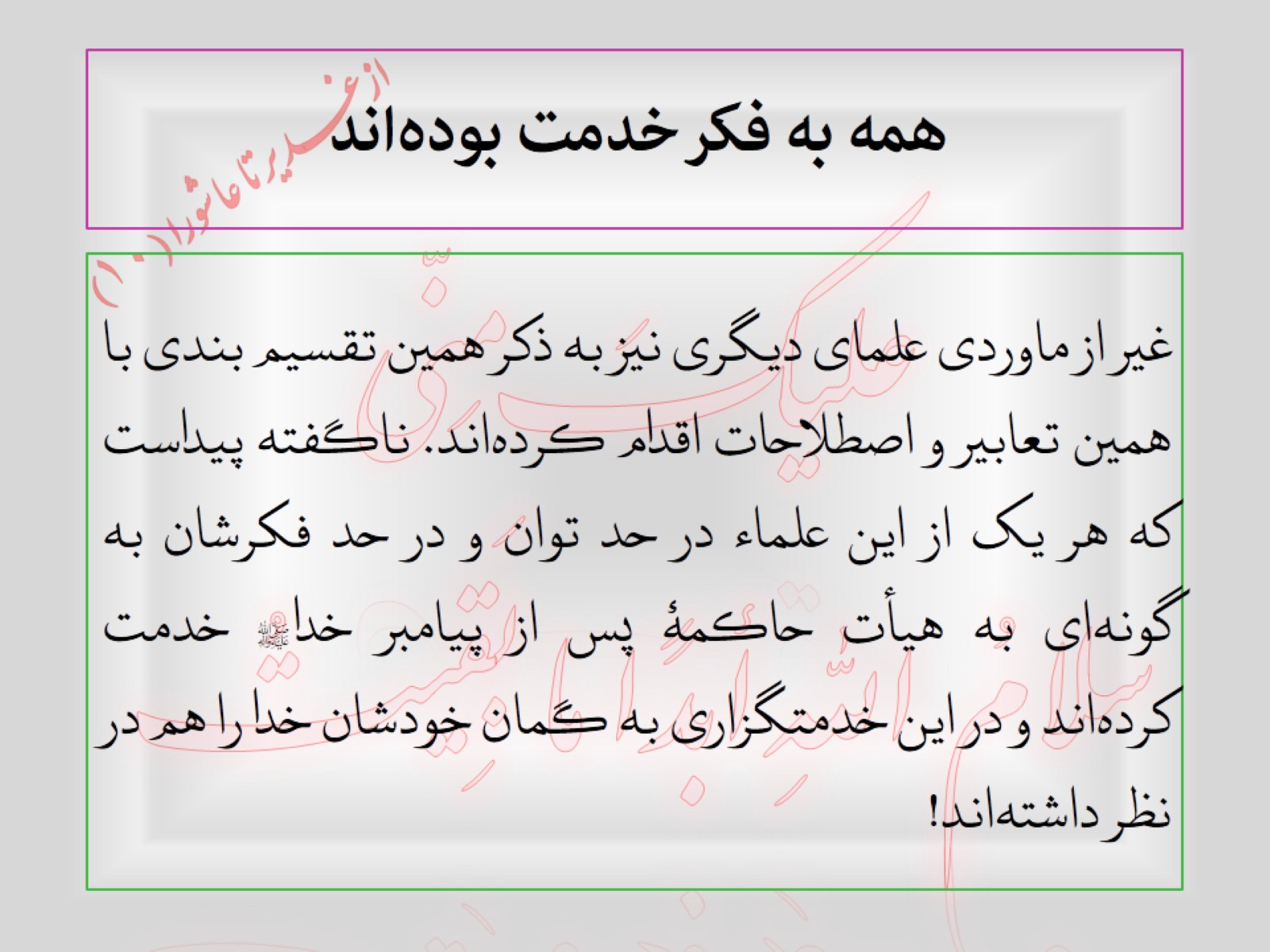 همه به فکر خدمت بوده‌اند
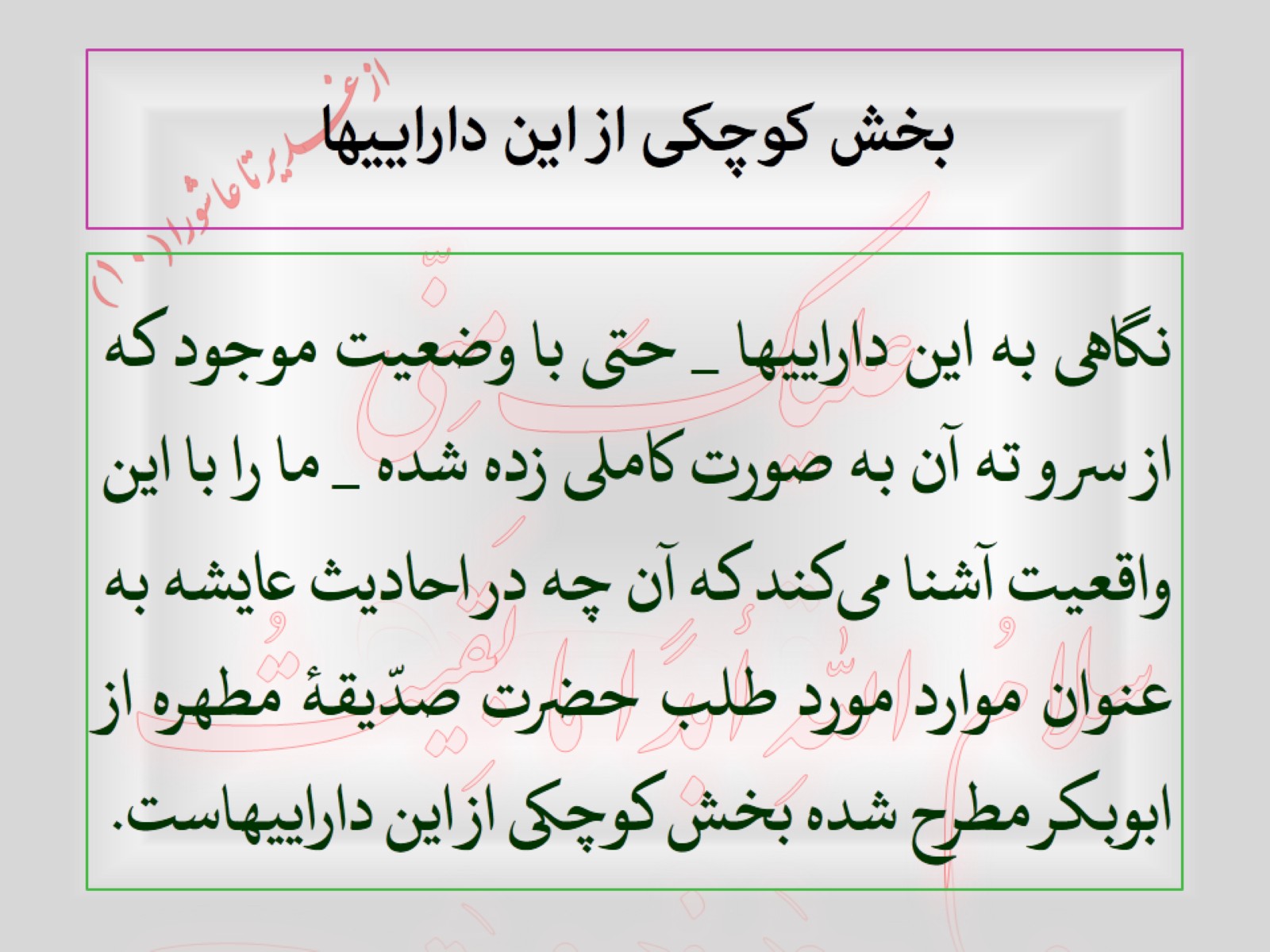 بخش کوچکی از این داراییها
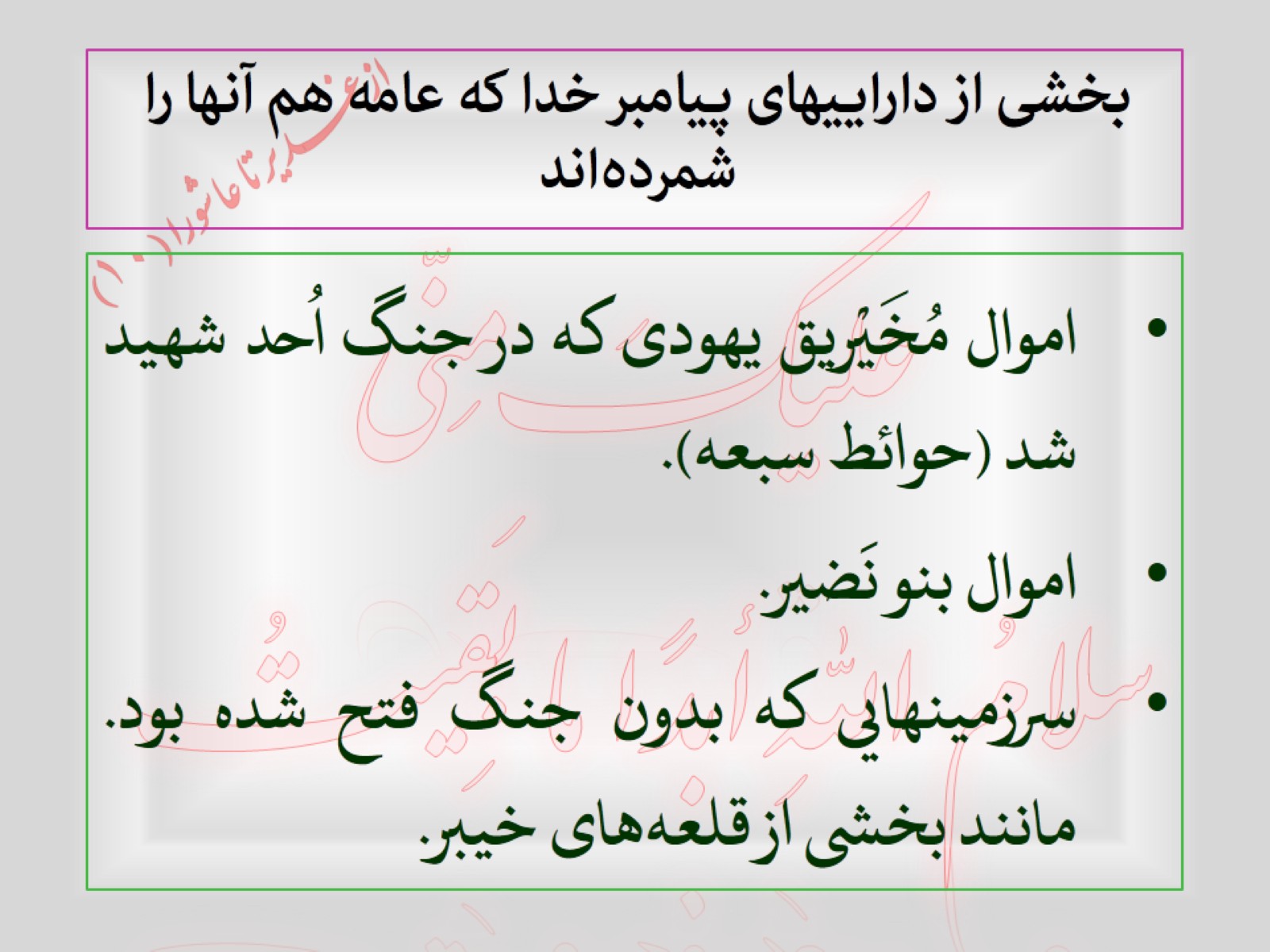 بخشی از داراییهای پیامبر خدا که عامه هم آنها را شمرده‌اند
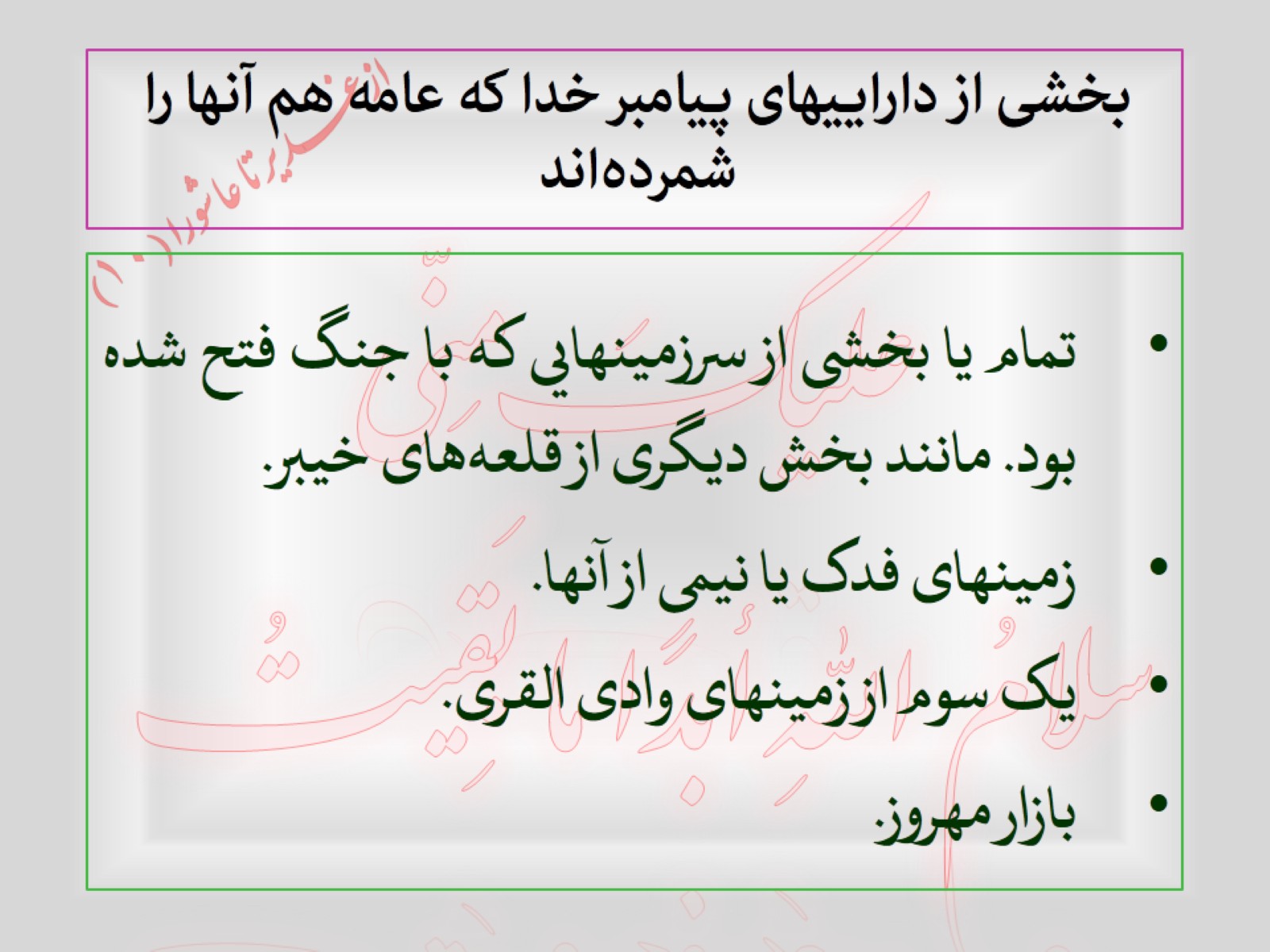 بخشی از داراییهای پیامبر خدا که عامه هم آنها را شمرده‌اند
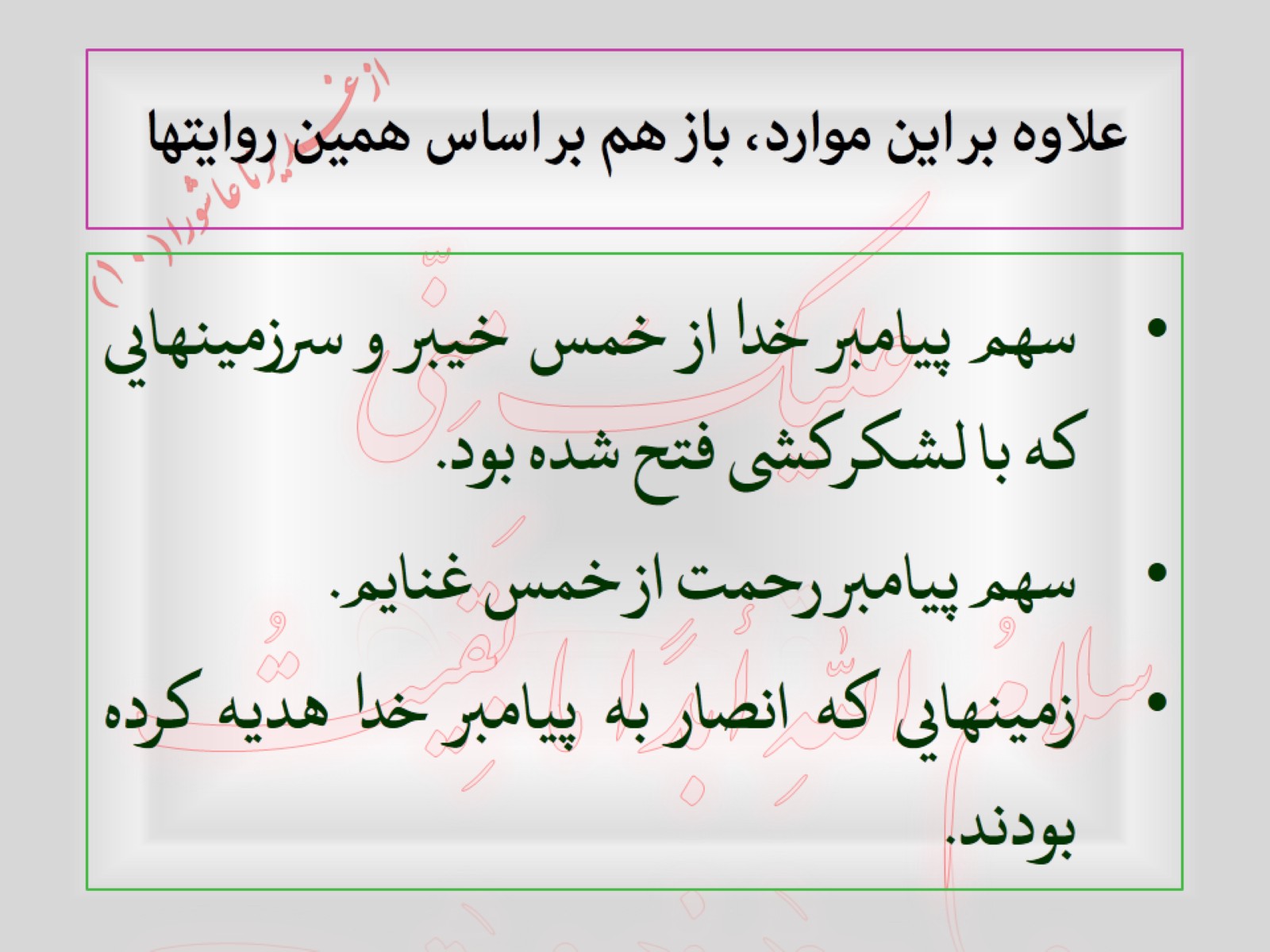 علاوه بر این موارد، باز هم بر اساس همین روایتها
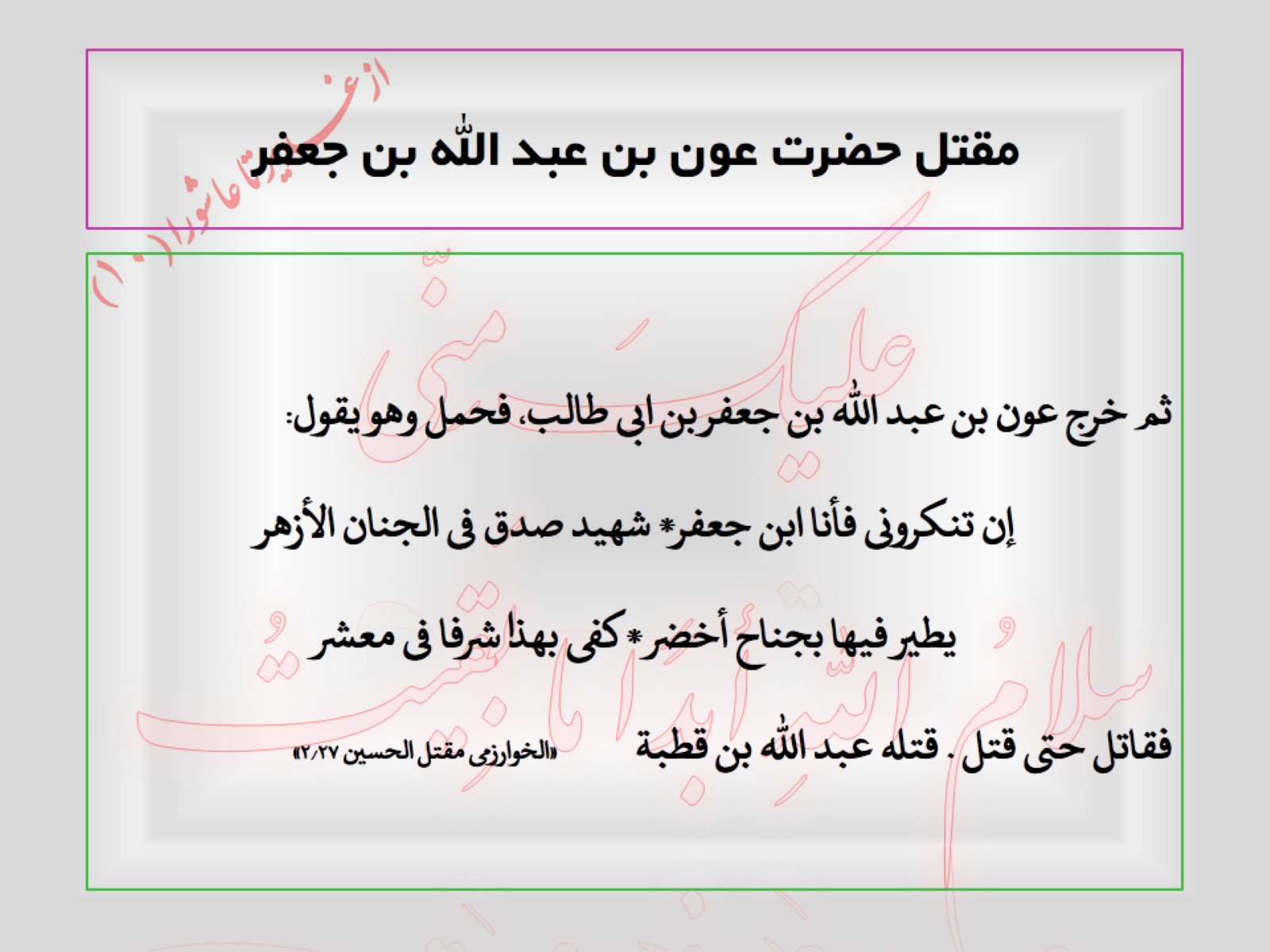 مقتل حضرت عون بن عبد الله بن جعفر
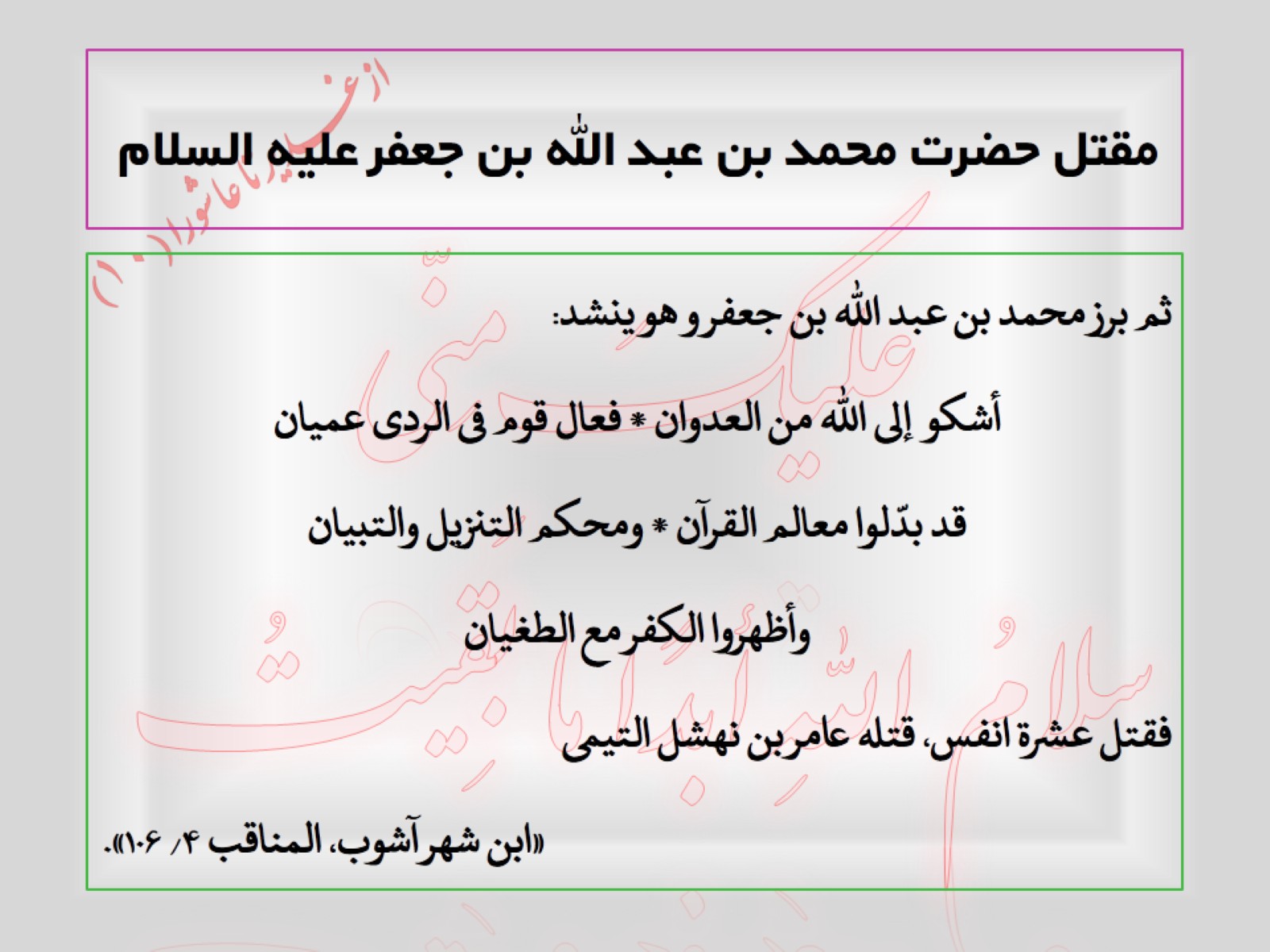 مقتل حضرت محمد بن عبد الله بن جعفر علیه السلام
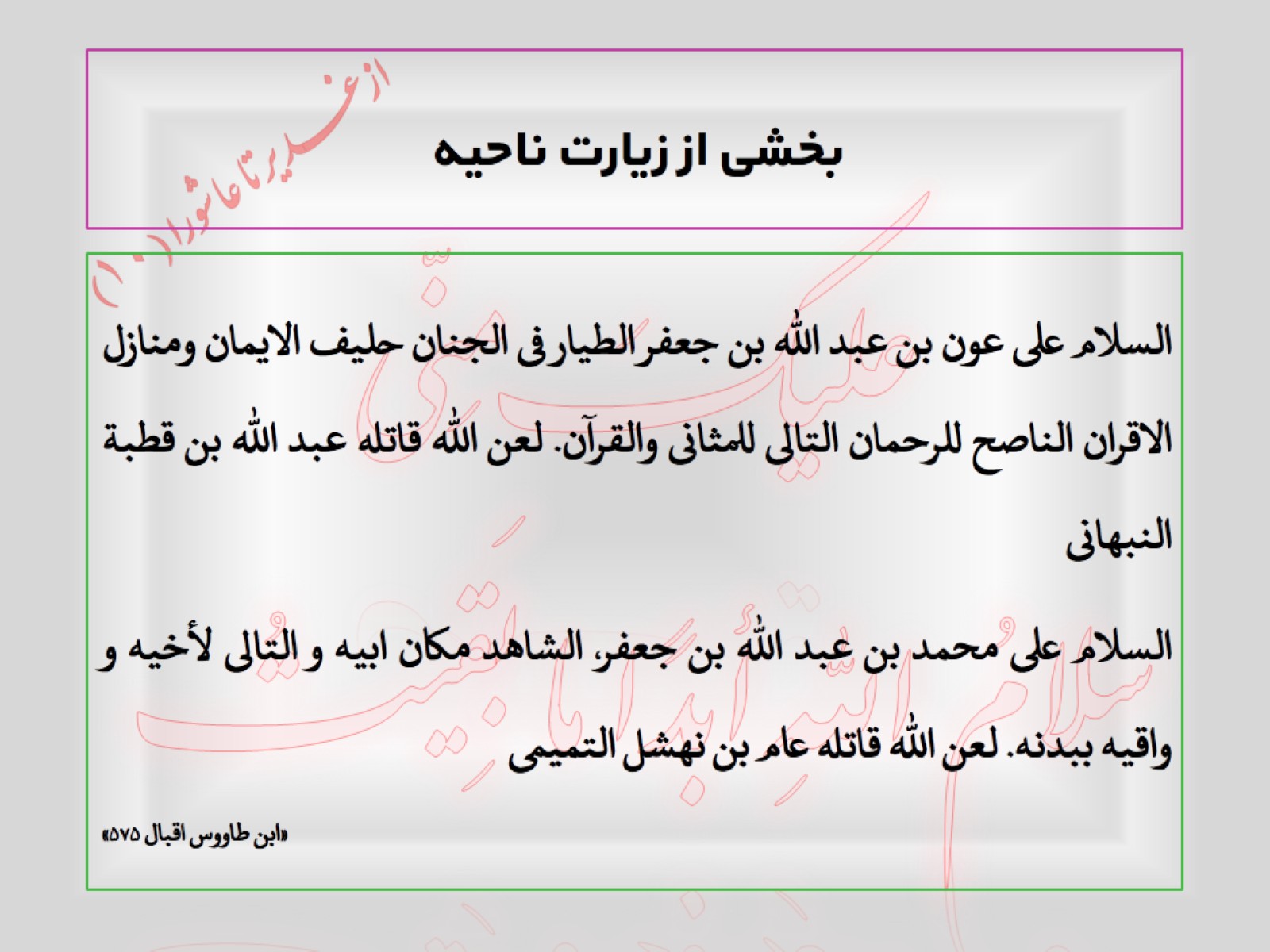 بخشی از زیارت ناحیه
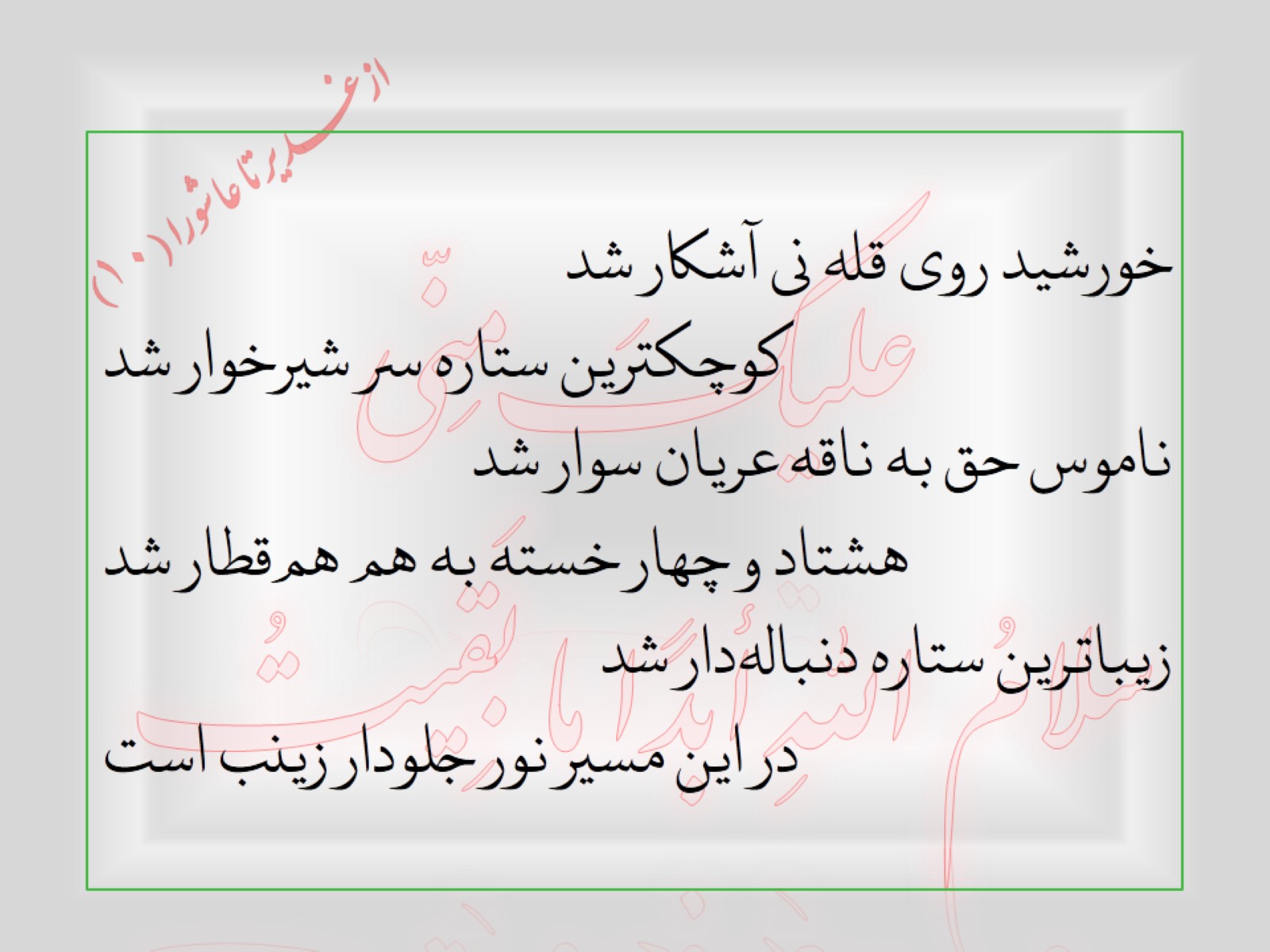 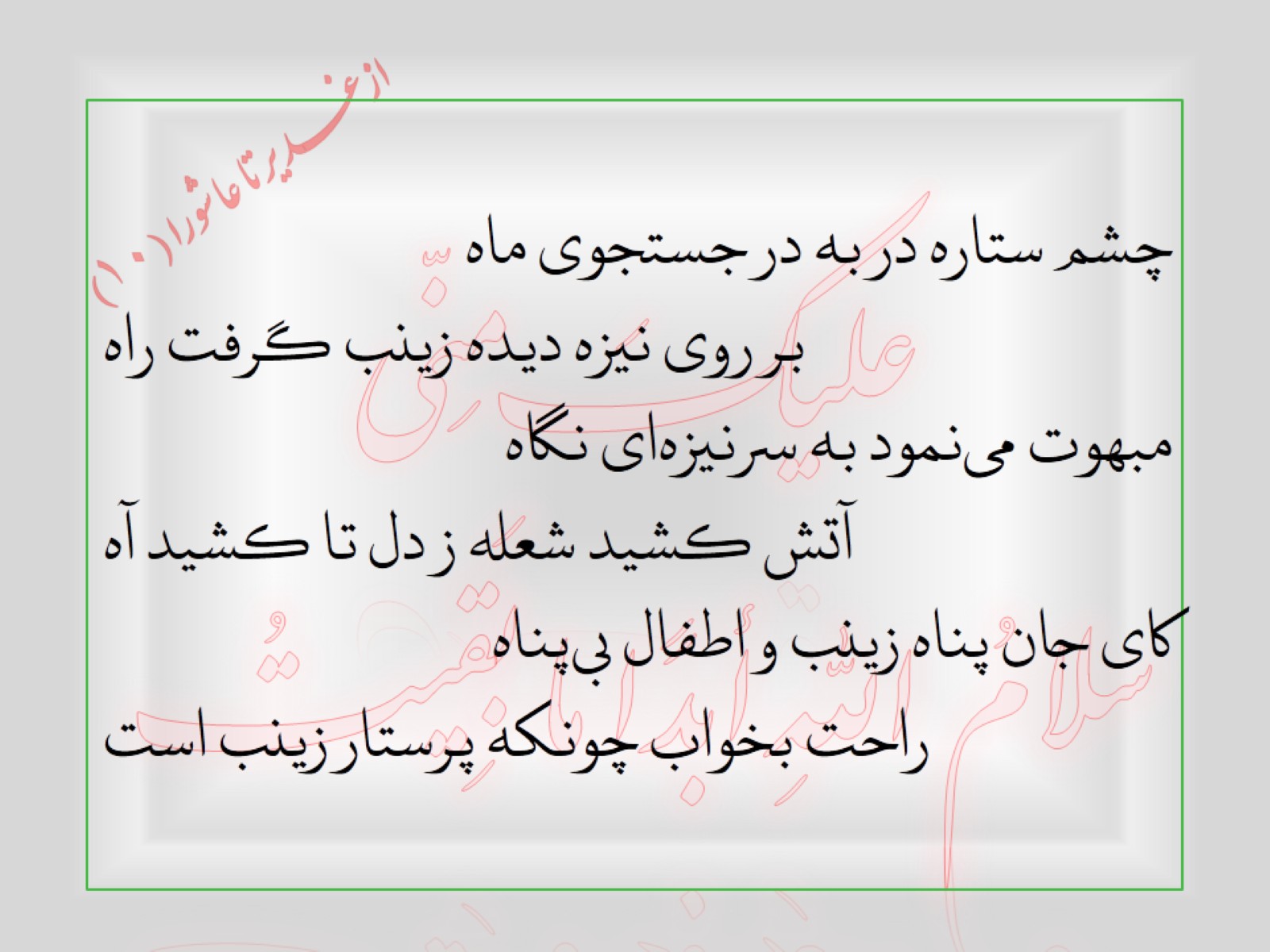 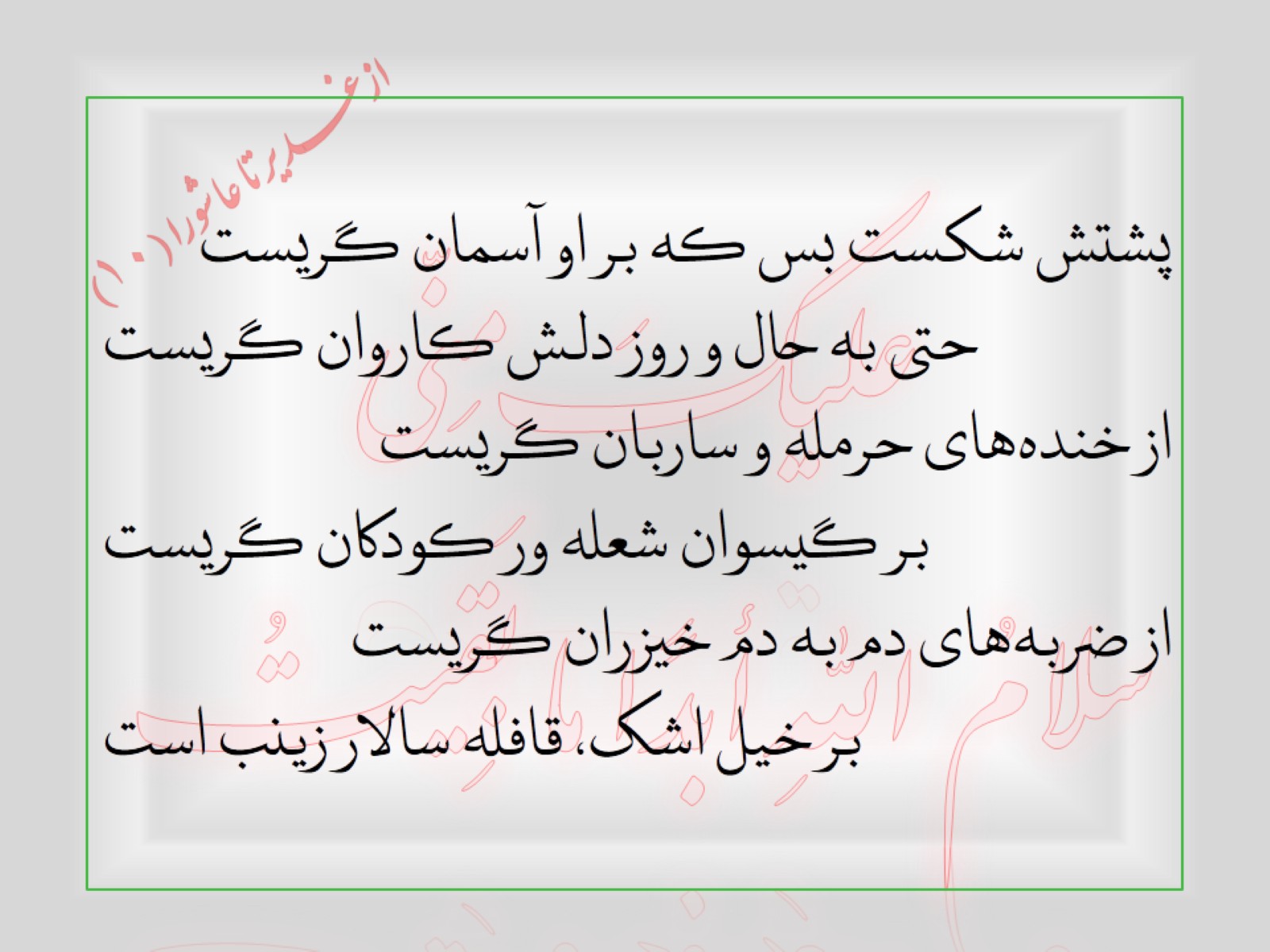 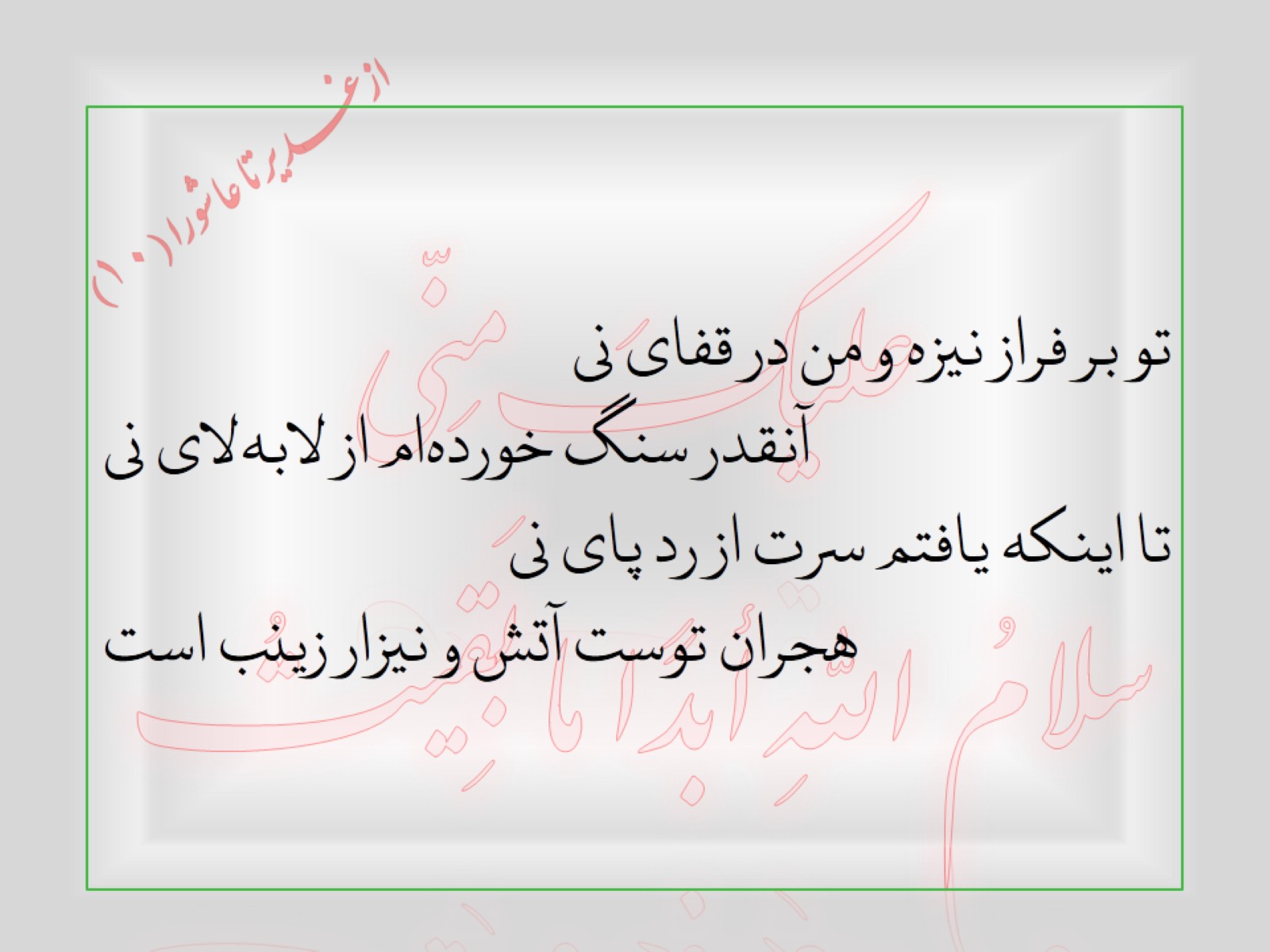 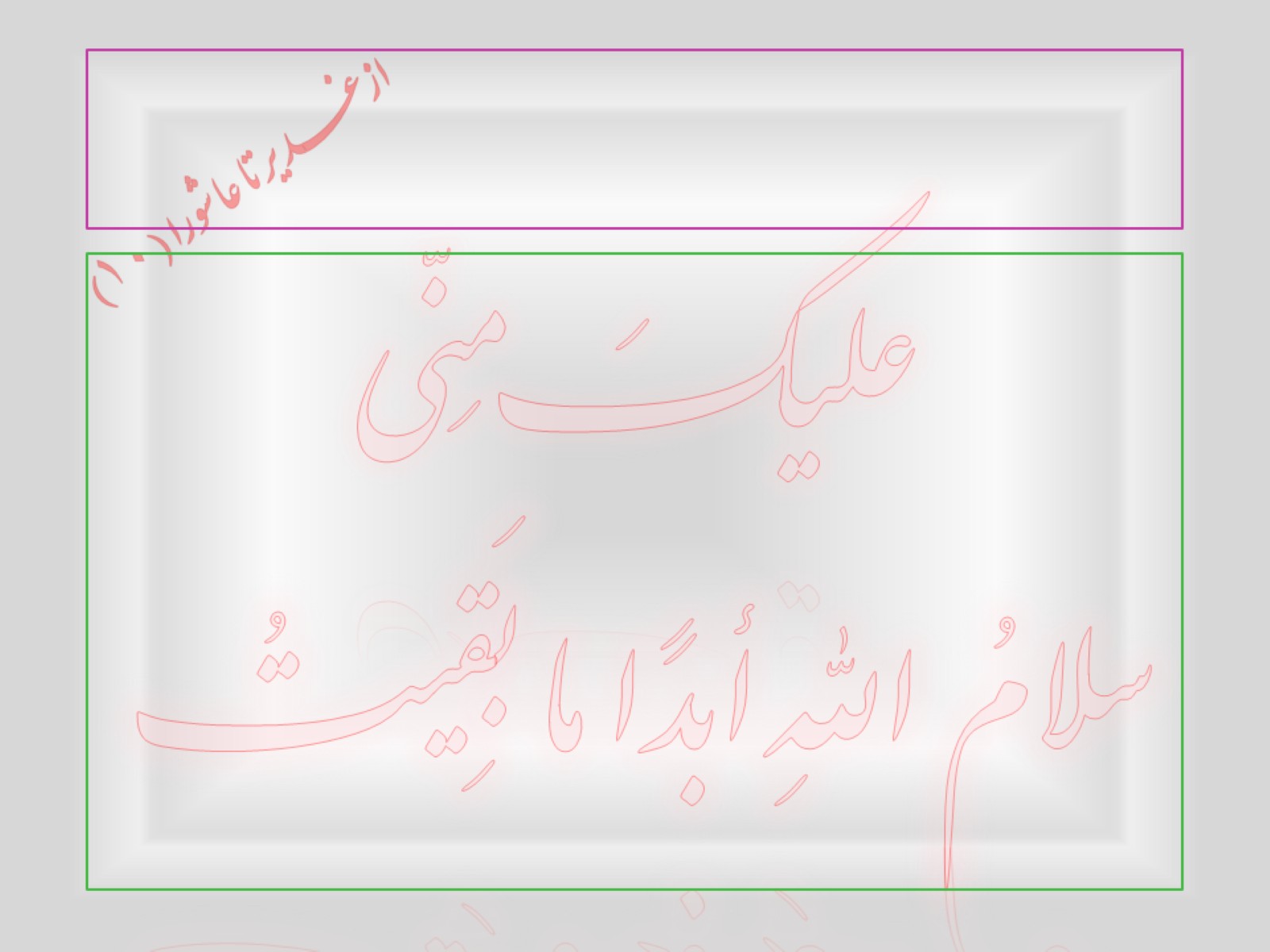 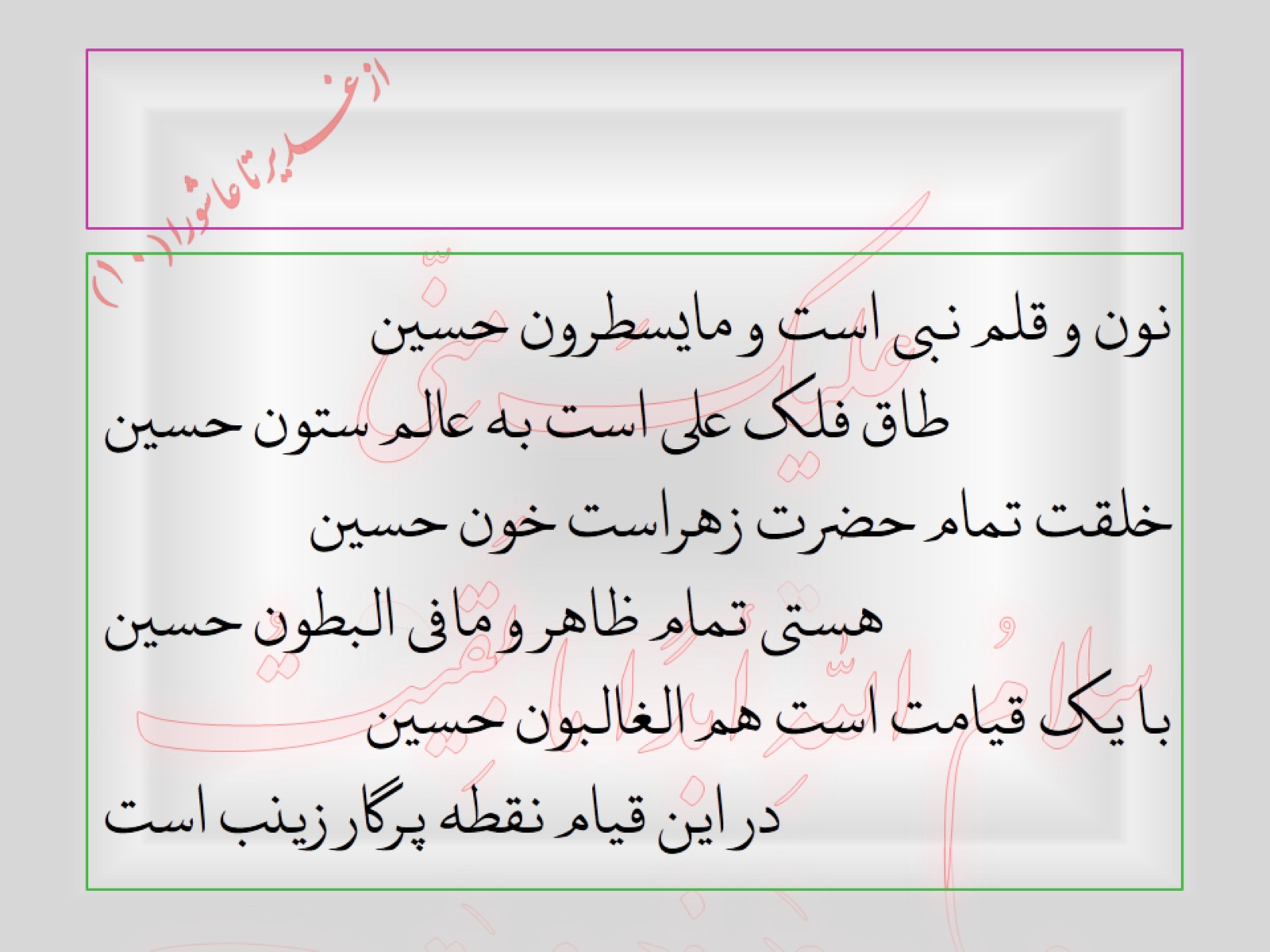 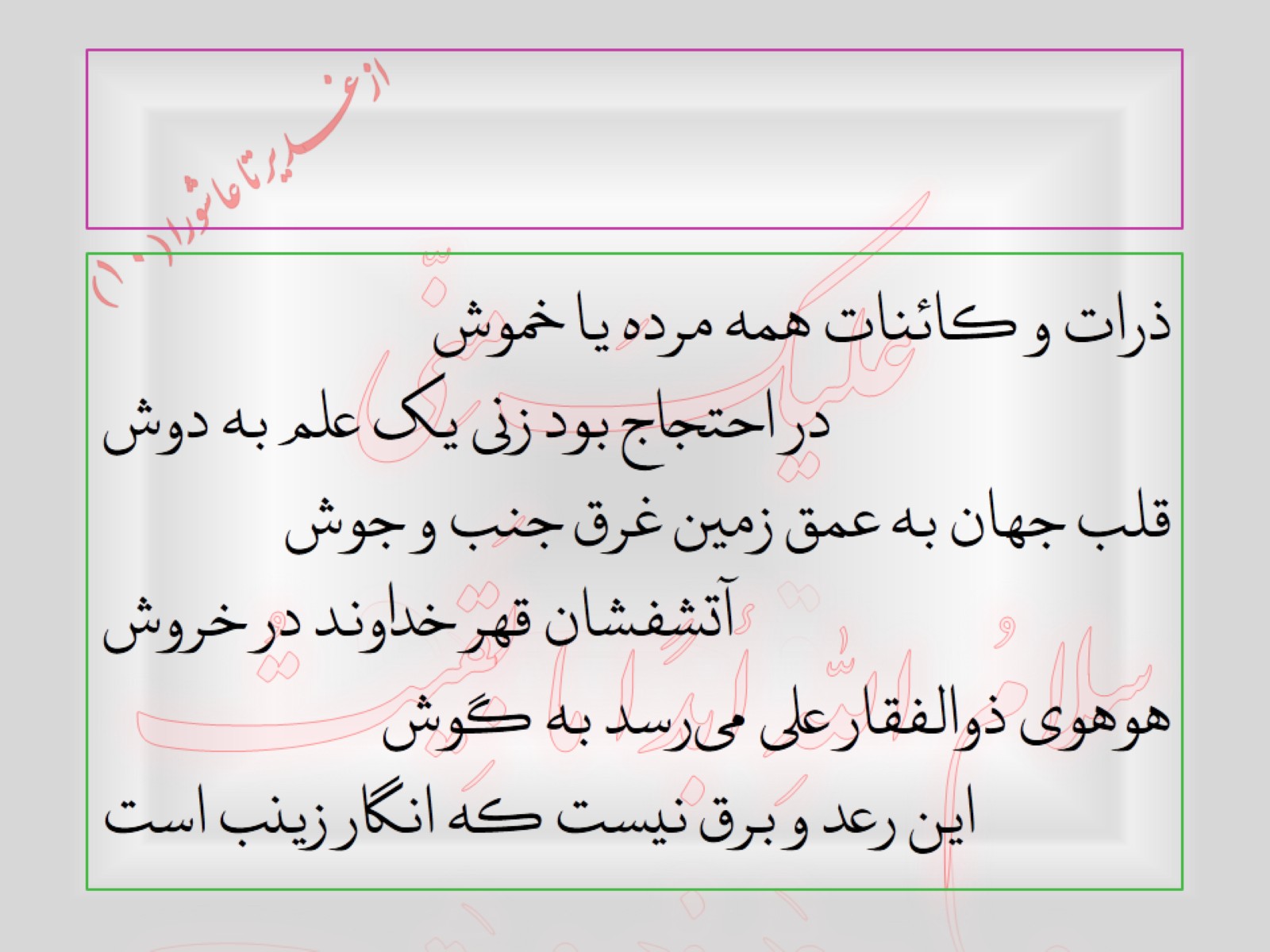 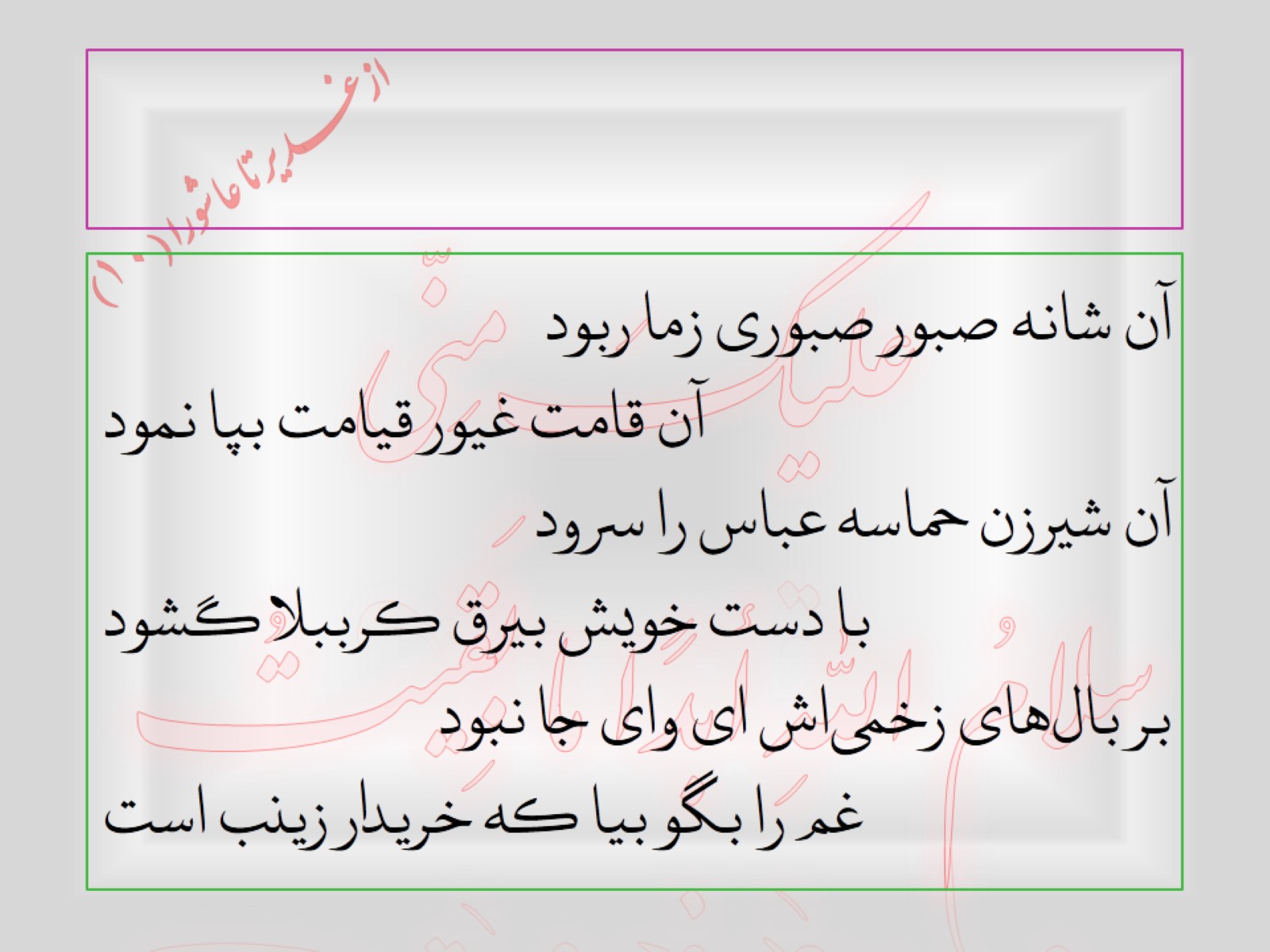 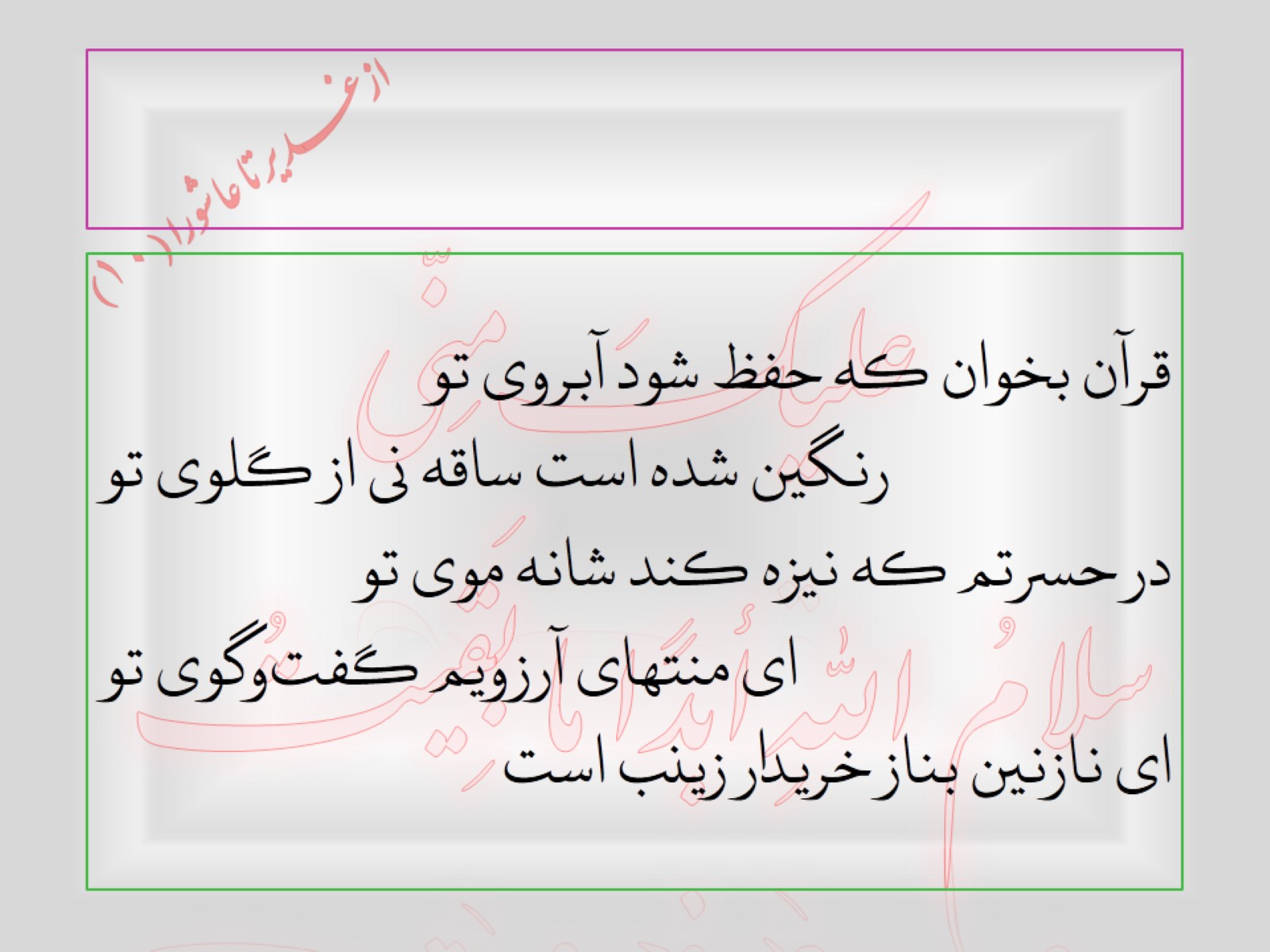 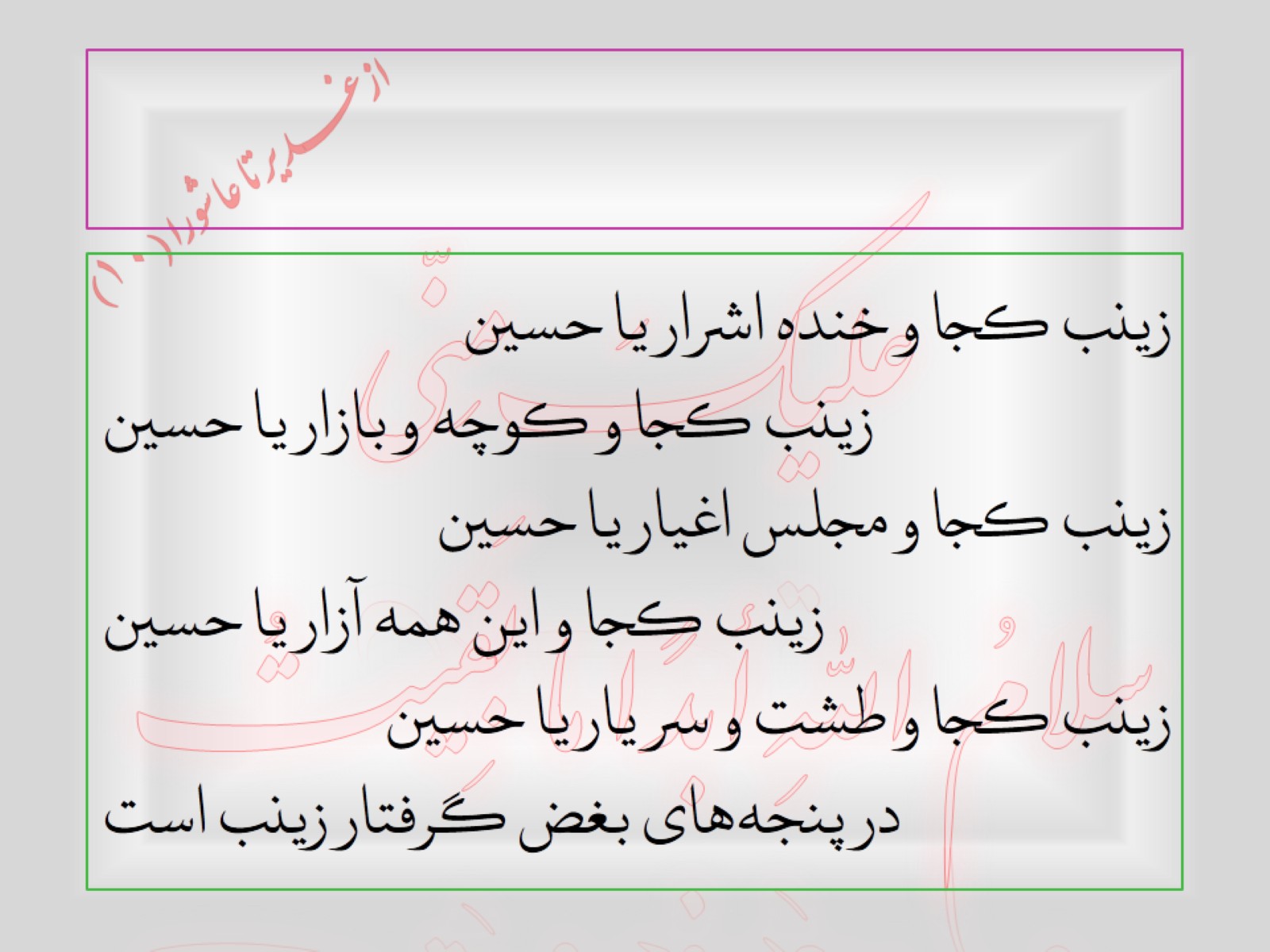 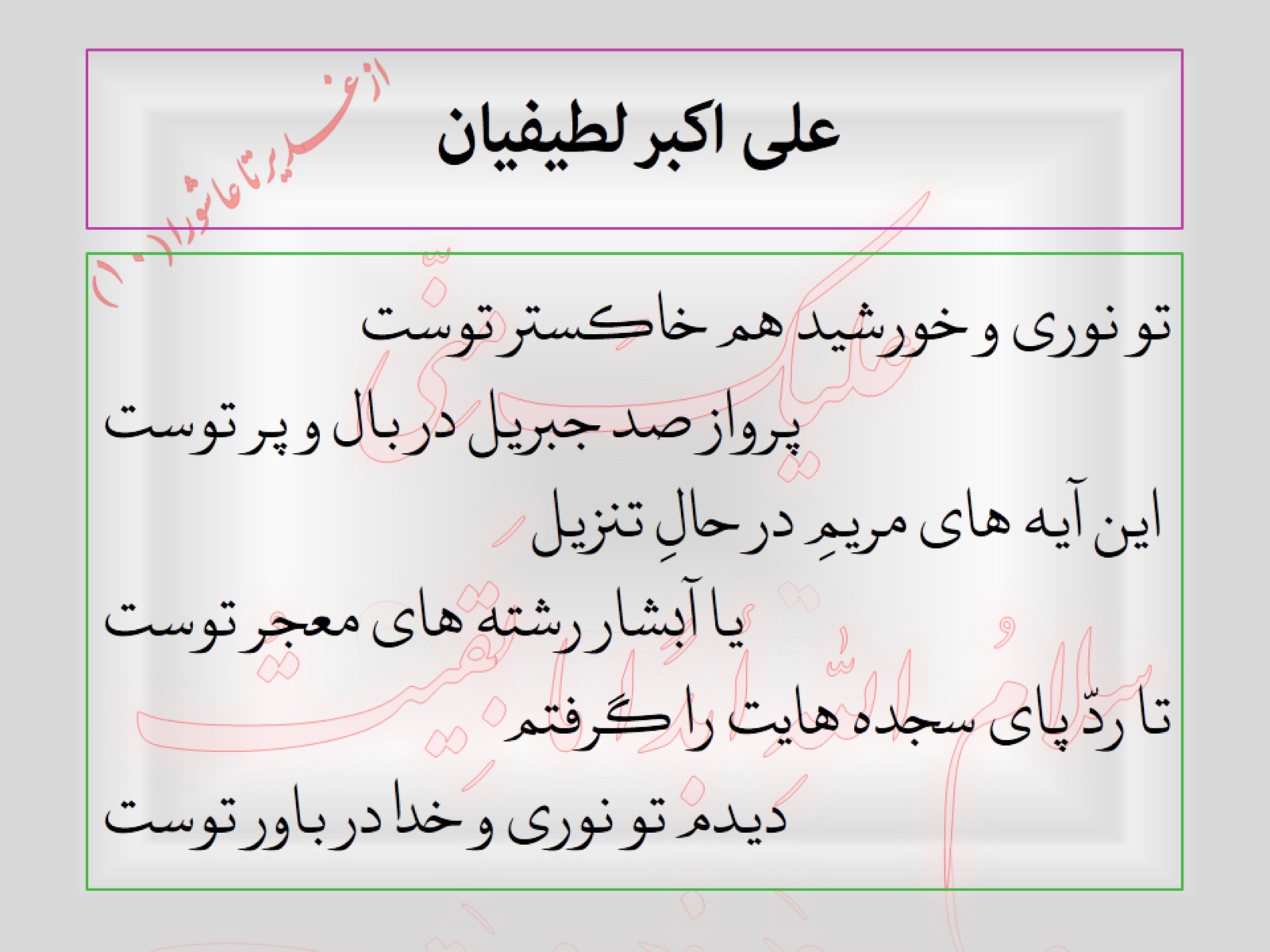 علی اکبر لطیفیان
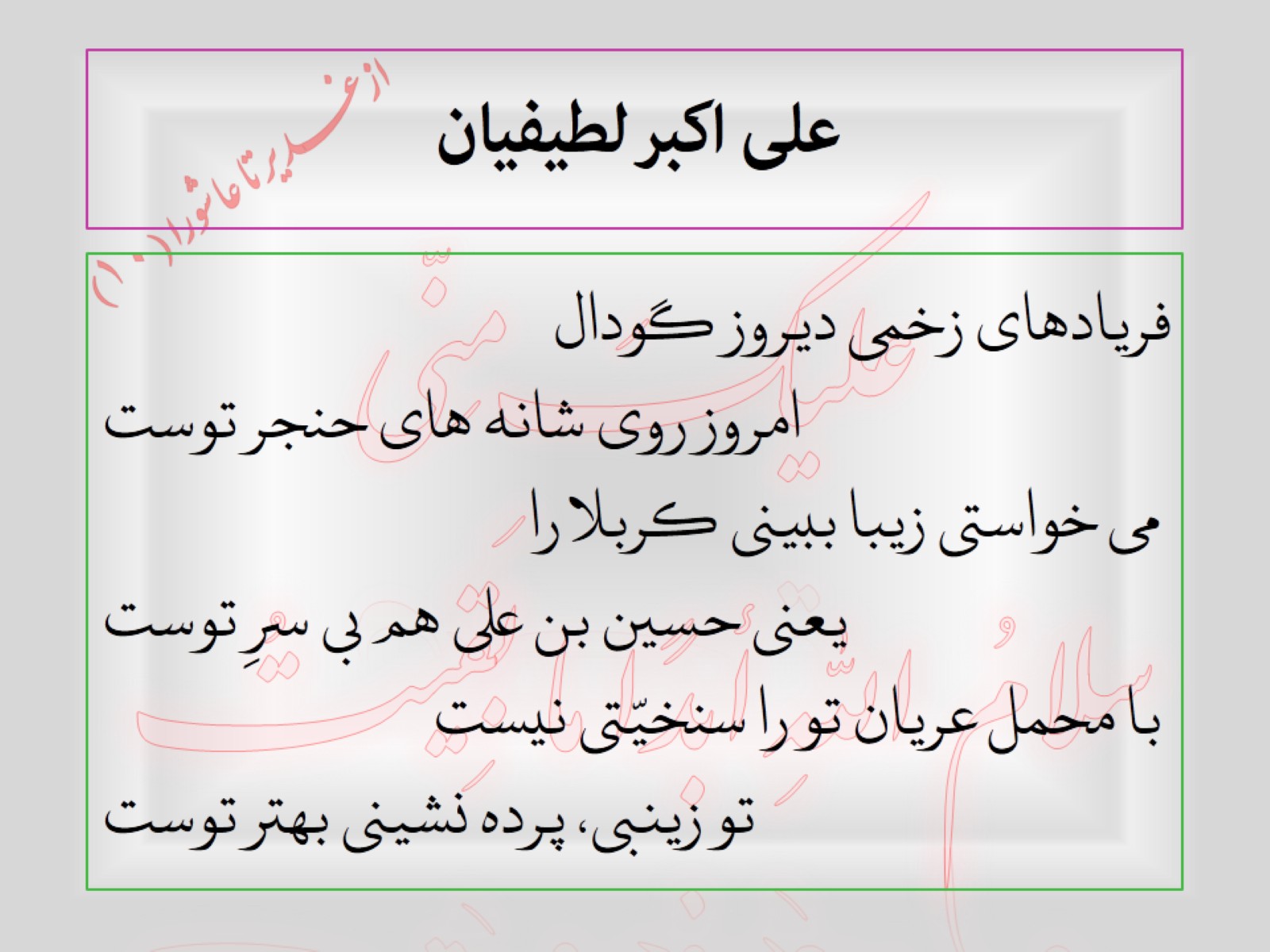 علی اکبر لطیفیان
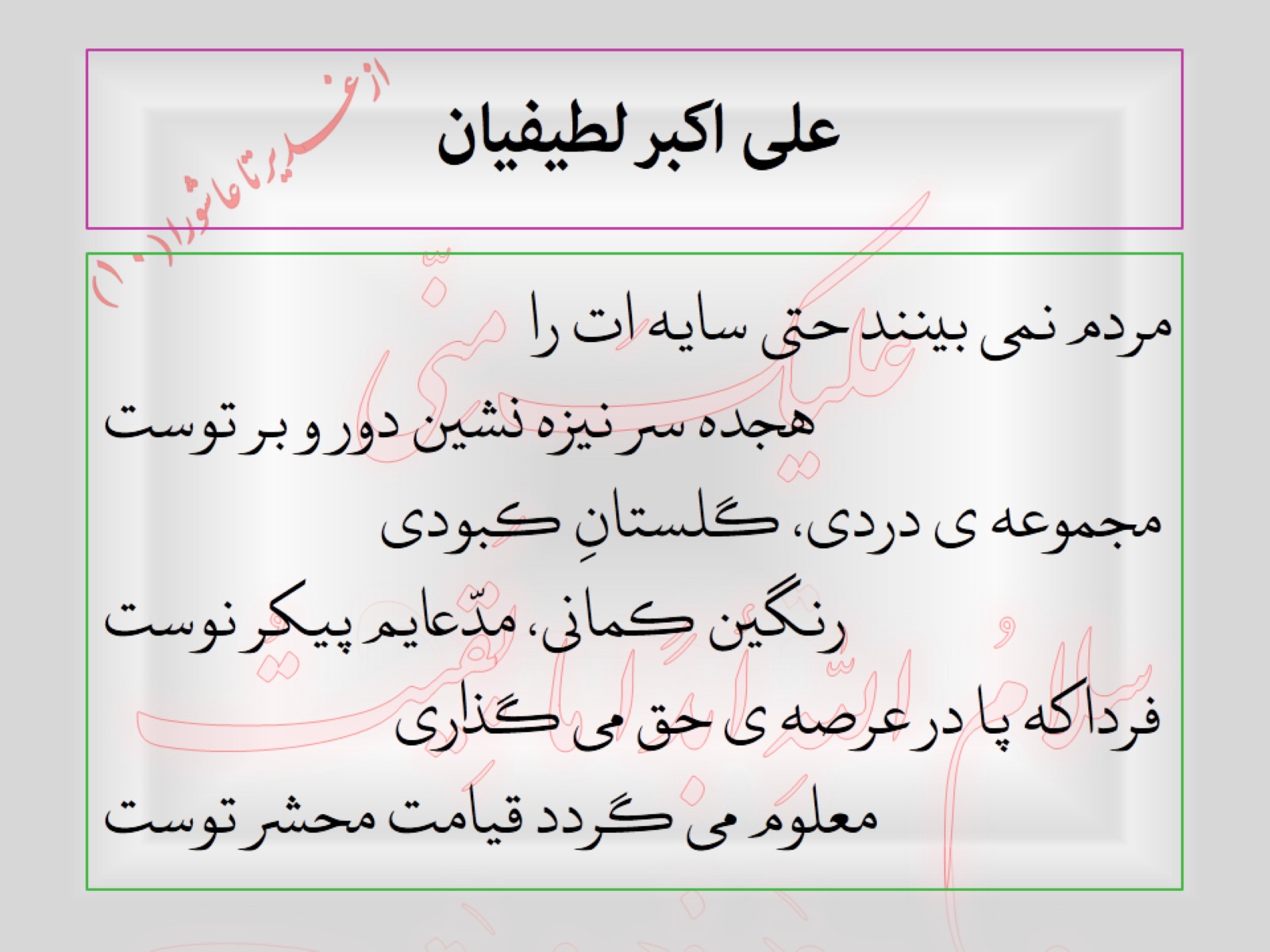 علی اکبر لطیفیان